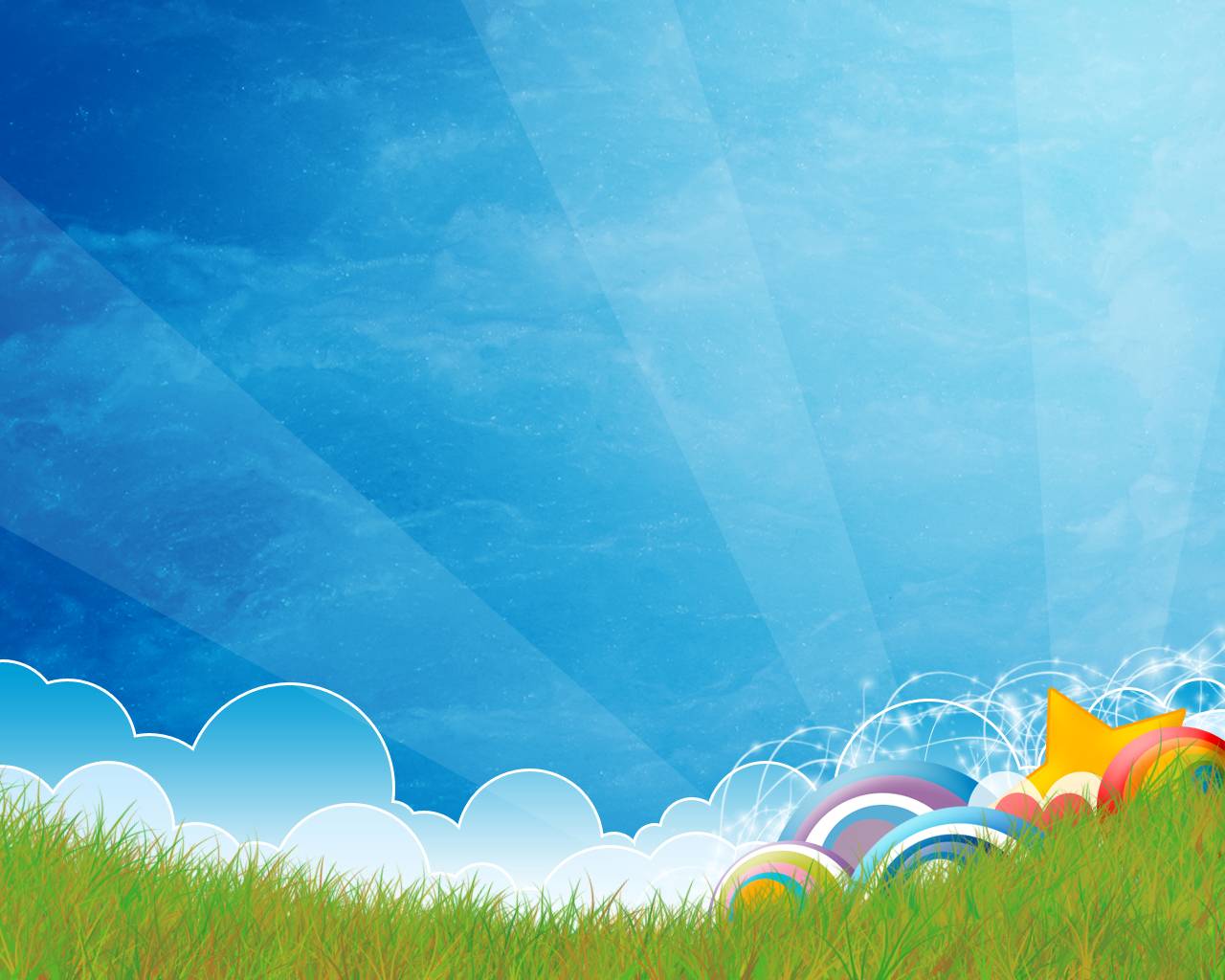 การจัดซื้อจัดจ้างภาครัฐด้วย วิธีการทางอิเล็กทรอนิกส์ (e-GP) ระยะที่ 3
วิธีเฉพาะเจาะจง
วิธีเฉพาะเจาะจง
1. เข้าสู่เว็บไซต์ http://www.gprocurement.go.th
    1.1 บันทึก “รหัสผู้ใช้”
    1.2 บันทึก “รหัสผ่าน”
    1.3 กดปุ่ม  “เข้าสู่ระบบ”
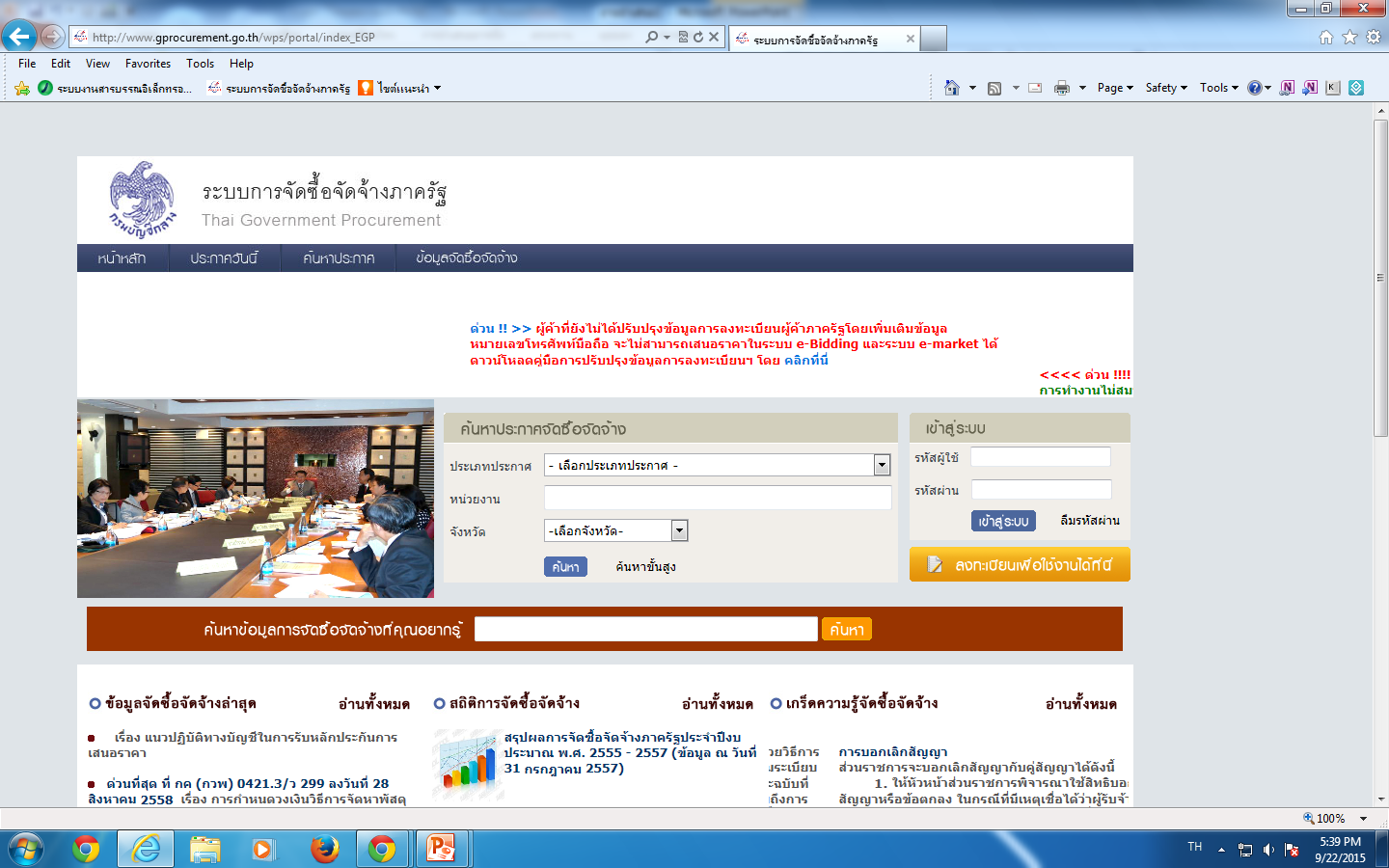 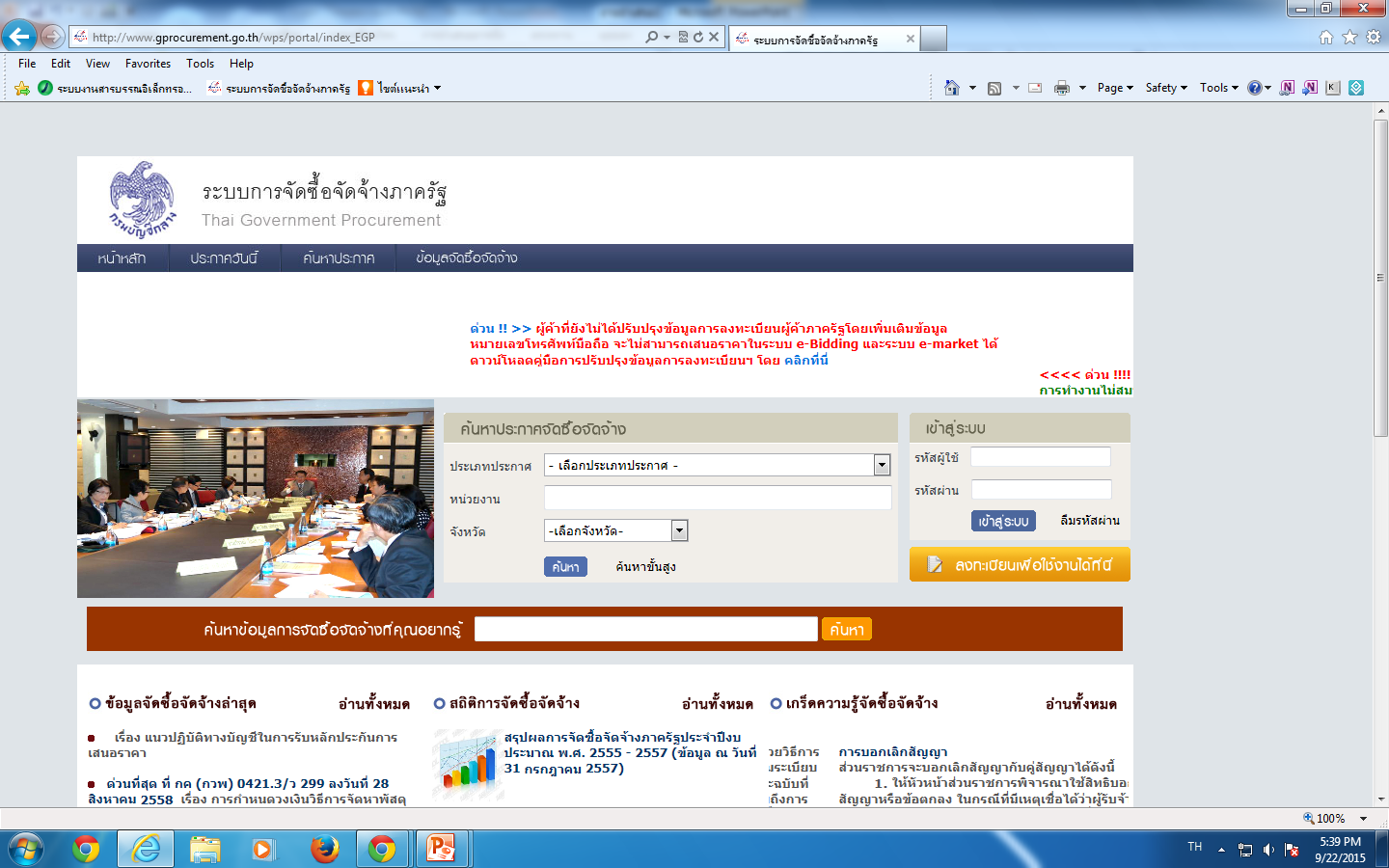 ใส่รหัสผู้ใช้และรหัสผ่าน
วิธีเฉพาะเจาะจง
คลิกที่  เพิ่มโครงการ
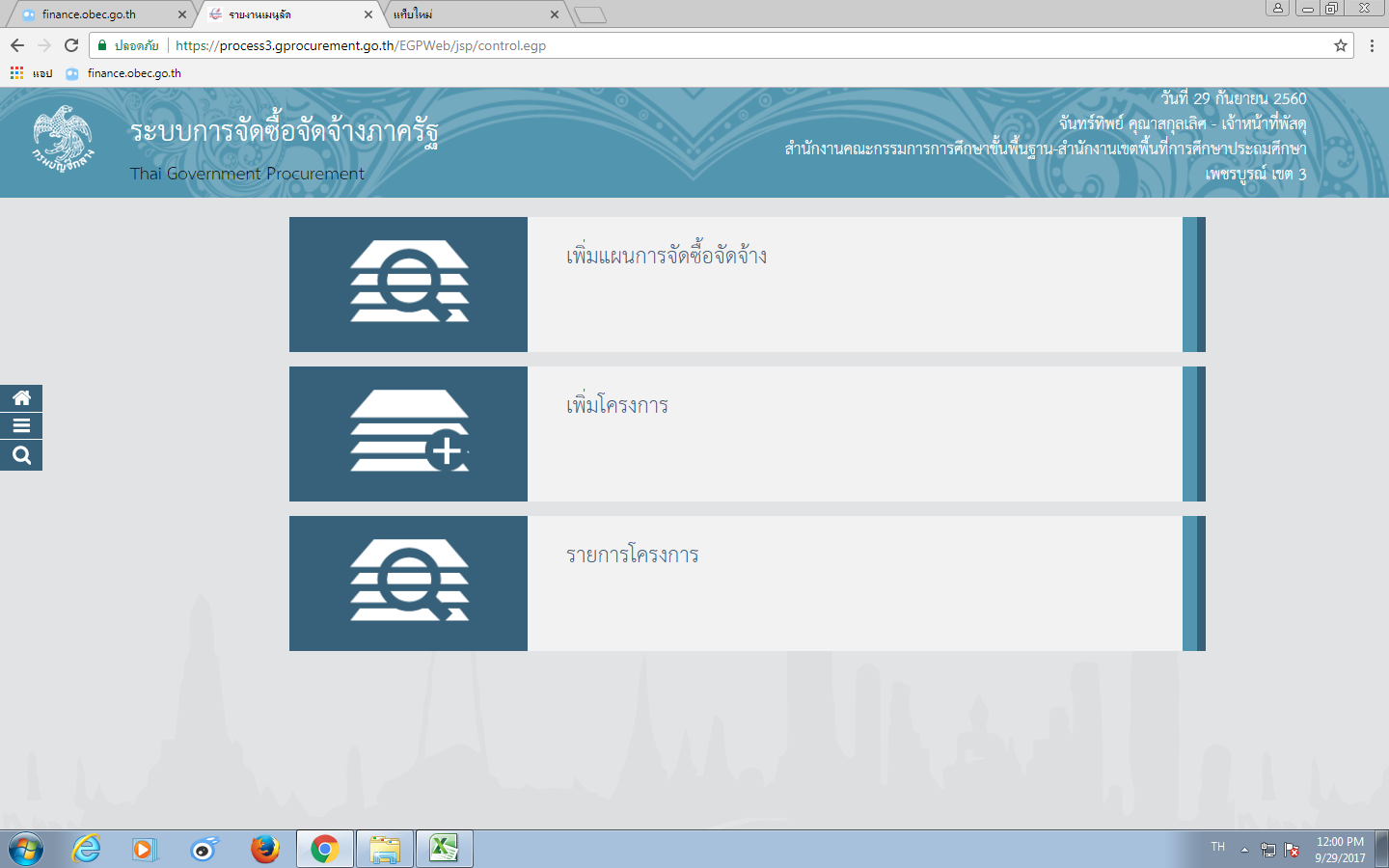 วิธีเฉพาะเจาะจง
จากนั้นจะปรากฏ ภาพดังนี้
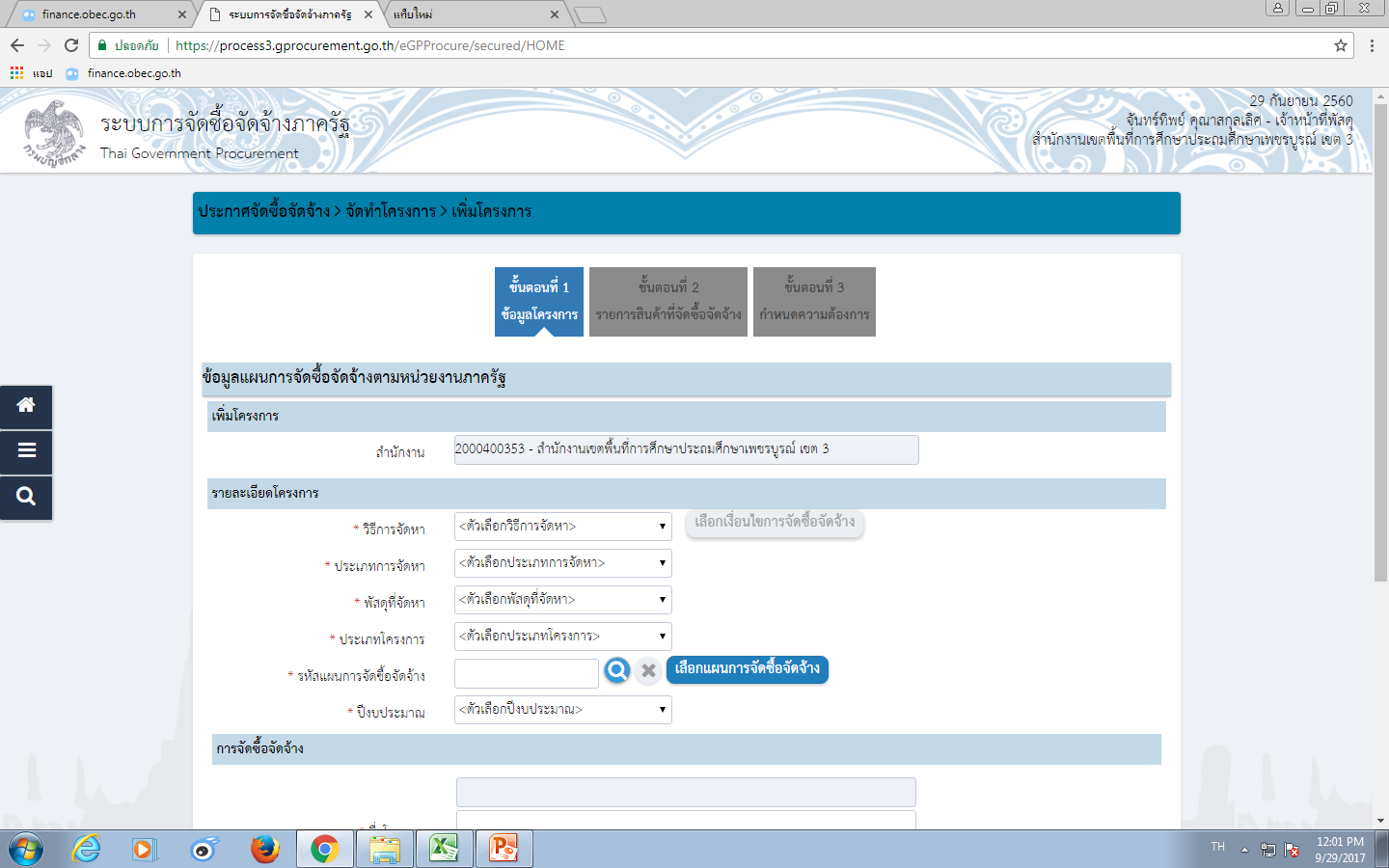 วิธีเฉพาะเจาะจง
จากนั้นคลิกที่ ตัวเลือก วิธีการจัดหา
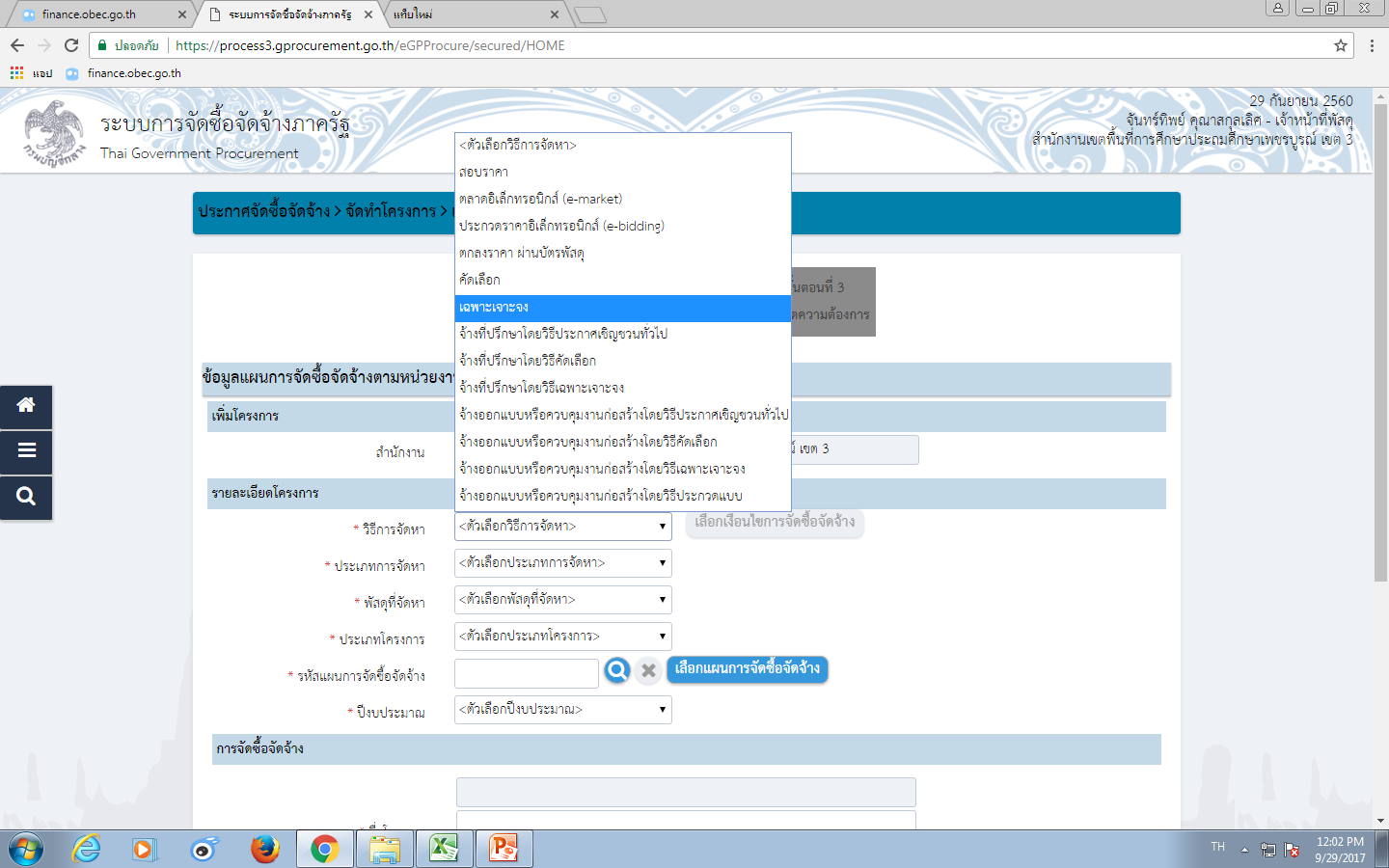 วิธีการจัดหา  เฉพาะเจาะจง
วิธีเฉพาะเจาะจง
คลิกเลือกเงื่อนไขในการจัดซื้อจัดจ้าง
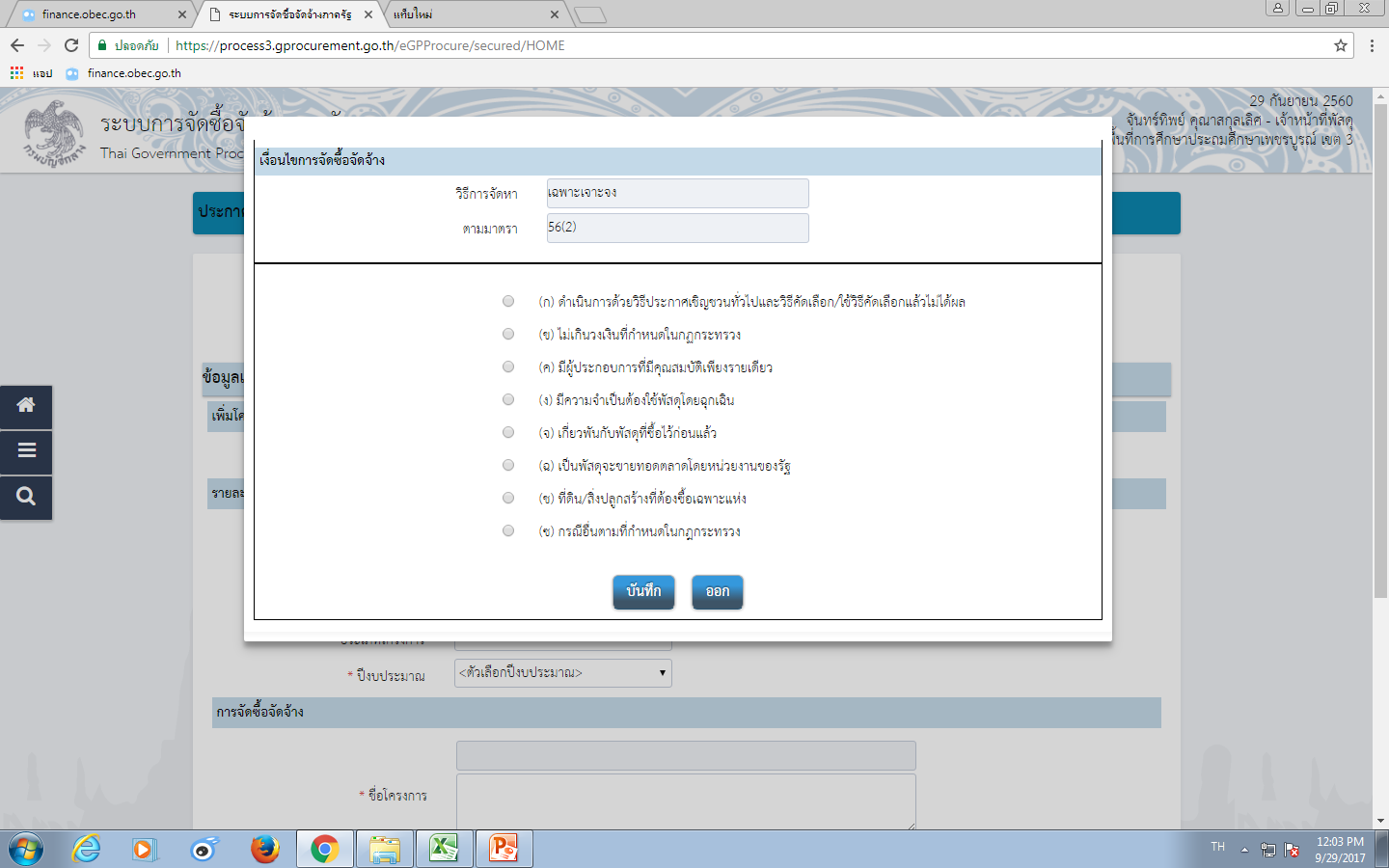 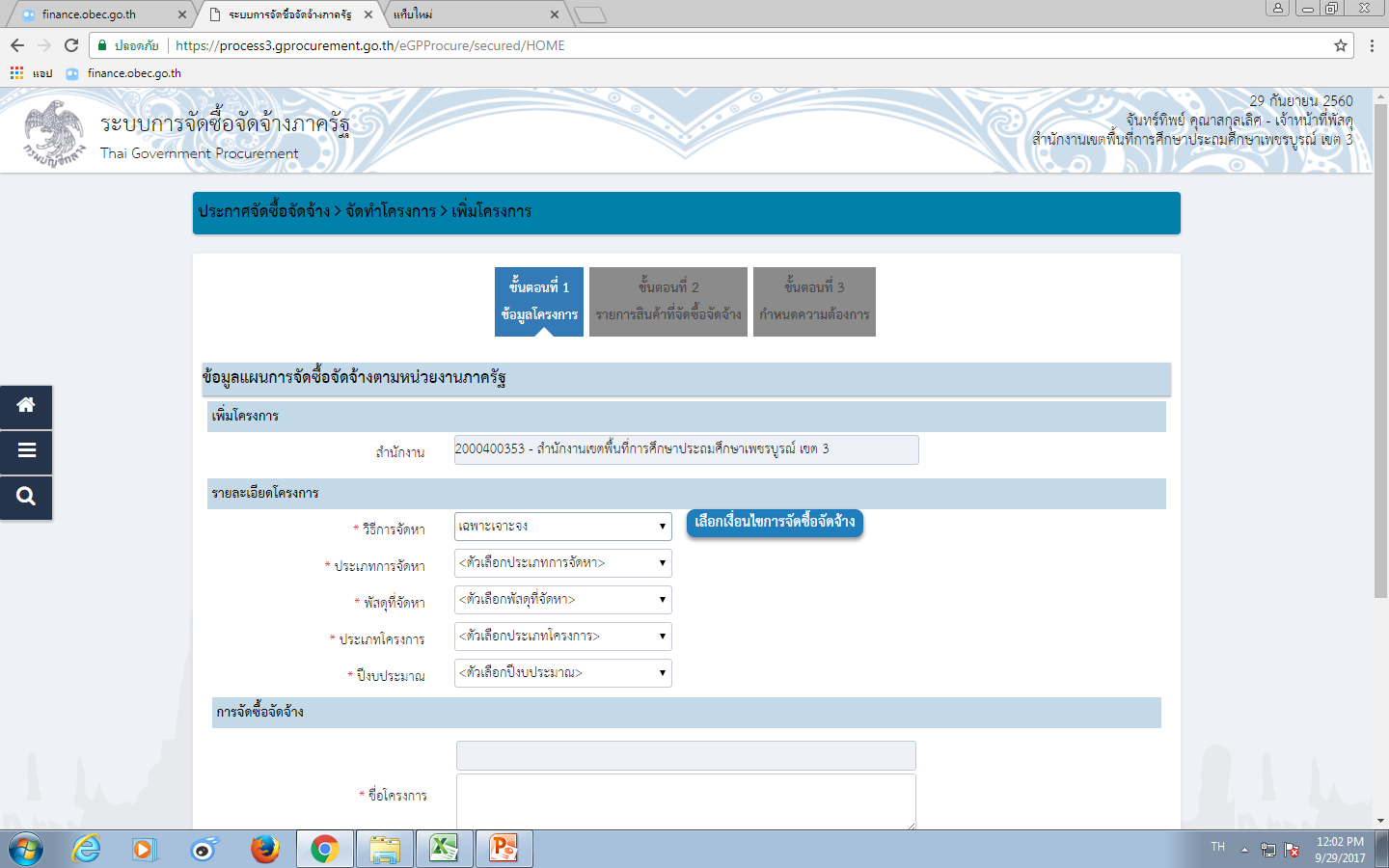 วิธีเฉพาะเจาะจง
เงื่อนไขการจัดซื้อจัดจ้าง ตามมาตรา  56(2)
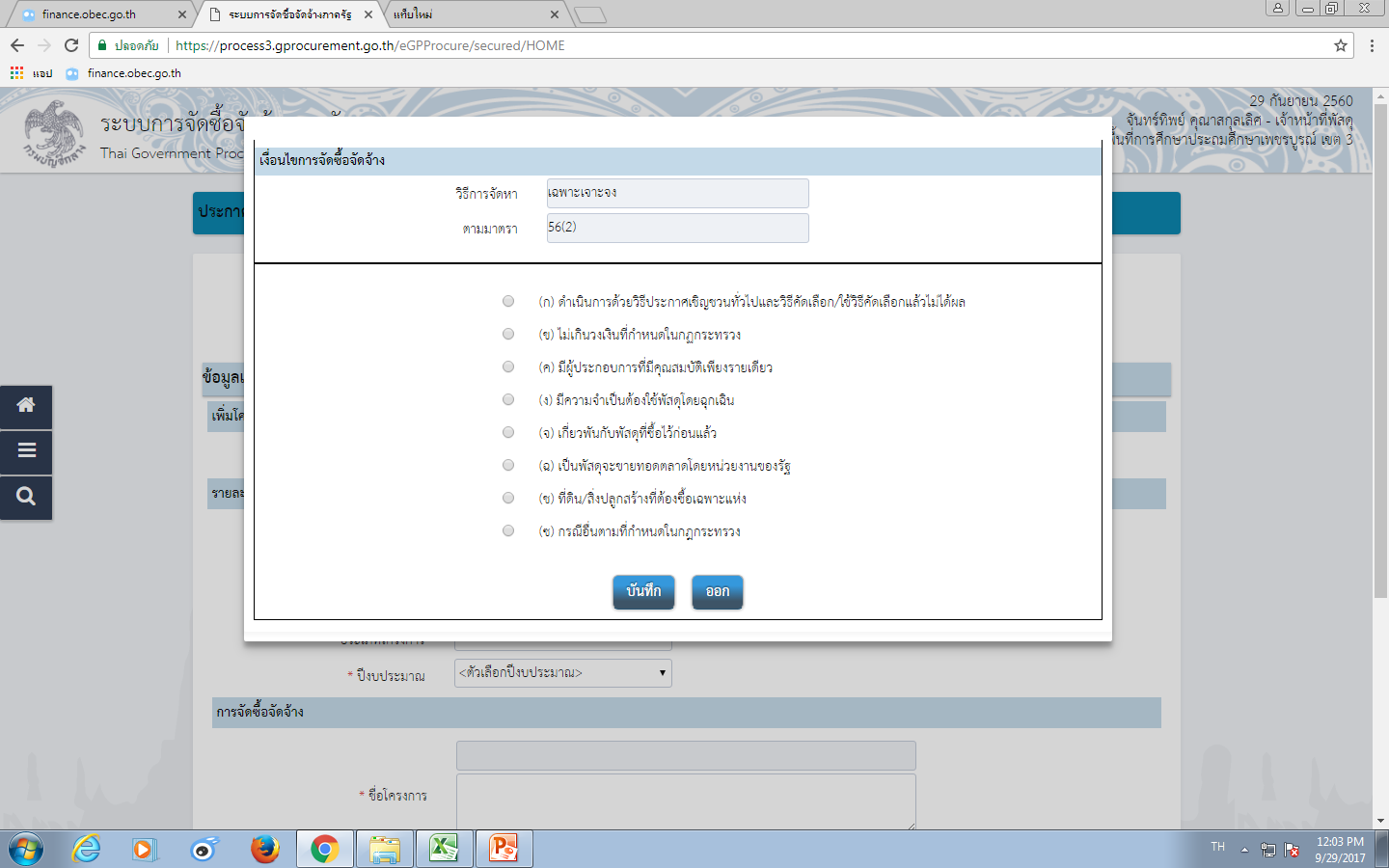 วิธีเฉพาะเจาะจง
คลิก  เลือกเงื่อนไขการจัดซื้อจัดจ้าง  ตามมาตรา 56(2)  ข
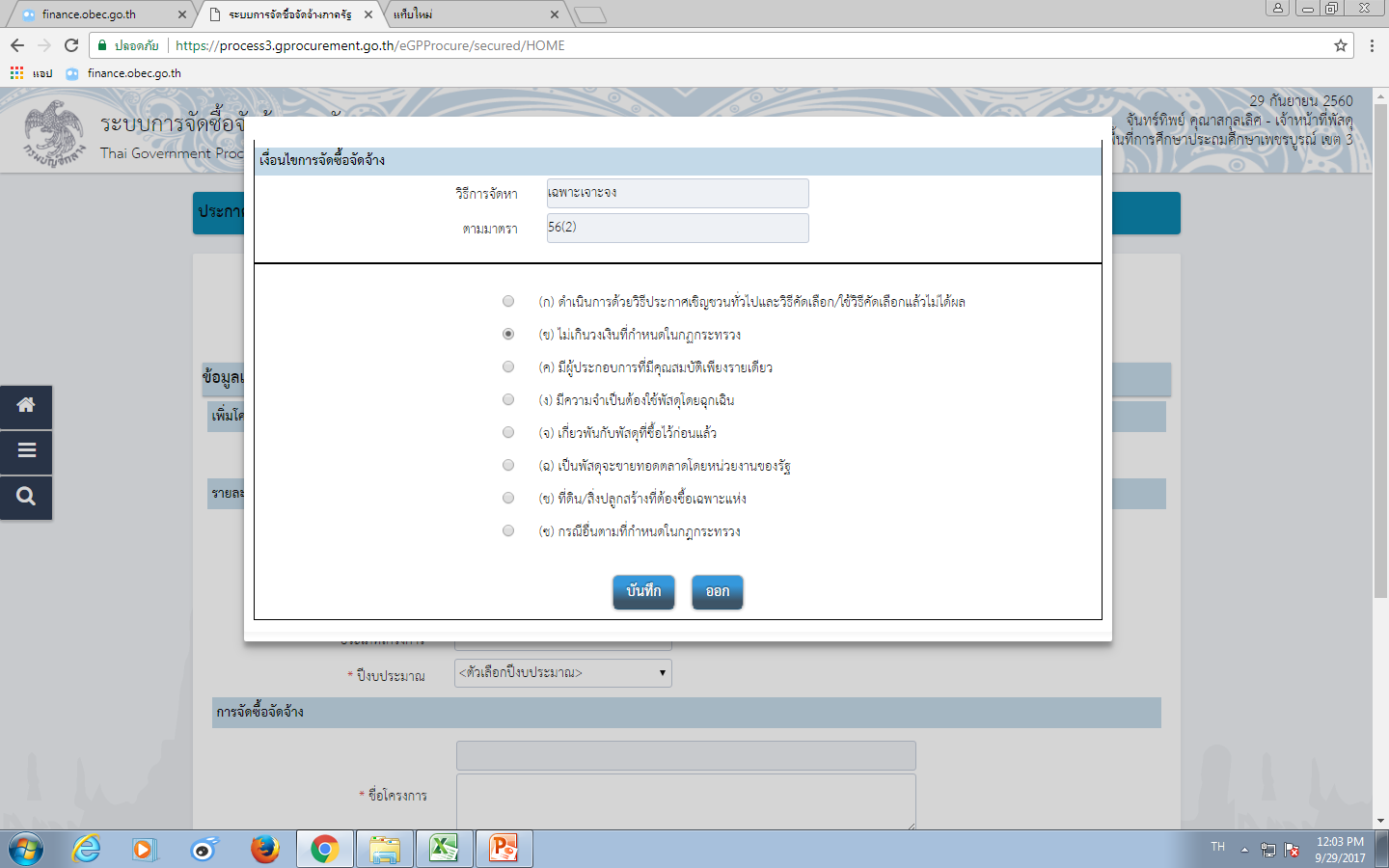 วิธีเฉพาะเจาะจง
คลิก  เลือกตัวเลือกประเภทการจัดหา
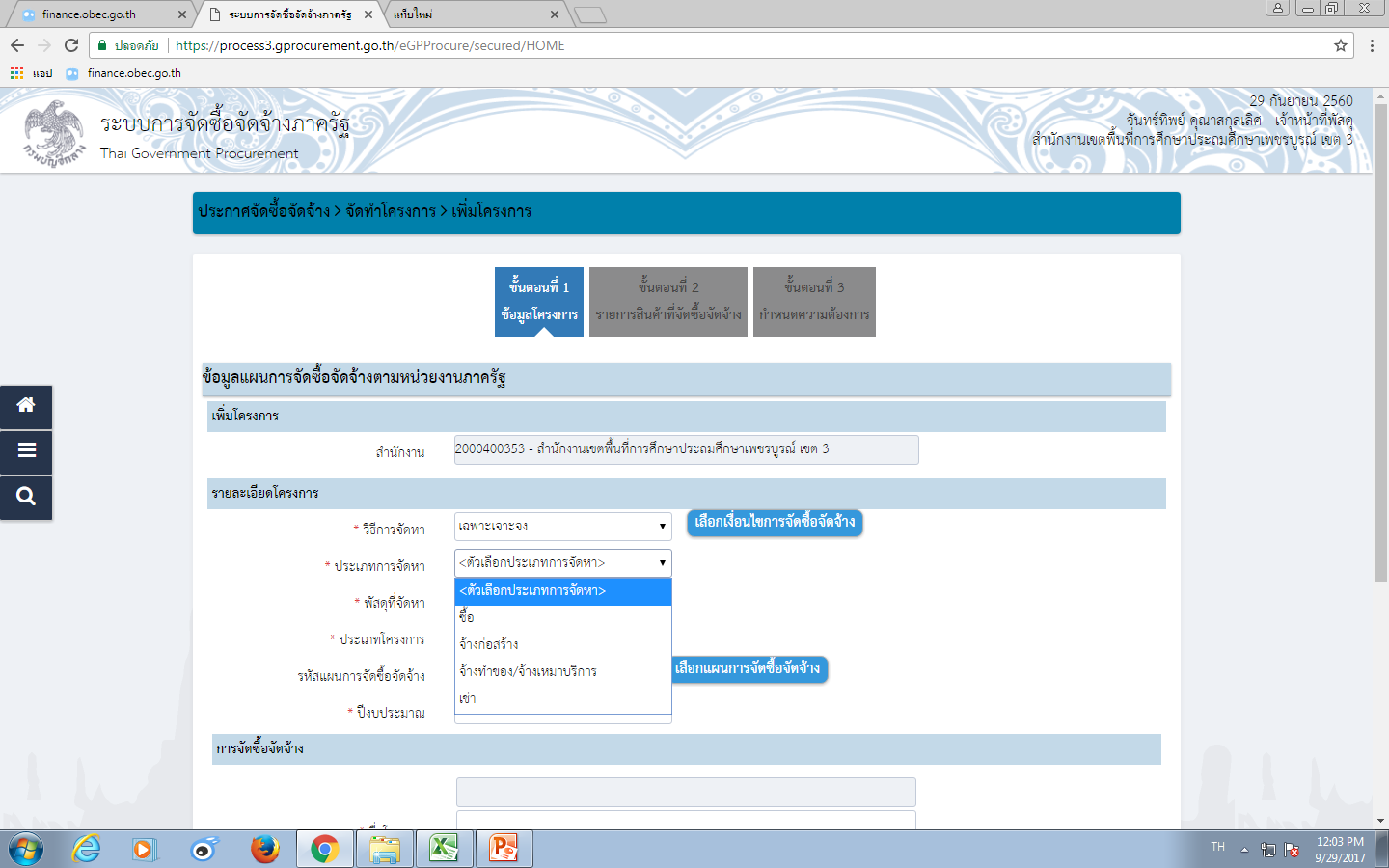 วิธีเฉพาะเจาะจง
คลิก  เลือกตัวเลือกพัสดุที่จัดหา
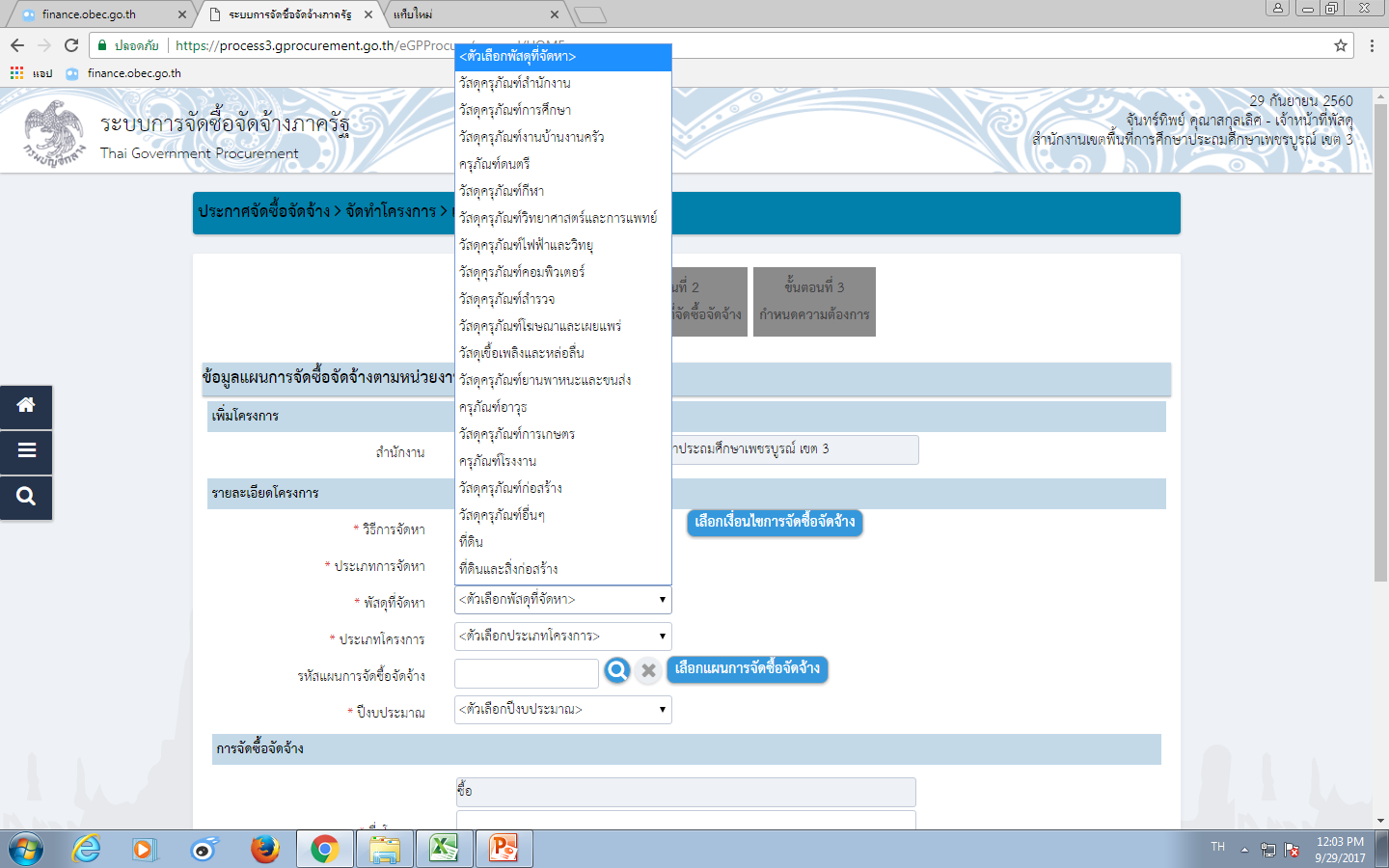 วิธีเฉพาะเจาะจง
คลิก  เลือกตัวเลือกประเภทโครงการ
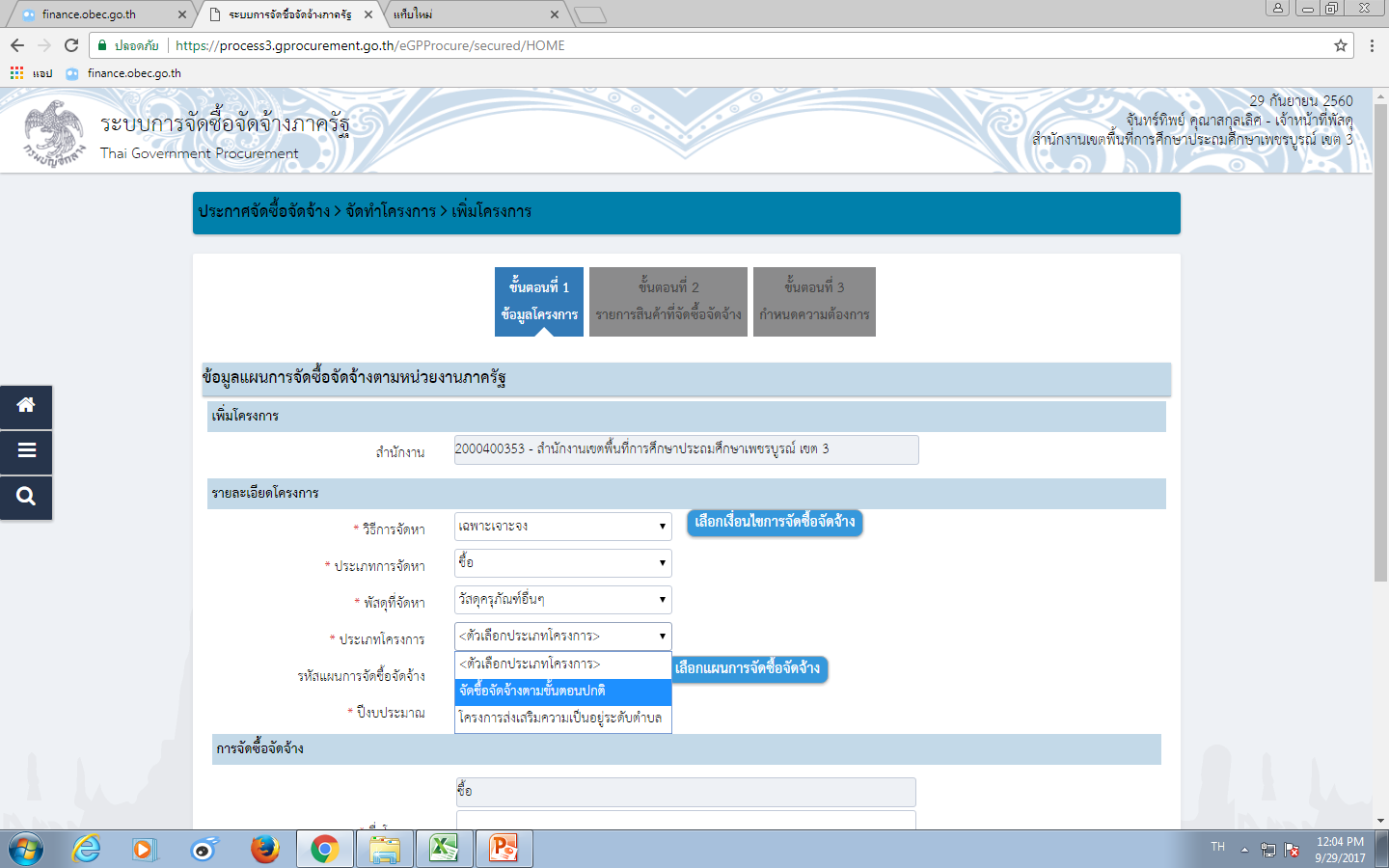 วิธีเฉพาะเจาะจง
คลิก  เลือกตัวเลือกปีงบประมาณ
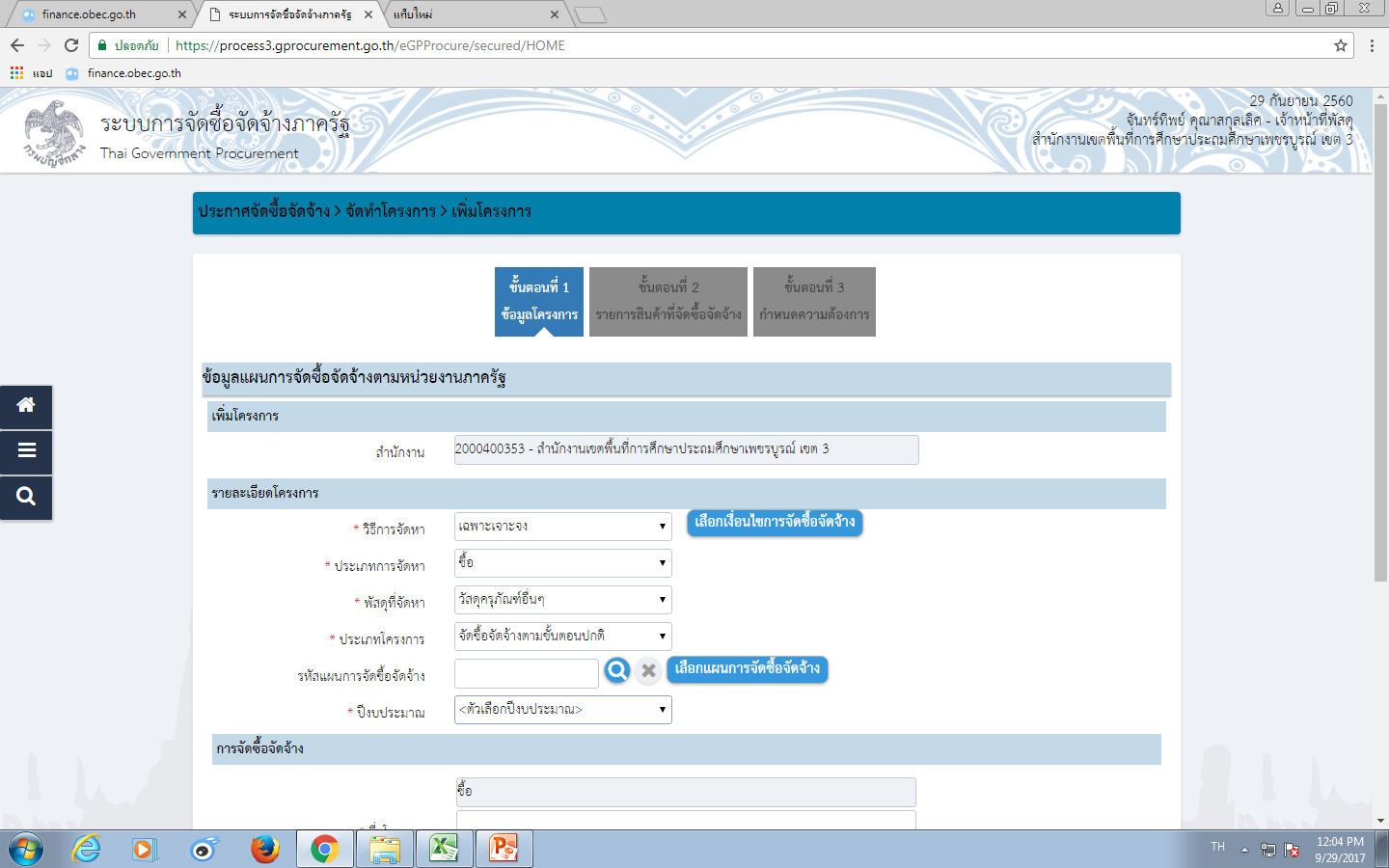 วิธีเฉพาะเจาะจง
คลิก  เลือกตัวเลือกปีงบประมาณ
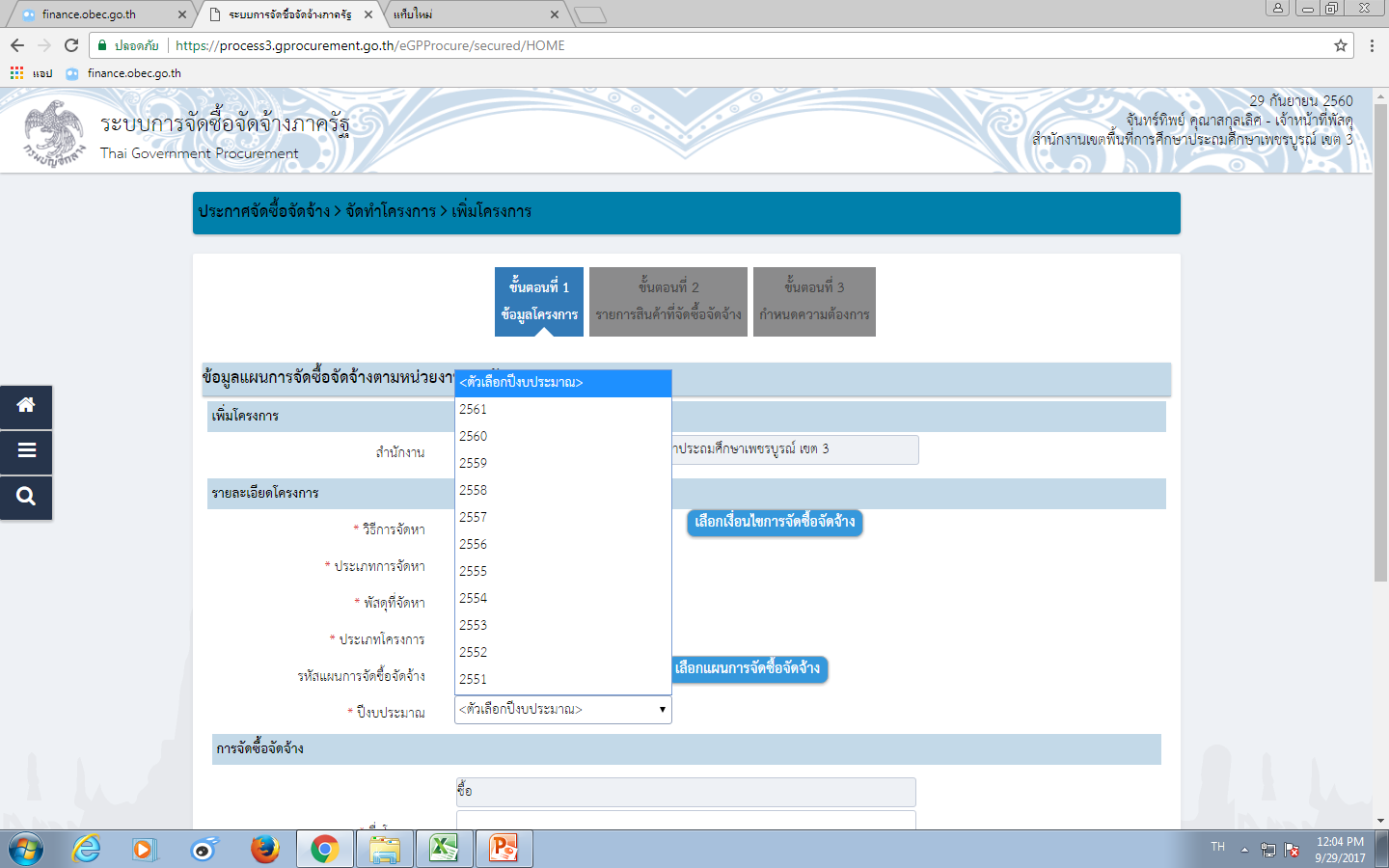 วิธีเฉพาะเจาะจง
คลิกที่
ชื่อโครงการ  พิมพ์รายละเอียด
จำนวนเงินงบประมาณโครงการ
พิมพ์จำนวนเงินงบประมาณโครงการ
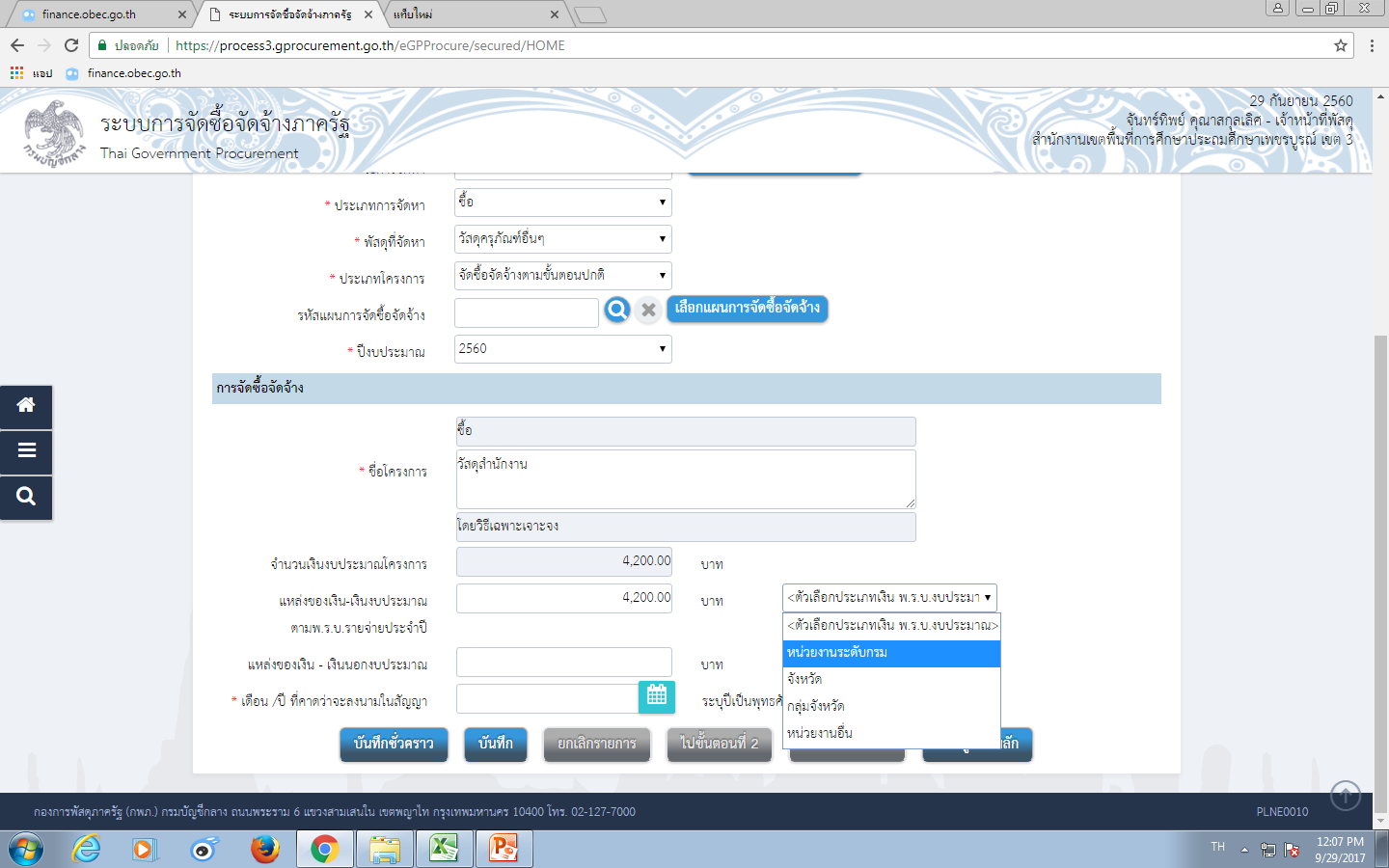 ชื่อโครงการ  พิมพ์รายละเอียด
แหล่งของเงิน - เงินงบประมาณ
วิธีเฉพาะเจาะจง
คลิก  เลือกเดือน / ปี ที่คาดว่าจะลงนามในสัญญา
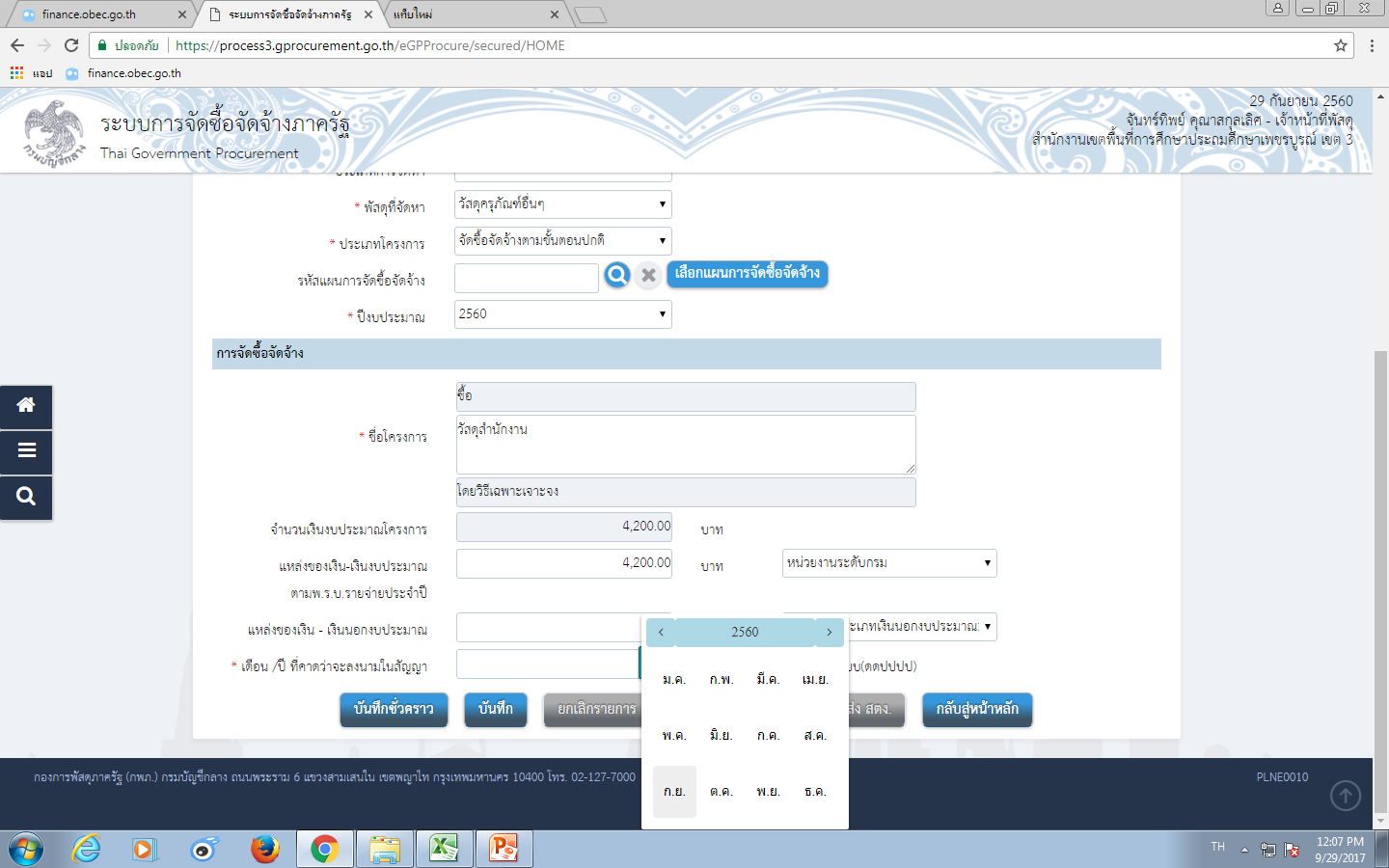 วิธีเฉพาะเจาะจง
คลิกปุ่ม บันทึก  จากนั้นจะปรากฏกล่องข้อความ “ต้องการบันทึกข้อมูลใช่หรือไม่”
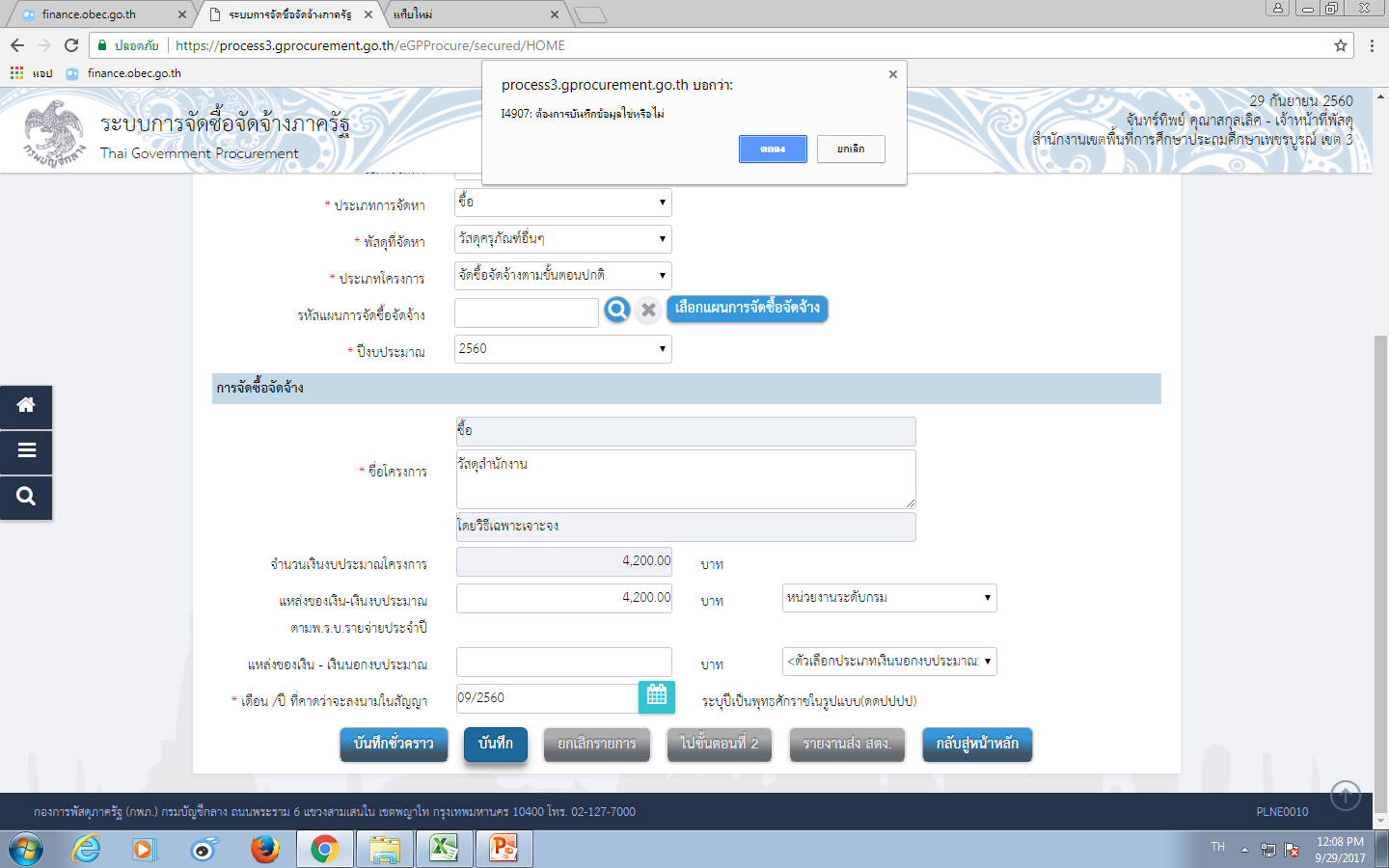 วิธีเฉพาะเจาะจง
เมื่อบันทึกข้อมูลเรียบร้อยแล้ว  ปุ่มไปขั้นตอนที่ 2  จะขึ้นให้คลิก
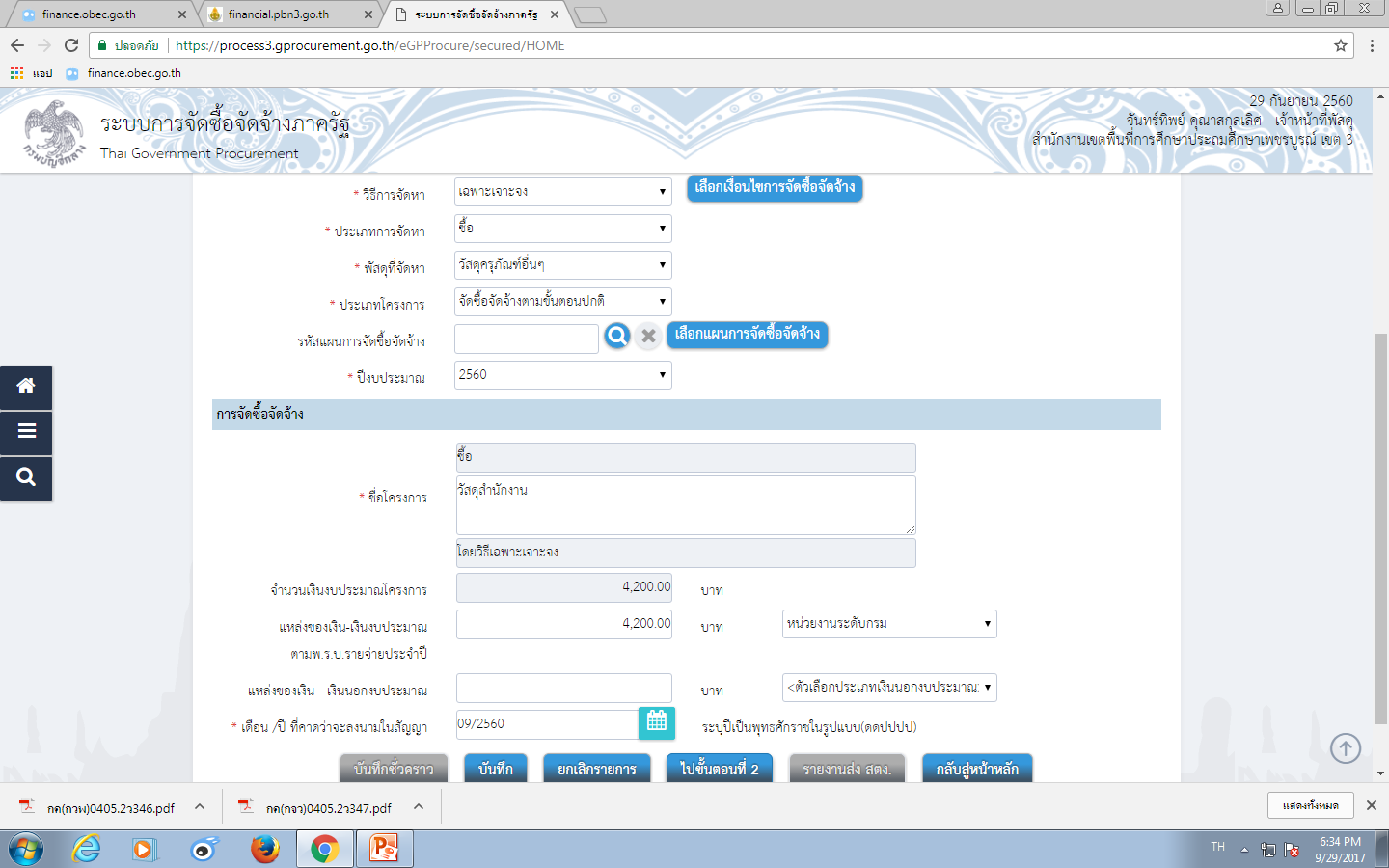 คลิกที่ปุ่ม  ไปขั้นตอนที่ 2
วิธีเฉพาะเจาะจง
เมื่อคลิกบันทึกข้อมูลเรียบร้อยและจะเข้าระบบรายการสินค้าหรือบริการ
กดปุ่ม “เพิ่มรายการซื้อสินค้าหรือบริการ”
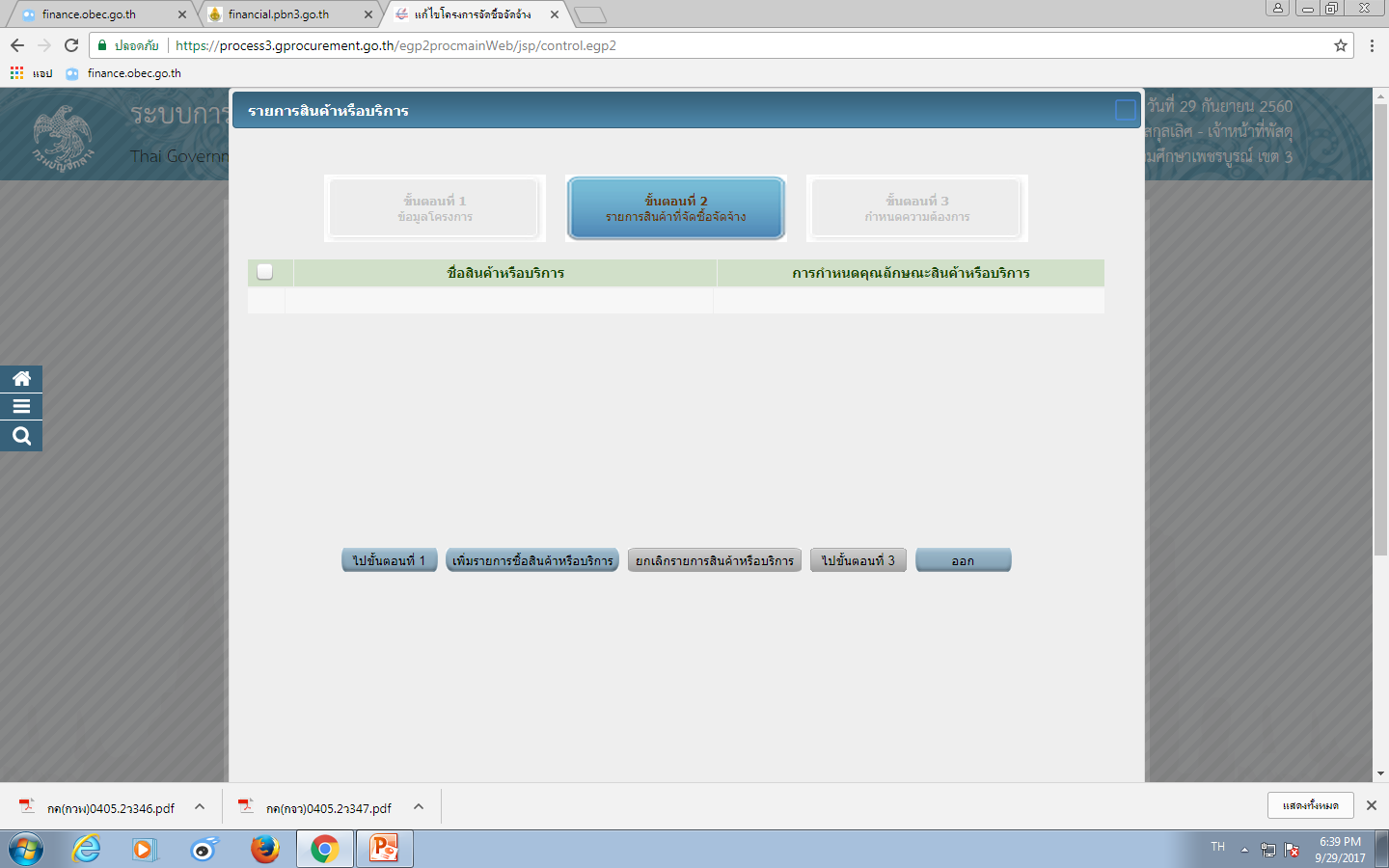 วิธีเฉพาะเจาะจง
จากนั้นจะปรากฏหน้าระบบ e-Catalog
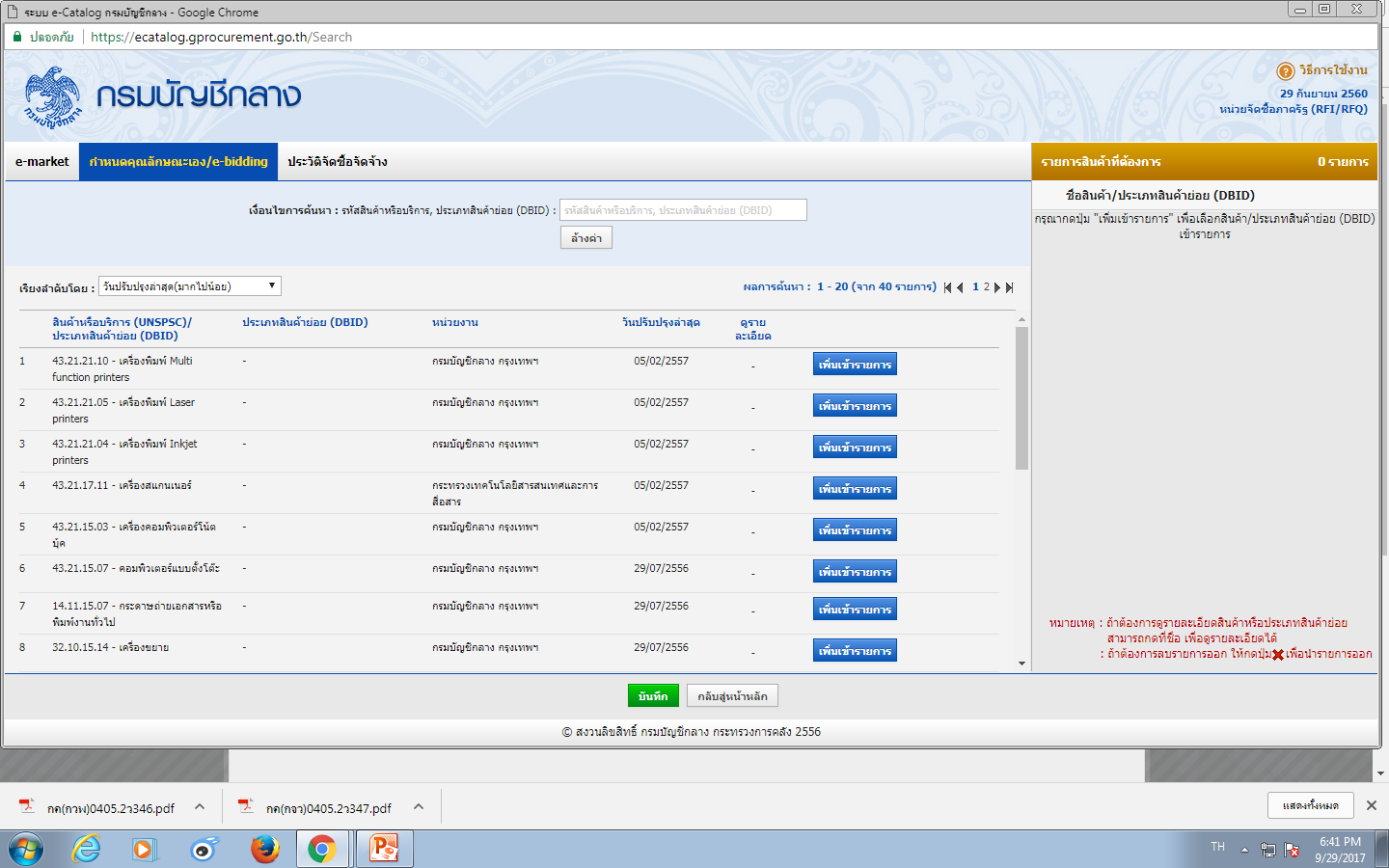 วิธีเฉพาะเจาะจง
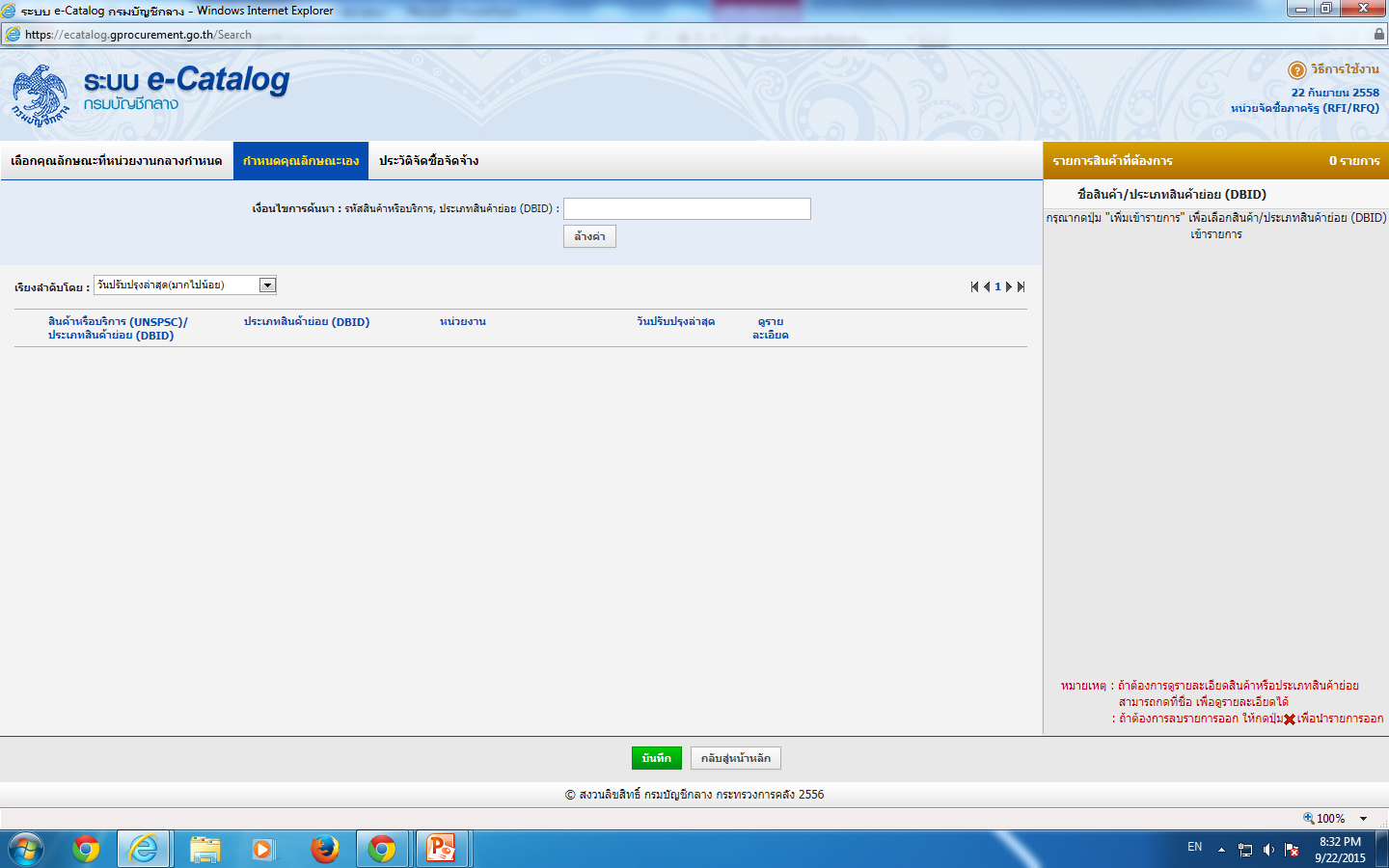 1. กำหนดคุณลักษณะเอง
2. เงื่อนไขการค้นหา
วิธีเฉพาะเจาะจง
พิมพ์  เงื่อนไขการค้นหาจะปรากฏข้อความให้เลือกรายการ
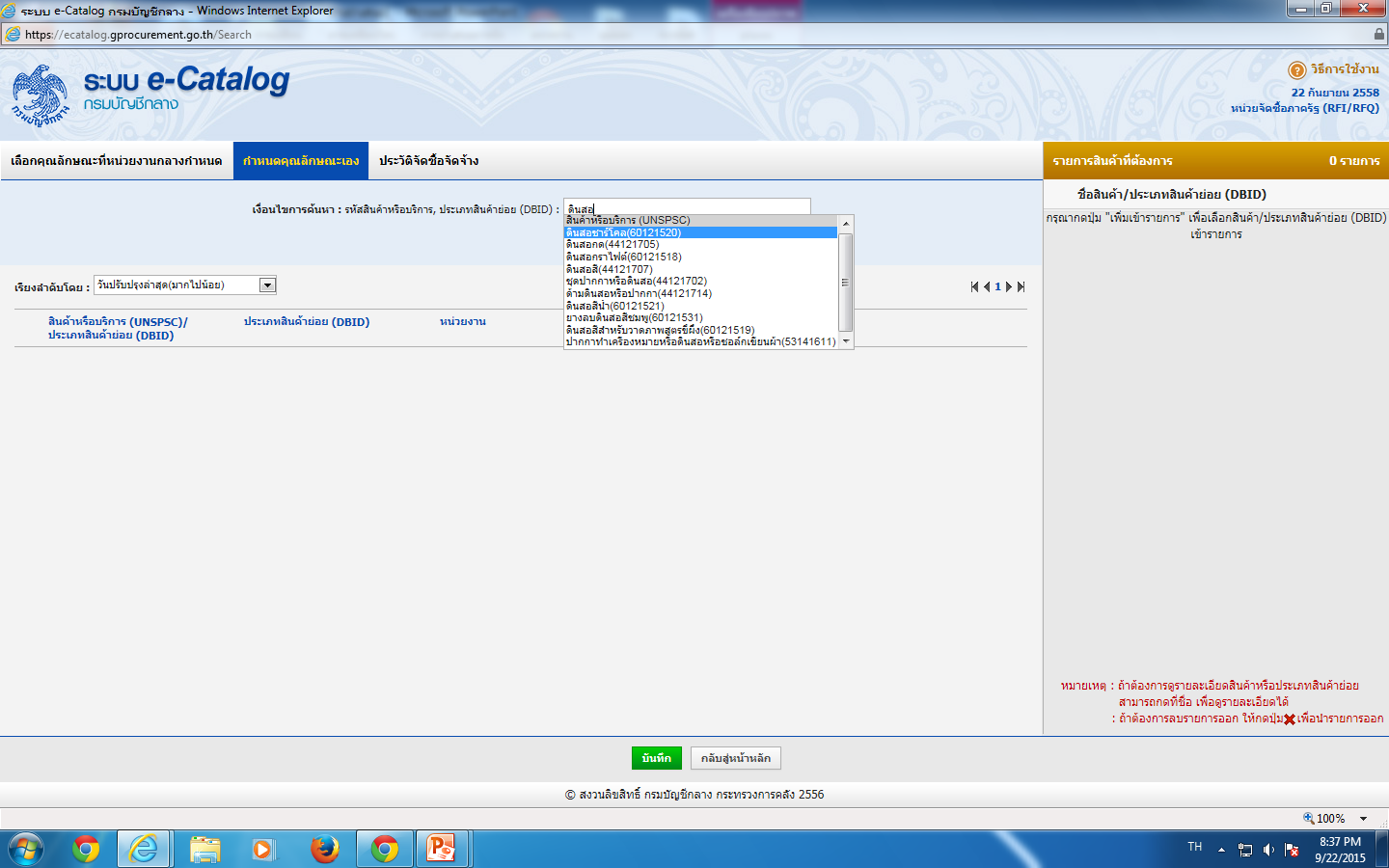 เงื่อนไขการค้นหา
วิธีเฉพาะเจาะจง
เมื่อเลือกรายการแล้วให้คลิกที่  ปุ่มเพิ่มเข้ารายการ
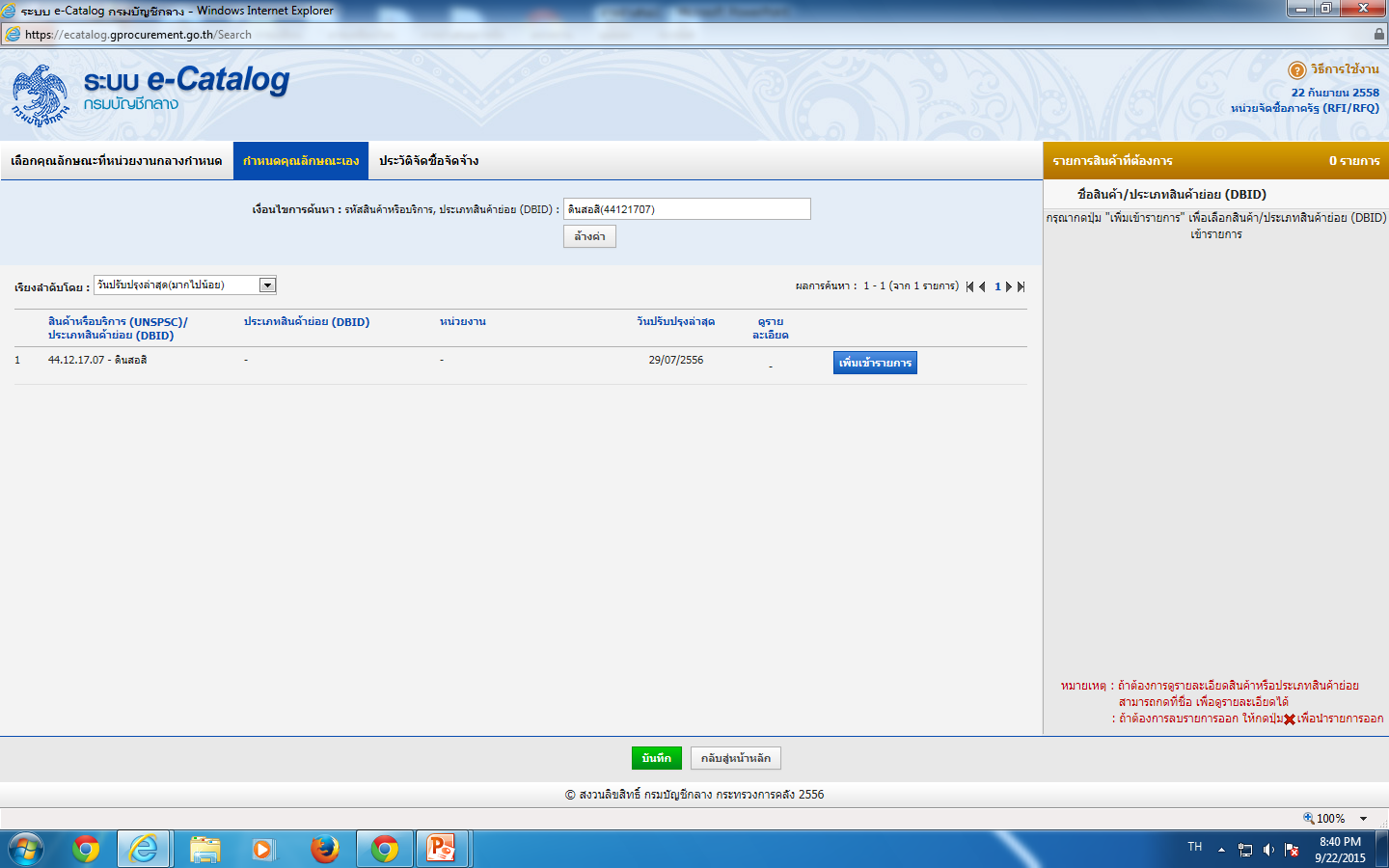 กำหนดคุณลักษณะเอง
เงื่อนไขการค้นหา
เพิ่มเข้ารายการ
วิธีเฉพาะเจาะจง
เมื่อเพิ่มเข้ารายการแล้วจะเพิ่มไปที่รายการสิ้นค้าที่ต้องการ
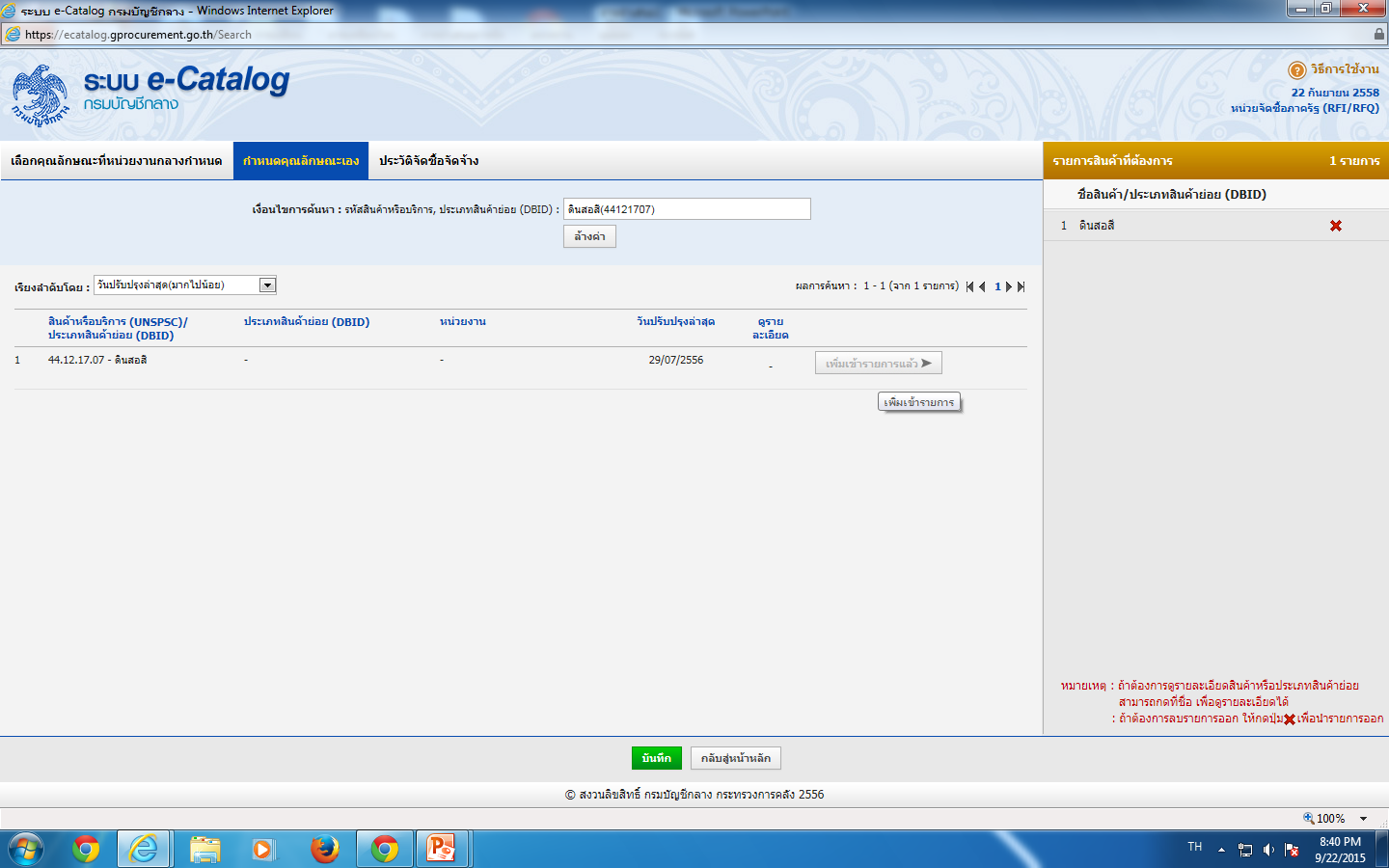 วิธีเฉพาะเจาะจง
3. กดปุ่ม “บันทึก”
4. กดปุ่ม “ ตกลง”
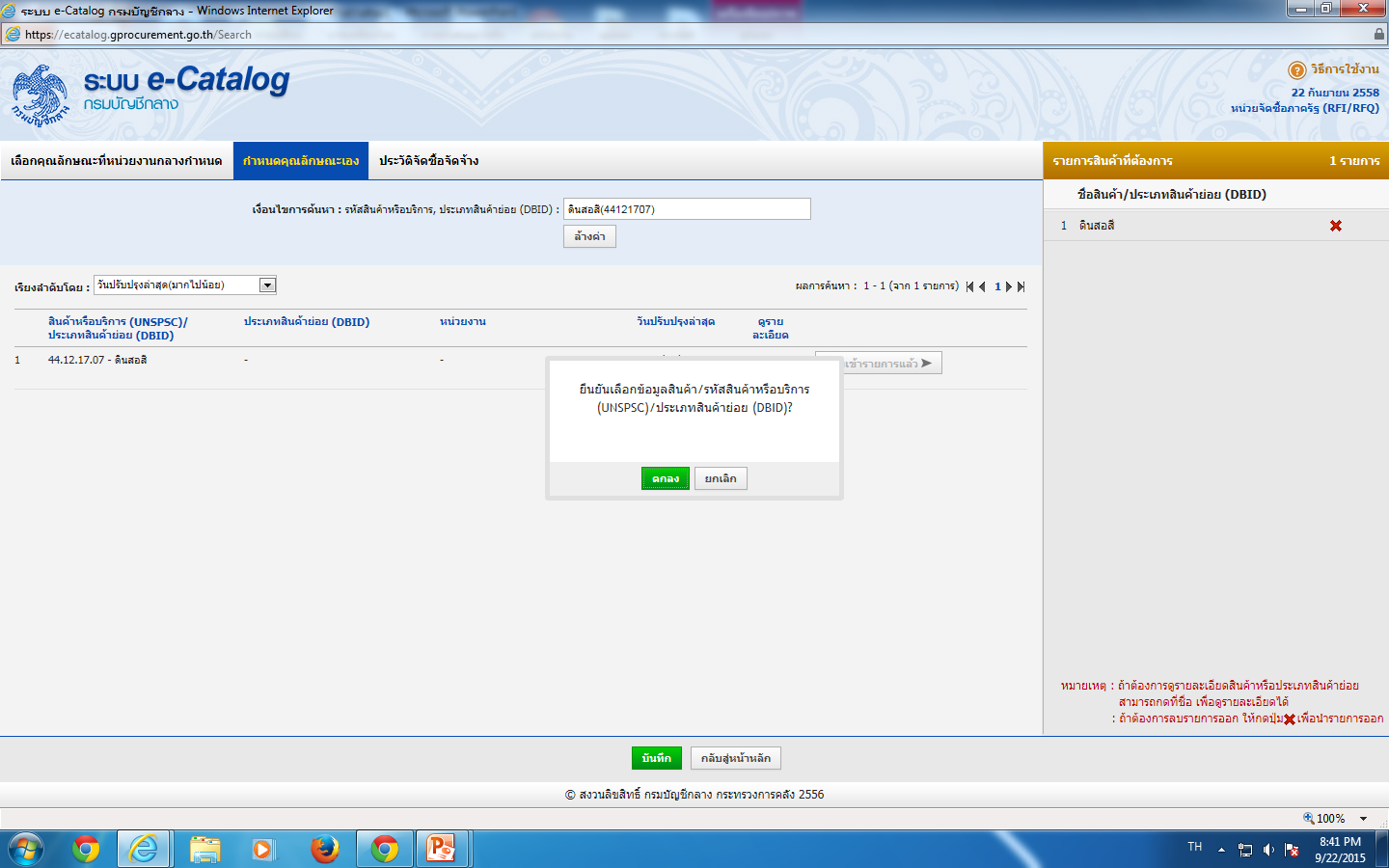 3.  กดปุ่ม “ ตกลง”
4.  กดปุ่ม “บันทึก”
วิธีเฉพาะเจาะจง
จากนั้นจะปรากฏ หน้ารายการ ขั้นตอนที่ 1 รายการสินค้าที่จัดซื้อจัดจ้าง
5.  กดปุ่ม “ไปขั้นตอนที่ 3”
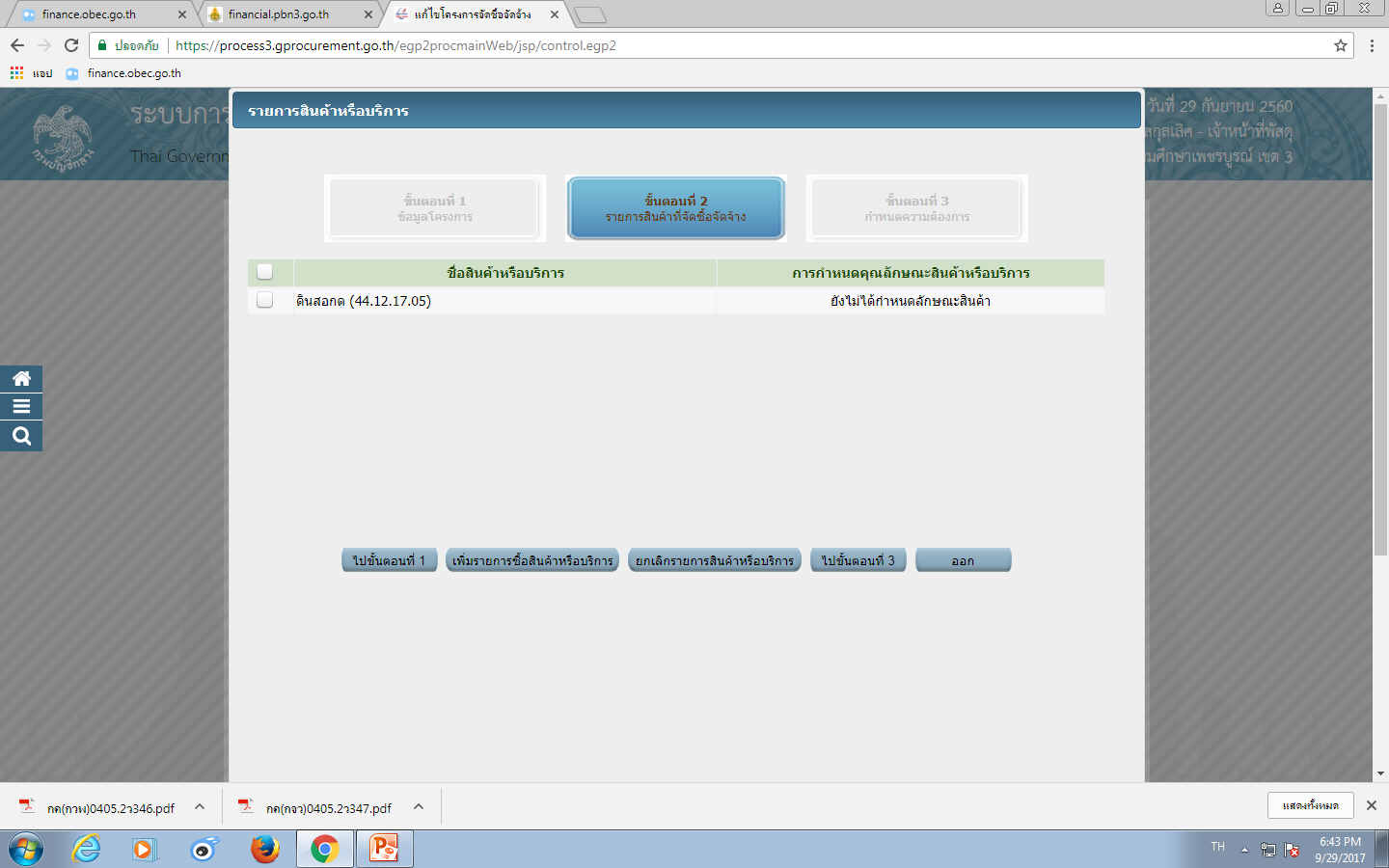 วิธีเฉพาะเจาะจง
6.  กดเลือก “กำหนดวิธีการจัดซื้อจัดจ้าง”
7.  กดปุ่ม “บันทึก”
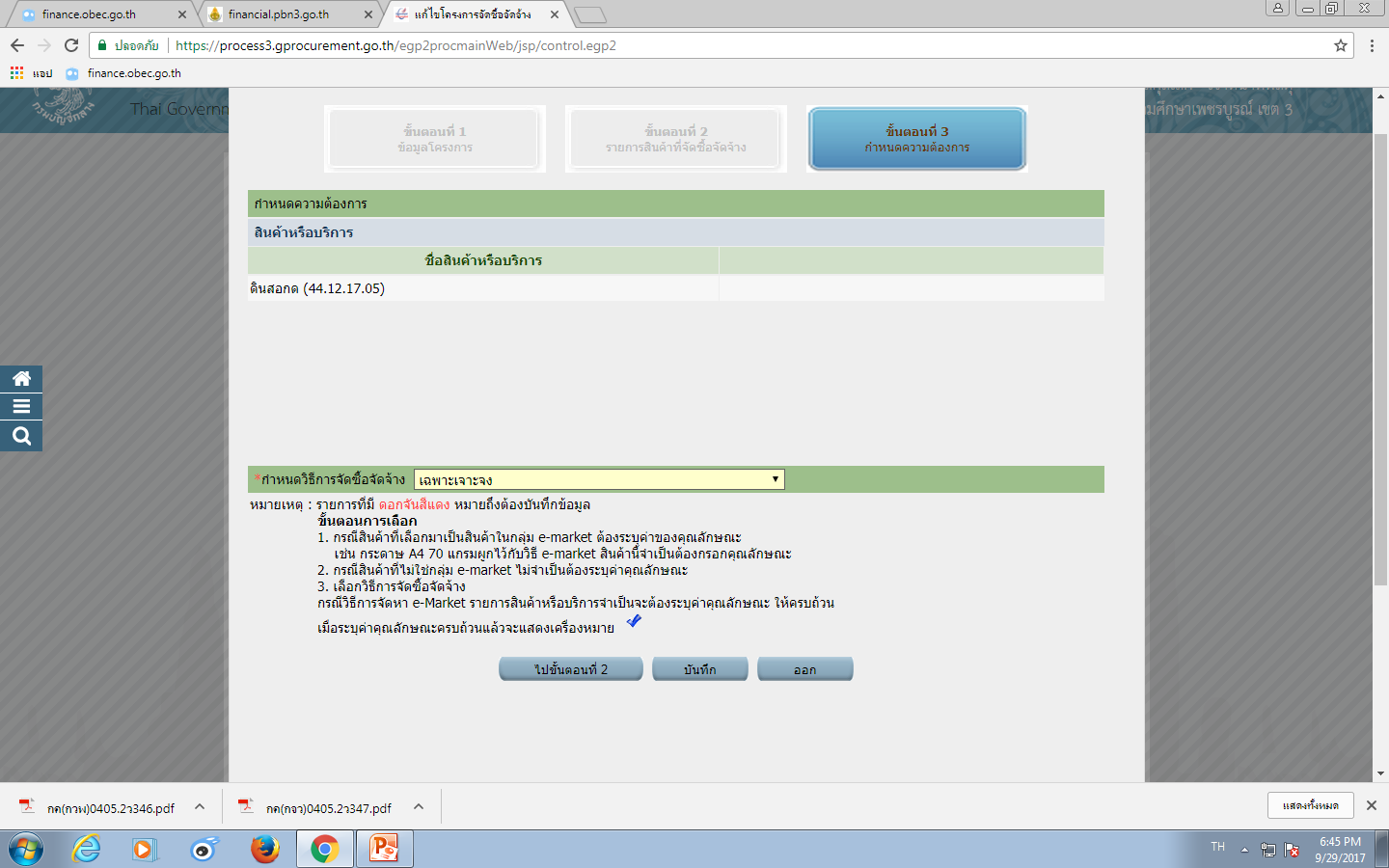 คลิกเลือก “วิธีการจัดซื้อจัดจ้าง”
วิธีเฉพาะเจาะจง
7.  คลิกที่ปุ่ม  บันทึก
8.  จากนั้นจะปรากฏข้อความต้องการจัดเก็บสินค้าหรือบริการใช่หรือไม่”  คลิกที่ ปุ่มตกลง
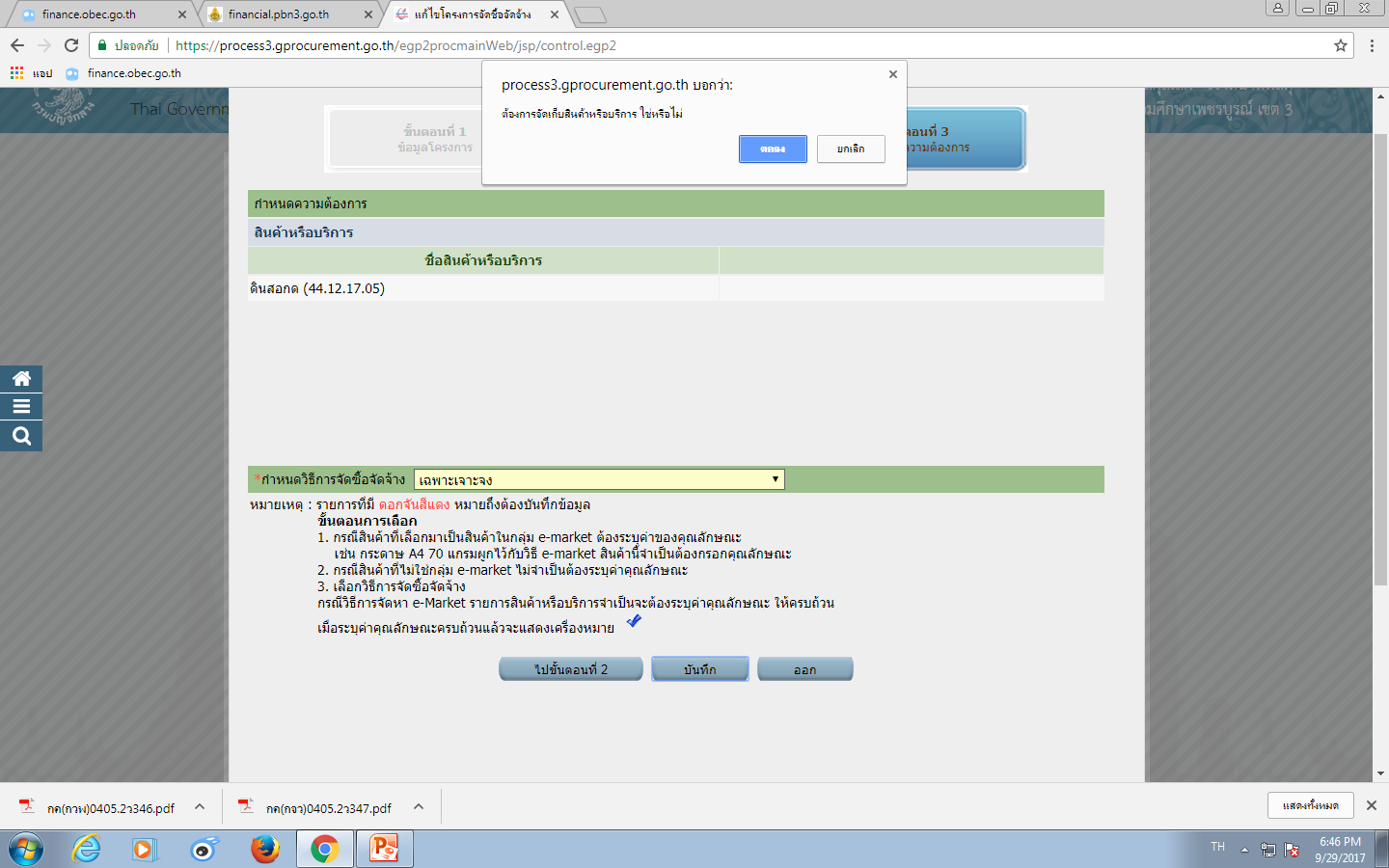 8. คลิกที่ ปุ่มตกลง
7. คลิกที่ ปุ่มบันทึก
วิธีเฉพาะเจาะจง
จากนั้นเข้าสู่หน้าเพิ่มโครงการจัดซื้อจัดจ้าง
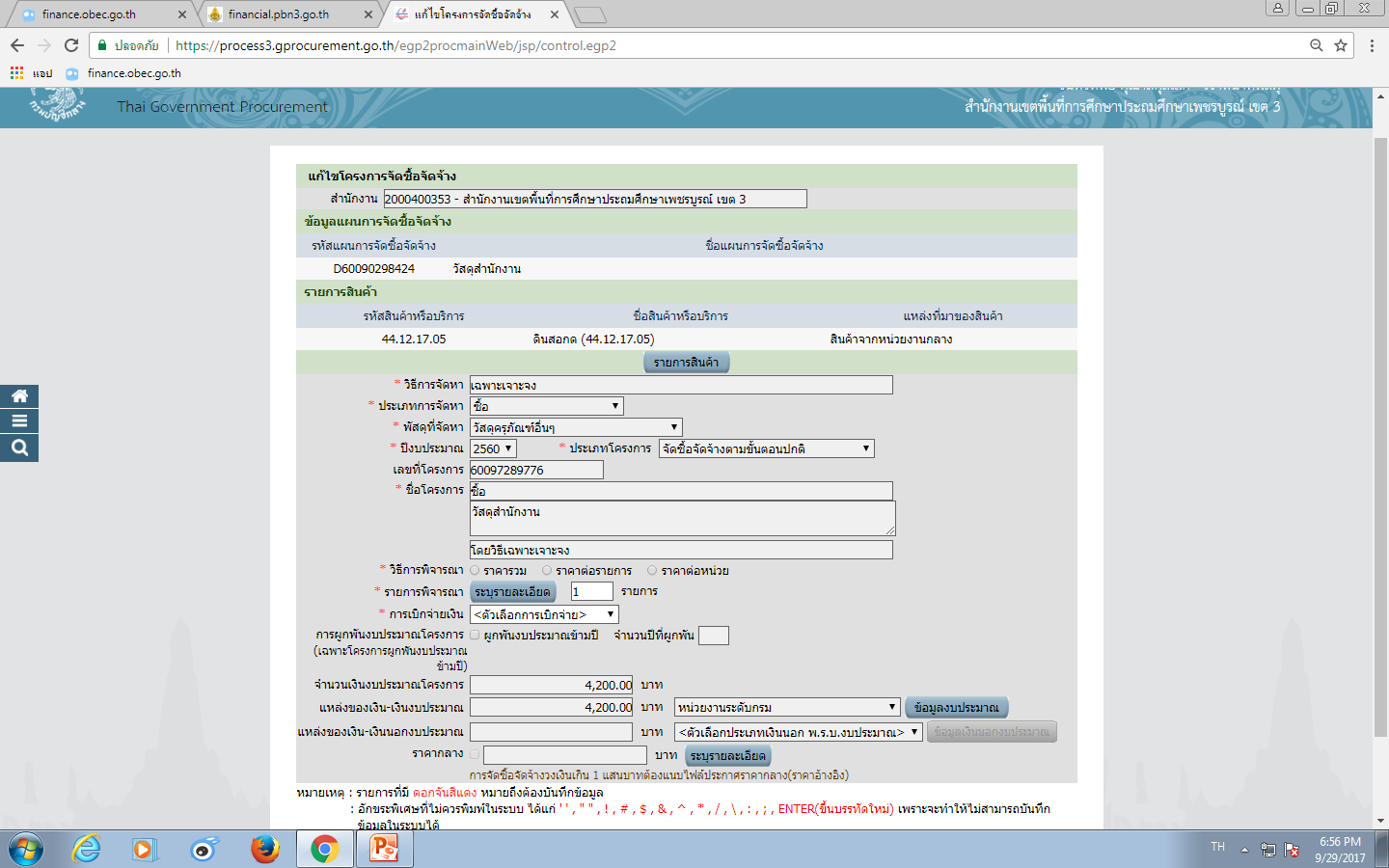 วิธีเฉพาะเจาะจง
คลิก  เลือกวิธีการพิจารณา “ เลือกราคารวม “
รายการพิจารณา  คลิกปุ่ม “ระบุรายละเอียด”
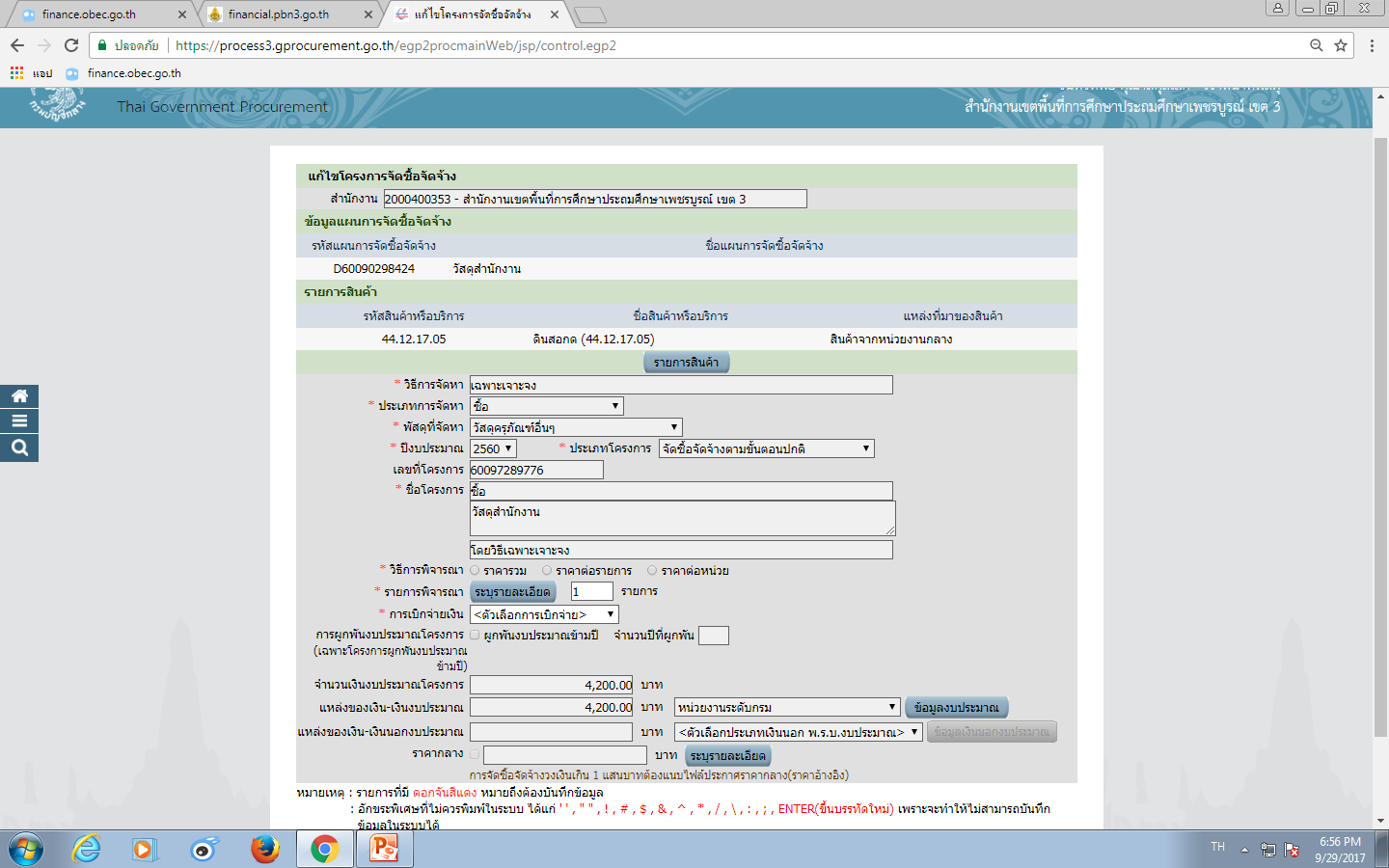 วิธีเฉพาะเจาะจง
การบันทึกรายการพิจารณา
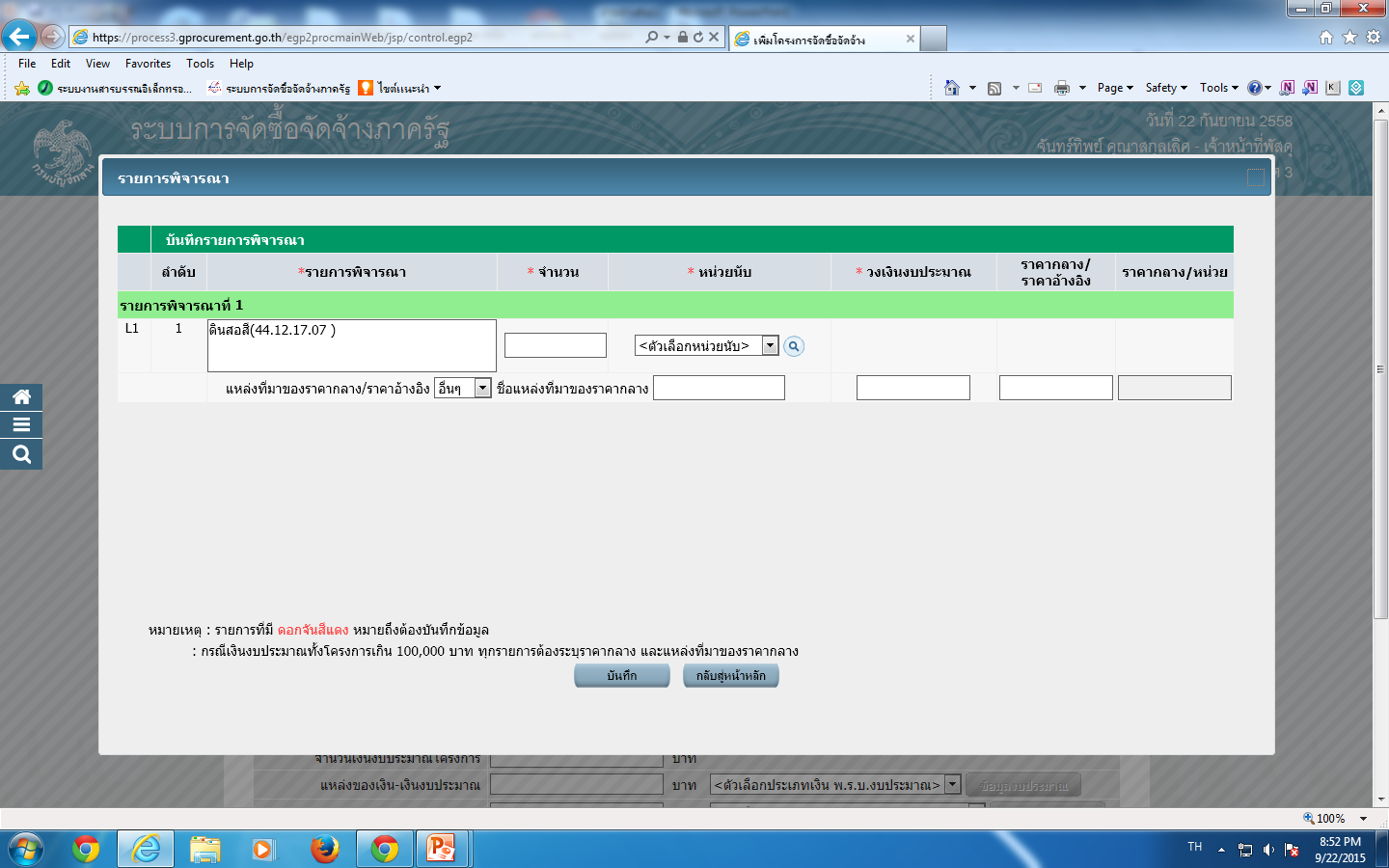 4
บันทึกรายการพิจารณา
1 เปลี่ยนชื่อรายการพิจารณา
2 บันทึก “จำนวน”
3 กดเลือก “หน่วยนับ”
4 บันทึก “วงเงินงบประมาณ”
5 กดปุ่ม “บันทึก”
1
2
3
5
วิธีเฉพาะเจาะจง
6 กดเลือก “หน่วยนับ”
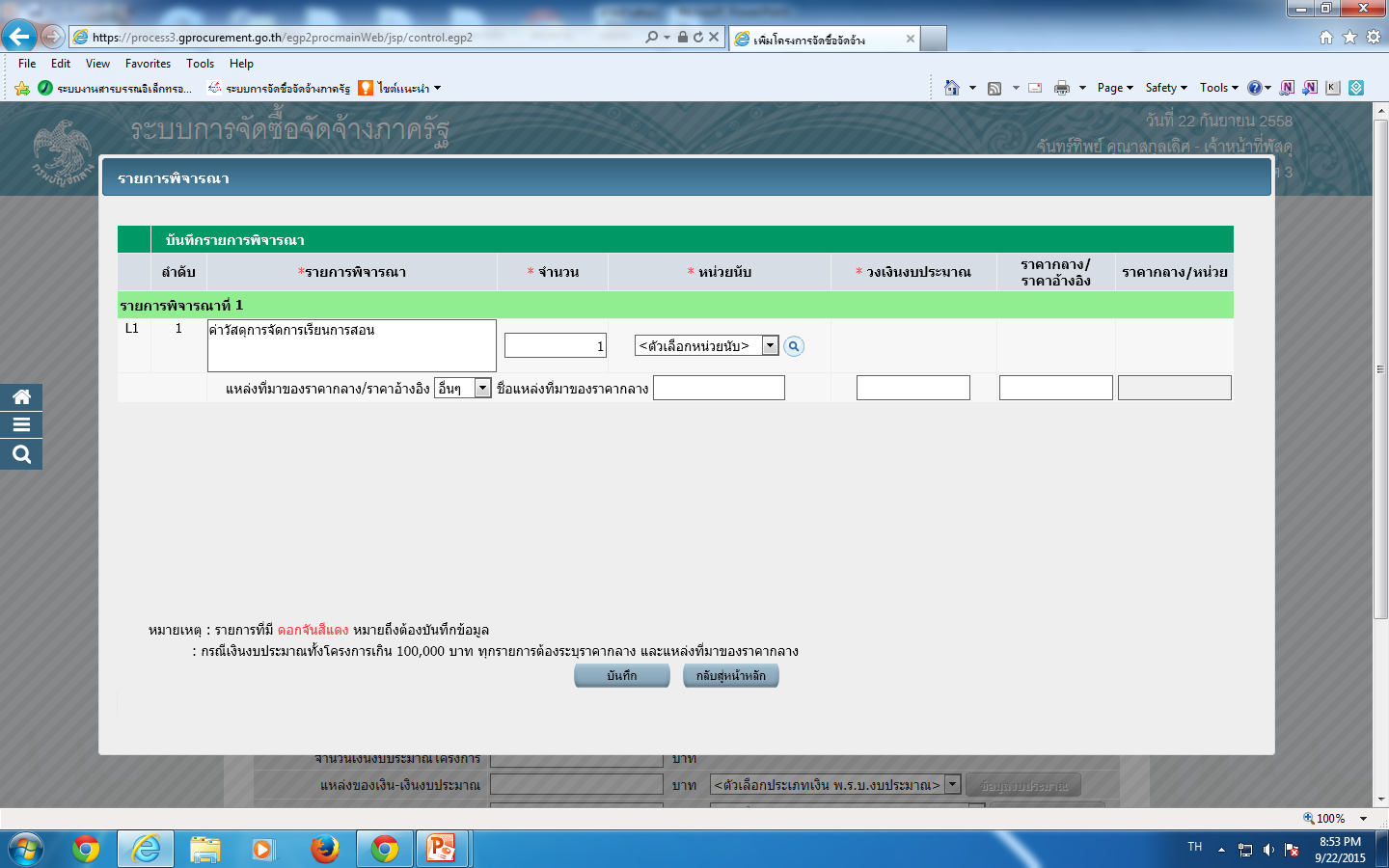 หน่วยนับที่ต้องการค้นหา
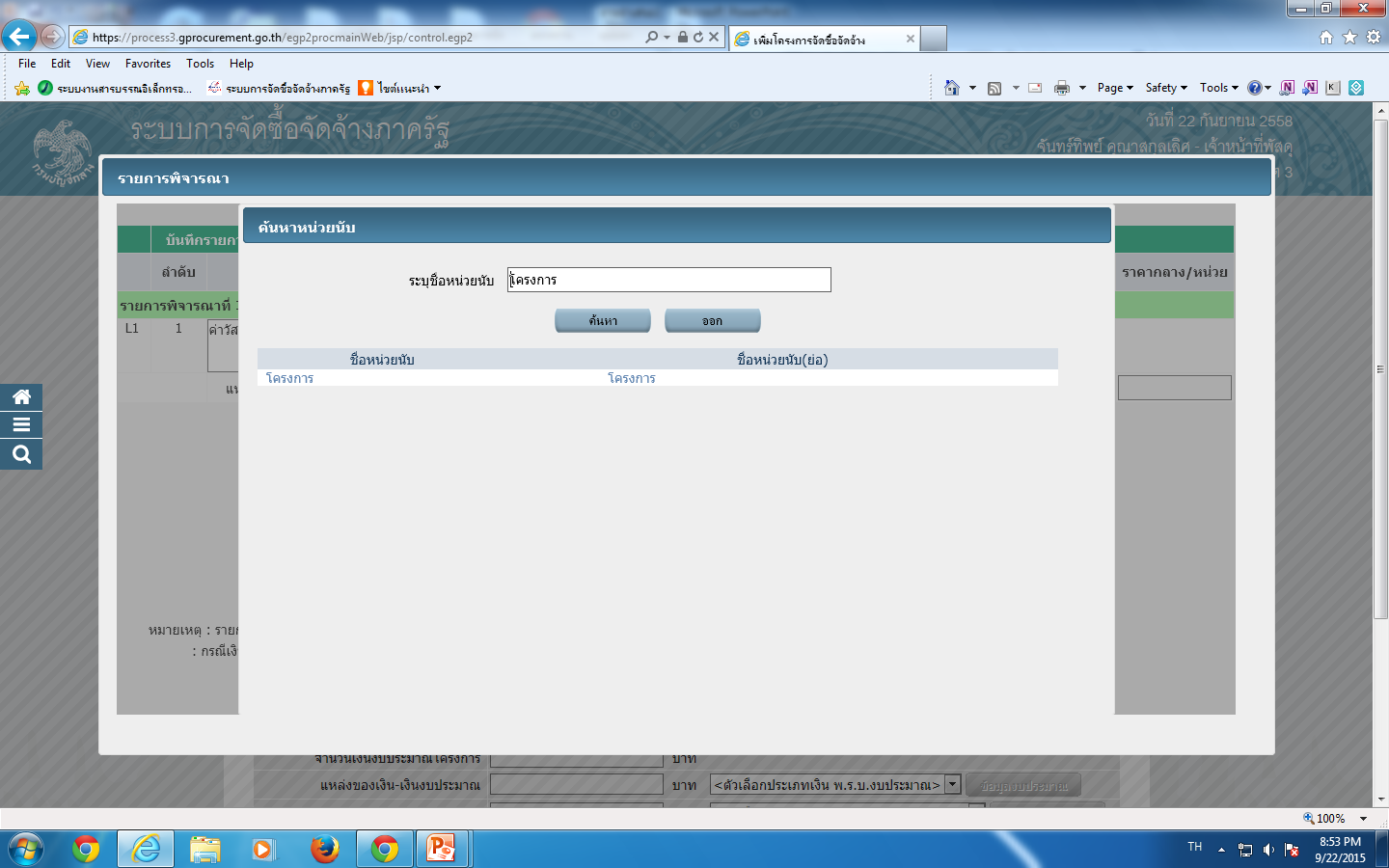 คลิกค้นหา
วิธีเฉพาะเจาะจง
กรอกรายละเอียดการบันทึกรายการพิจารณาเรียบร้อย 
7 กดปุ่ม “บันทึก”
8 กดปุ่ม “ตกลง”
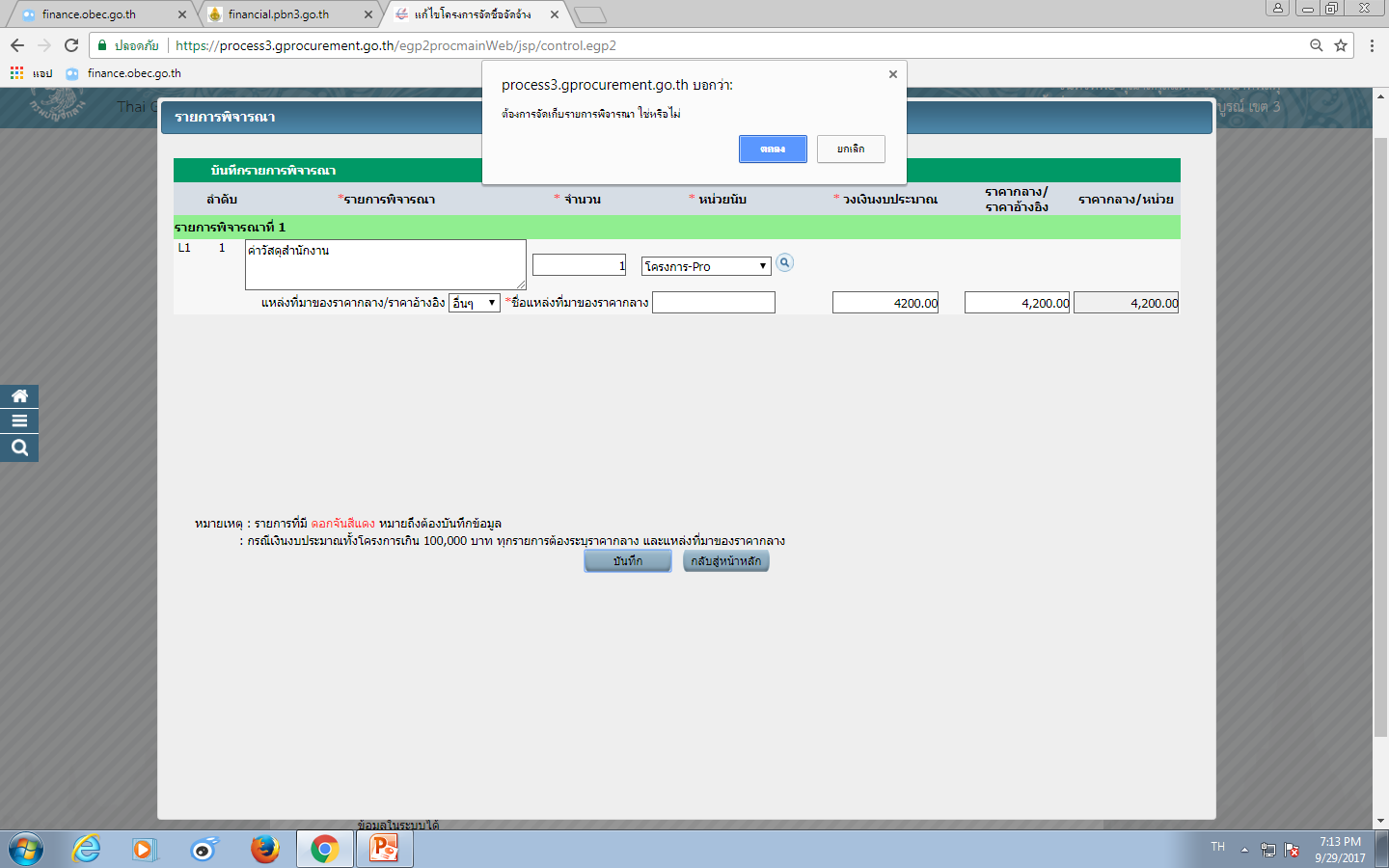 วิธีเฉพาะเจาะจง
ใบแสดงรายละเอียดรายการสินค้าหรือบริการ
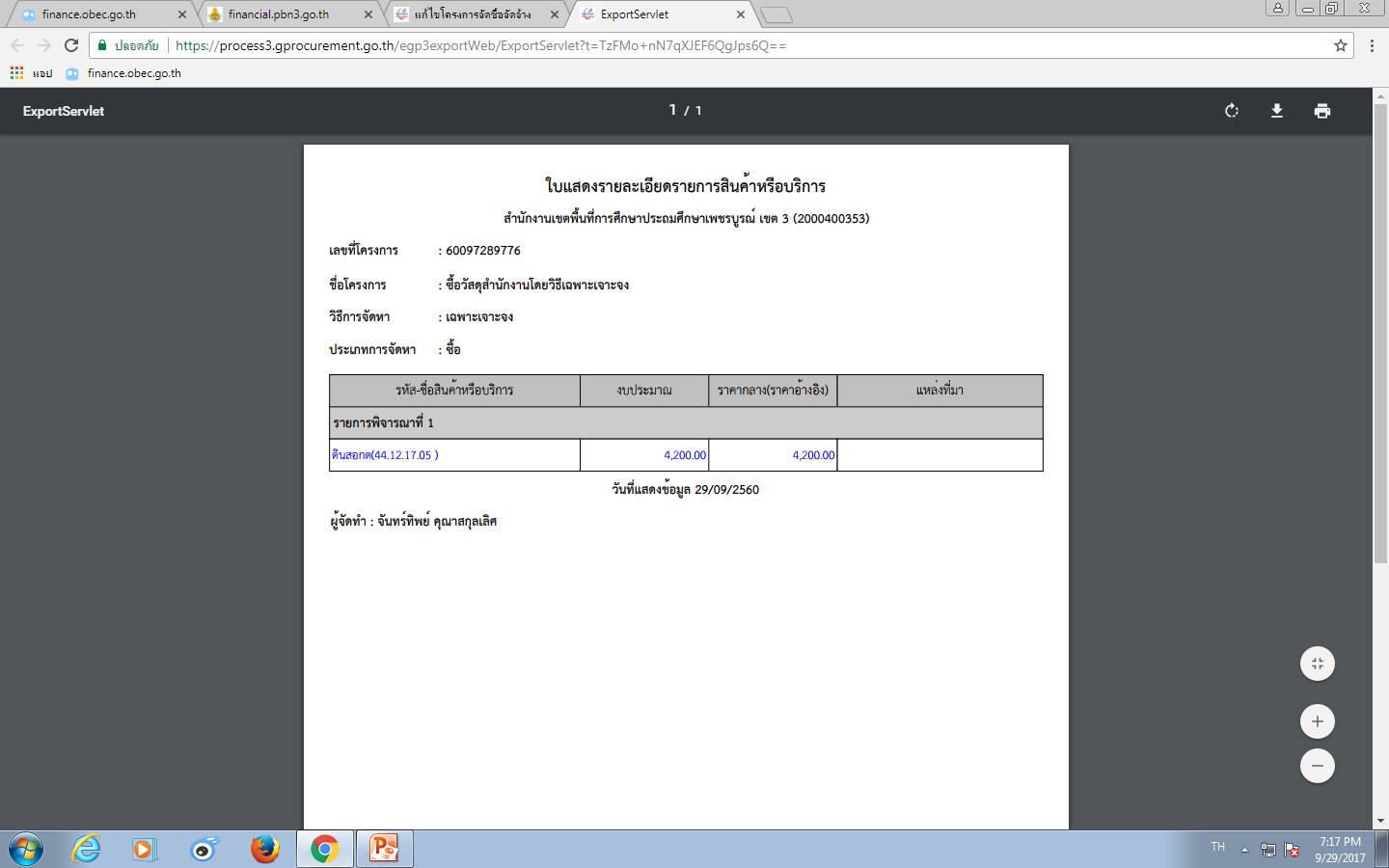 วิธีเฉพาะเจาะจง
คลิก  เลือกการเบิกจ่ายเงิน
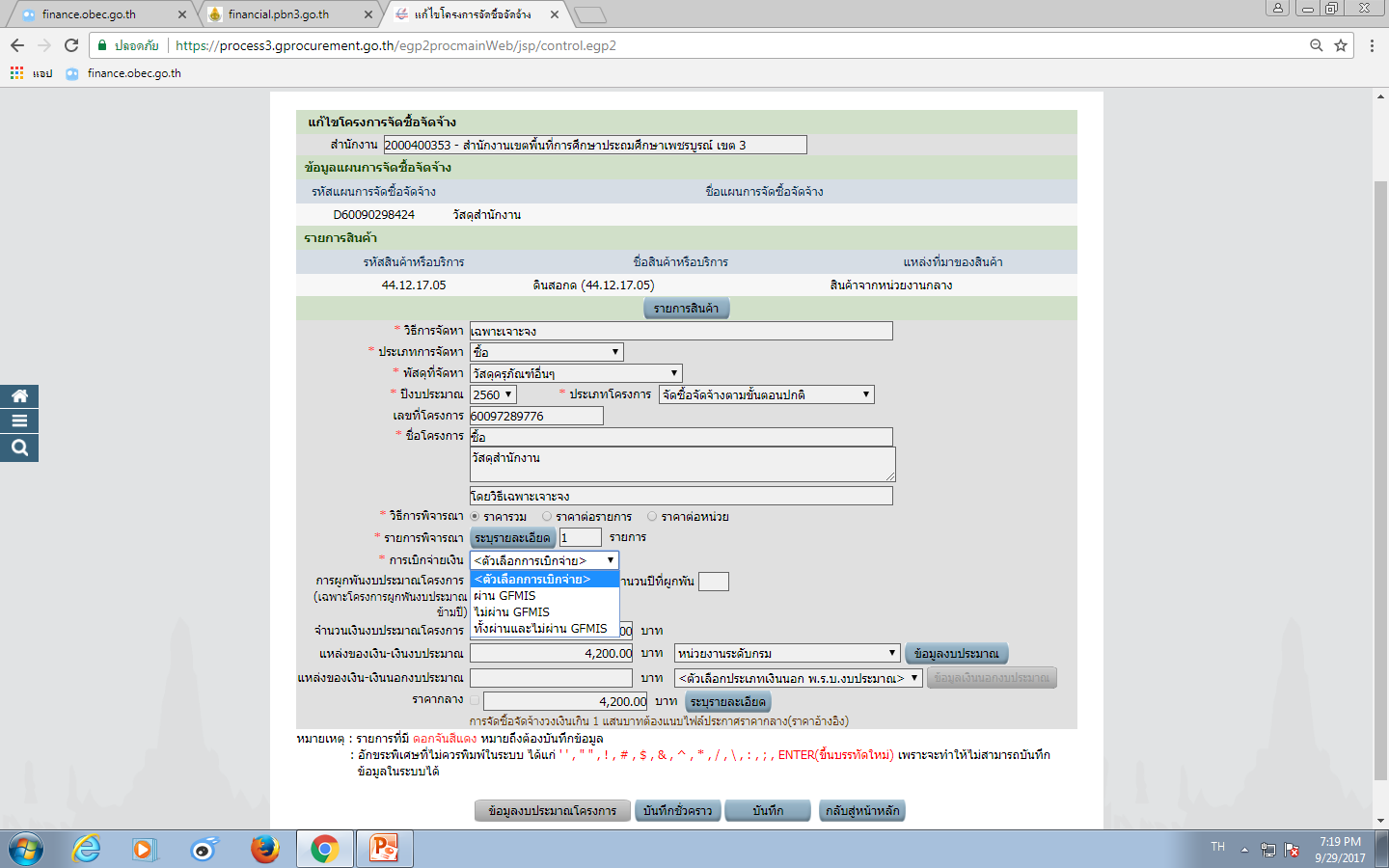 วิธีเฉพาะเจาะจง
9  คลิกที่ปุ่ม “ข้อมูลงบประมาณ”
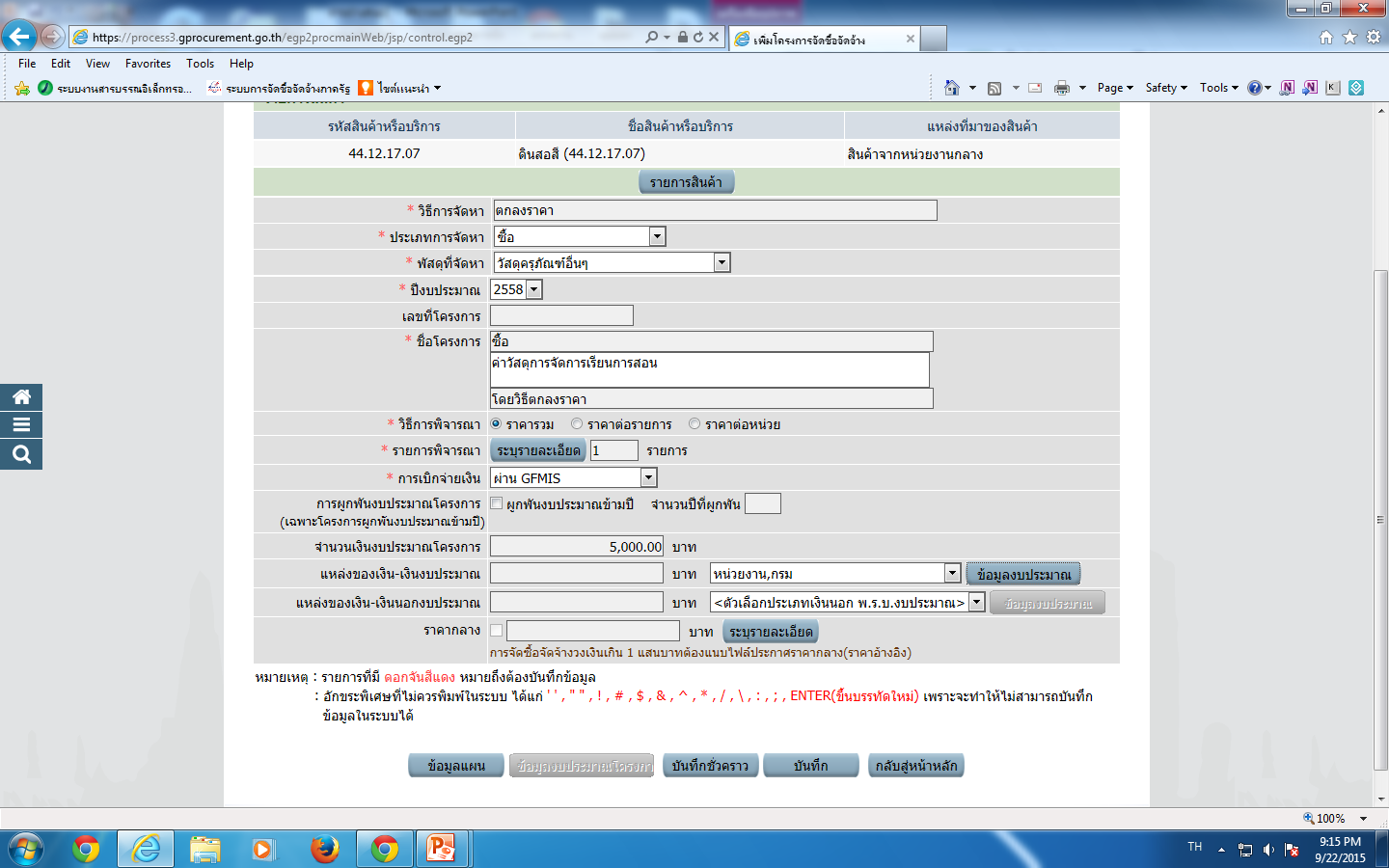 วิธีเฉพาะเจาะจง
บันทึกข้อมูลงบประมาณ
10 บันทึก “รหัสงบประมาณที่ใช้ในปีงบประมาณนี้ จำนวน
11 กดปุ่ม “ตกลง”
12 กดปุ่ม
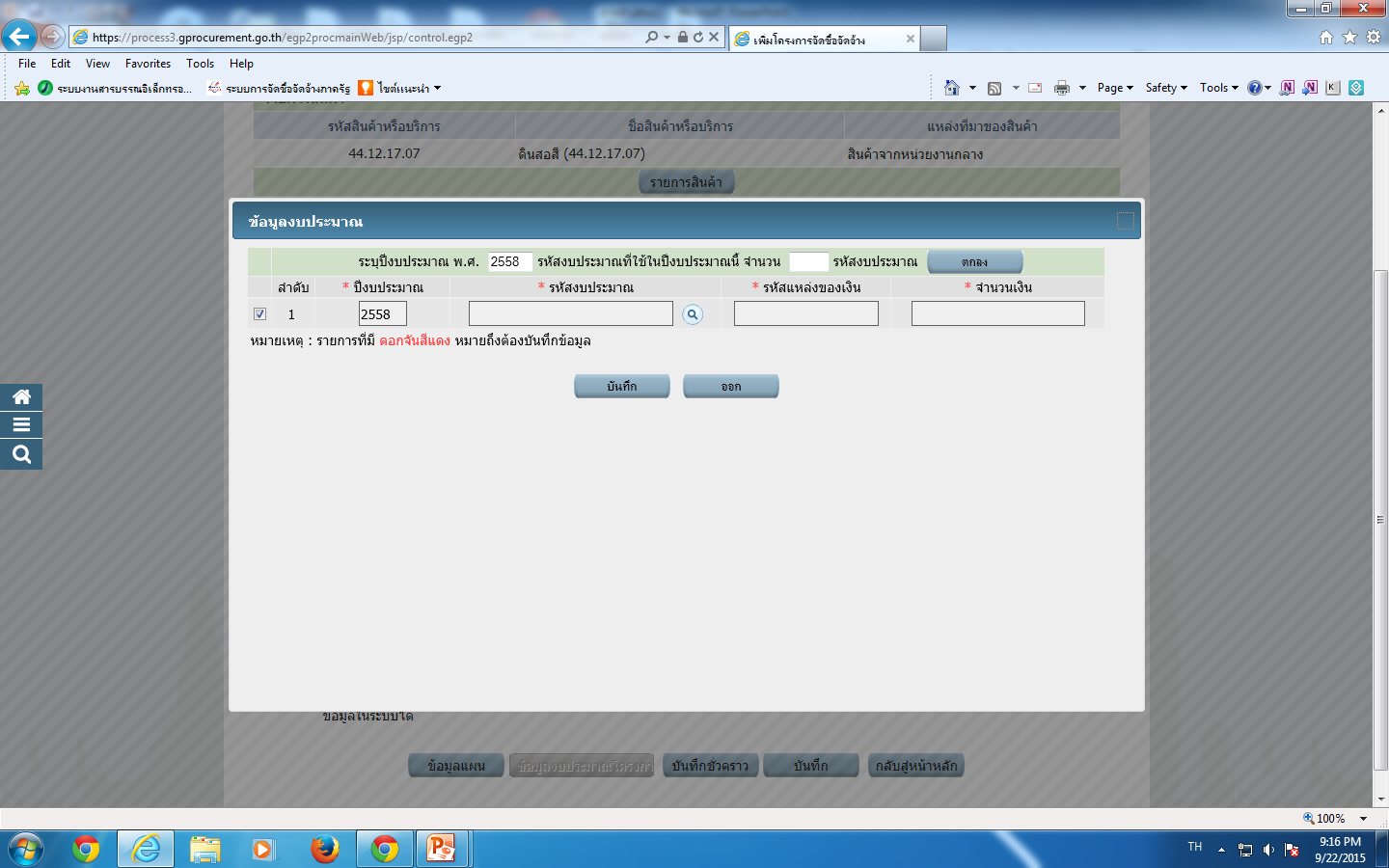 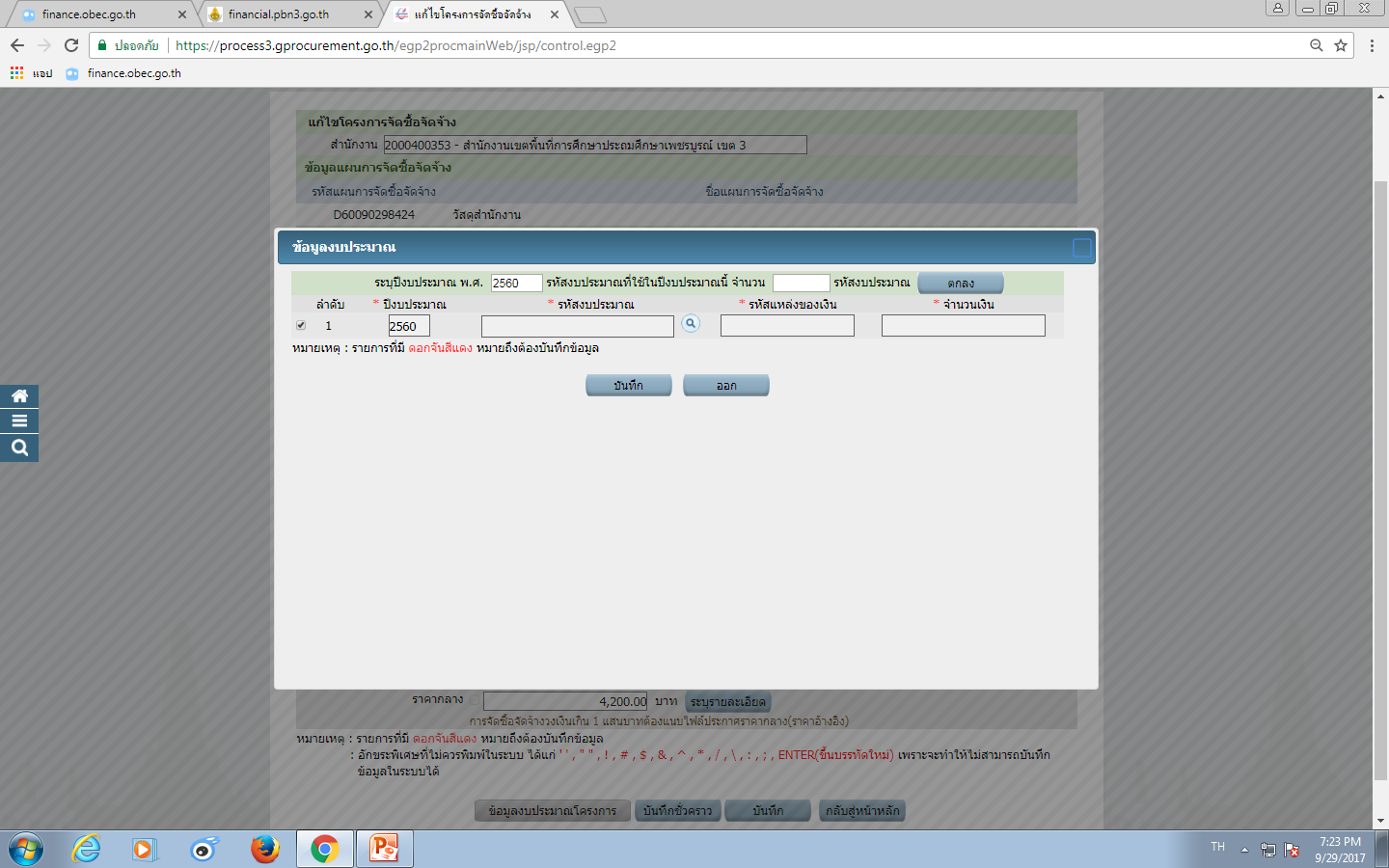 10
11
12
วิธีเฉพาะเจาะจง
ค้นหารหัสงบประมาณ และรหัสแหล่งของเงิน
13  บันทึก “รหัสงบประมาณ”  
14  บันทึก “รหัสแหล่งของเงิน”
15  กดปุ่ม “ค้นหา”  
16  ระบบแสดงรายการตามเงื่อนไขการค้นหา ให้ผู้ใช้เลือกรายการที่ต้องการ
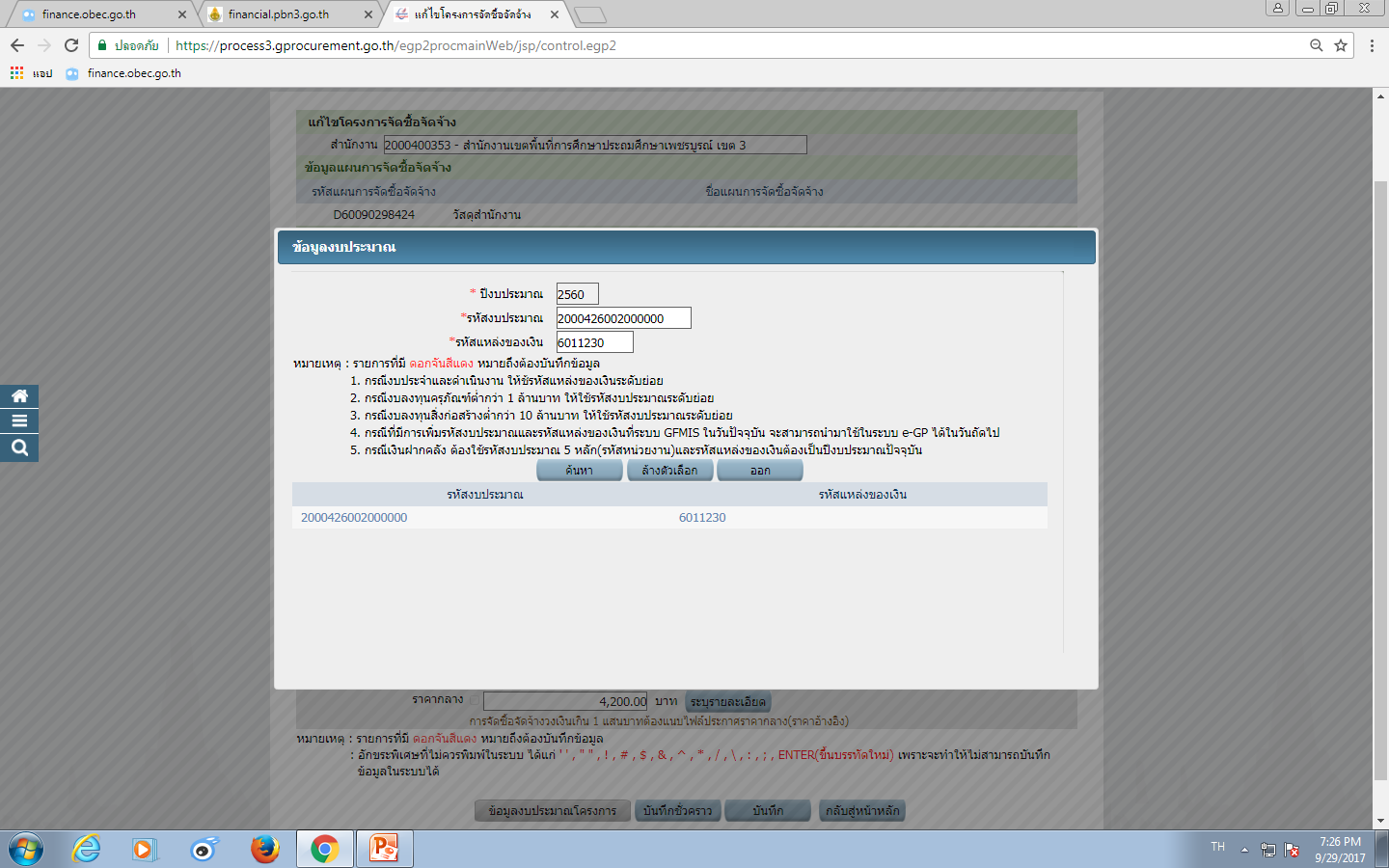 13
14
15
16
วิธีเฉพาะเจาะจง
17  จากนั้นคลิกที่  ปุ่ม บันทึก
18   จะปรากฏกล่องข้อความ  “ ต้องการจัดเก็บข้อมูลงบประมาณ  ใช่ หรือไม่ ”
19   คลิกที่  ปุ่มตกลง
19
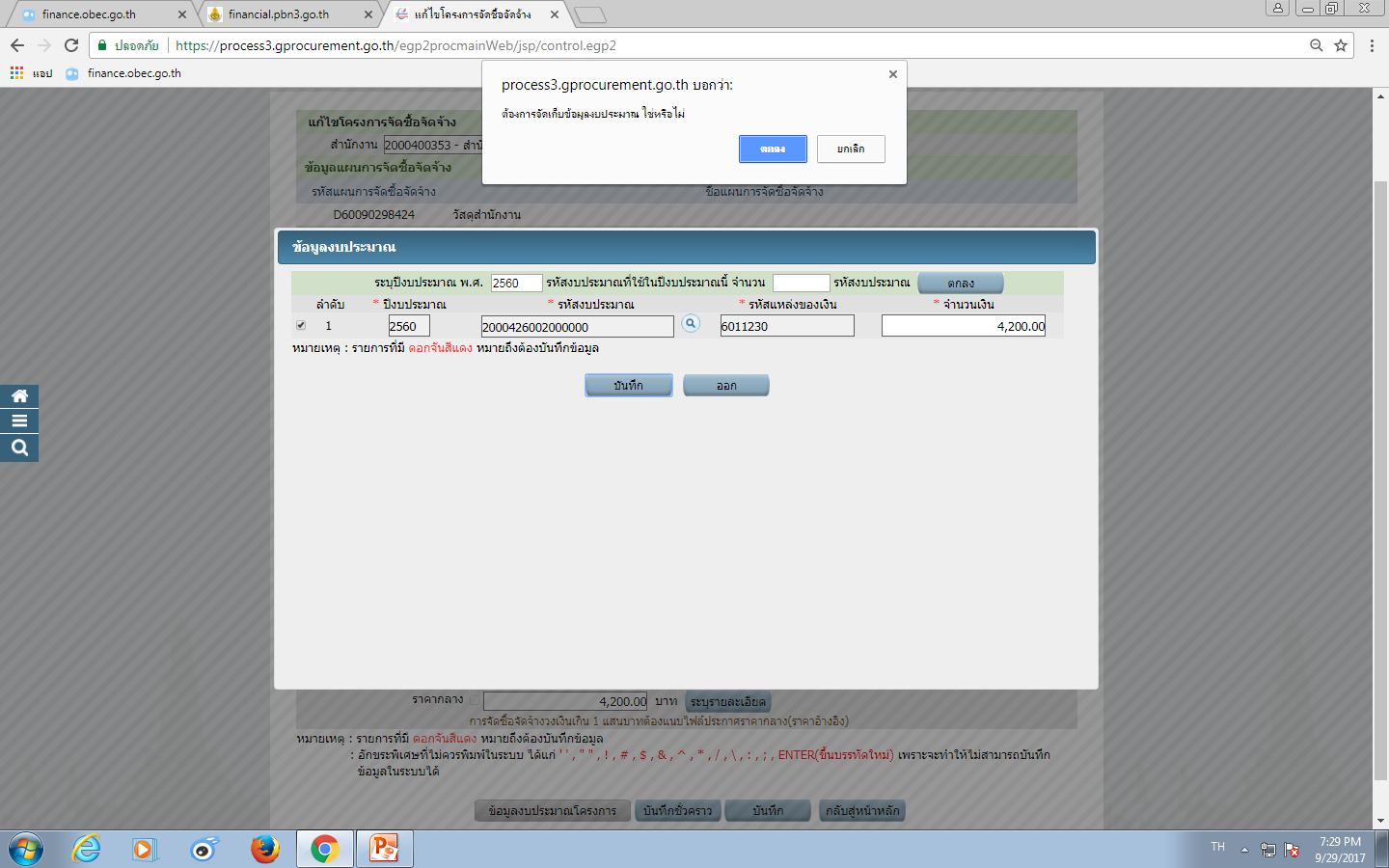 17
วิธีเฉพาะเจาะจง
จากนั้นเข้าสู่หน้าเพิ่มโครงการจัดซื้อจัดจ้าง
20. กดปุ่ม “บันทึก”
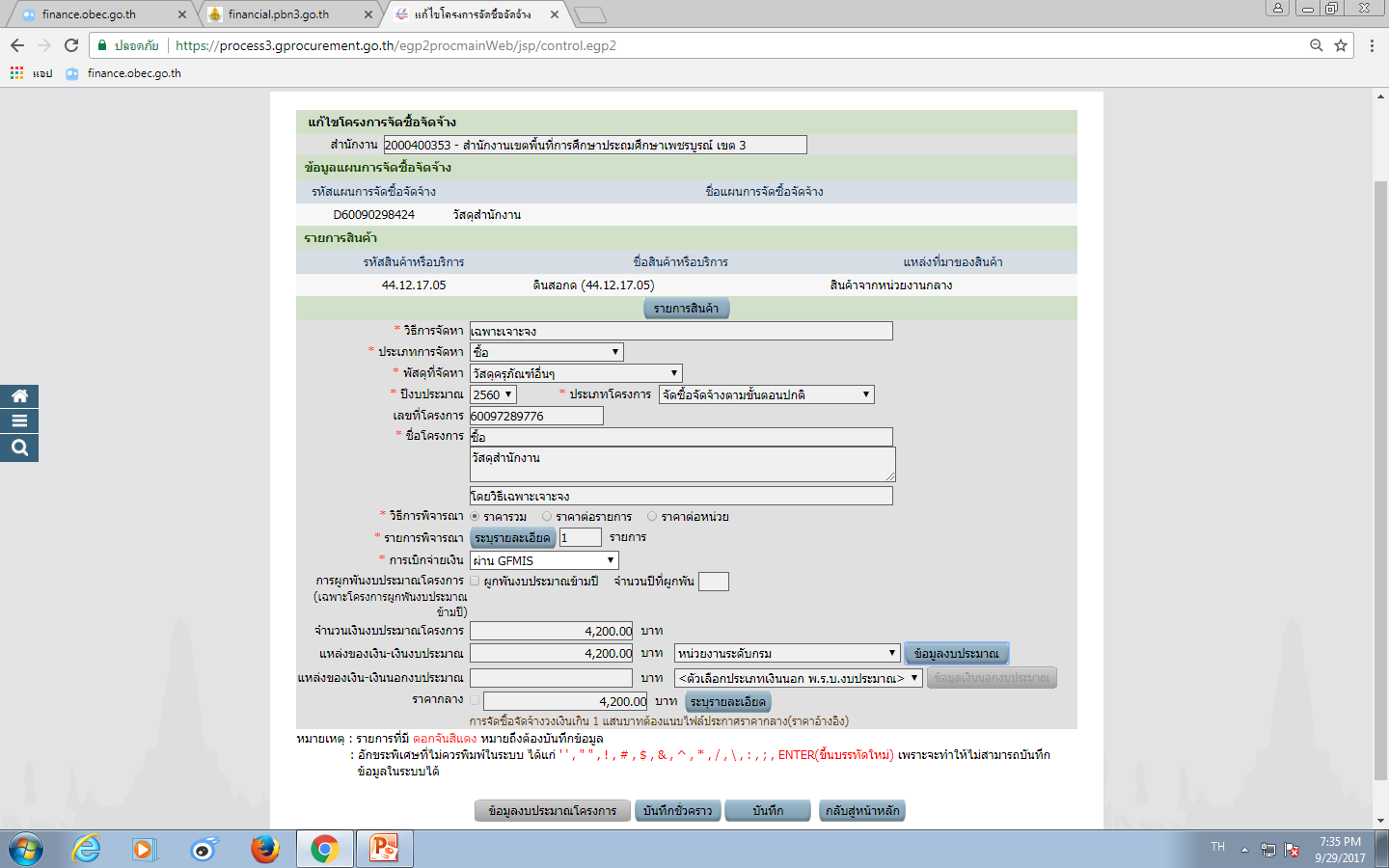 วิธีเฉพาะเจาะจง
จากนั้นจะปรากฏกล่องข้อความ “ ต้องการจัดเก็บข้อมูลโครงการ ใช่หรือไม่ “
21. กดปุ่ม “ตกลง”
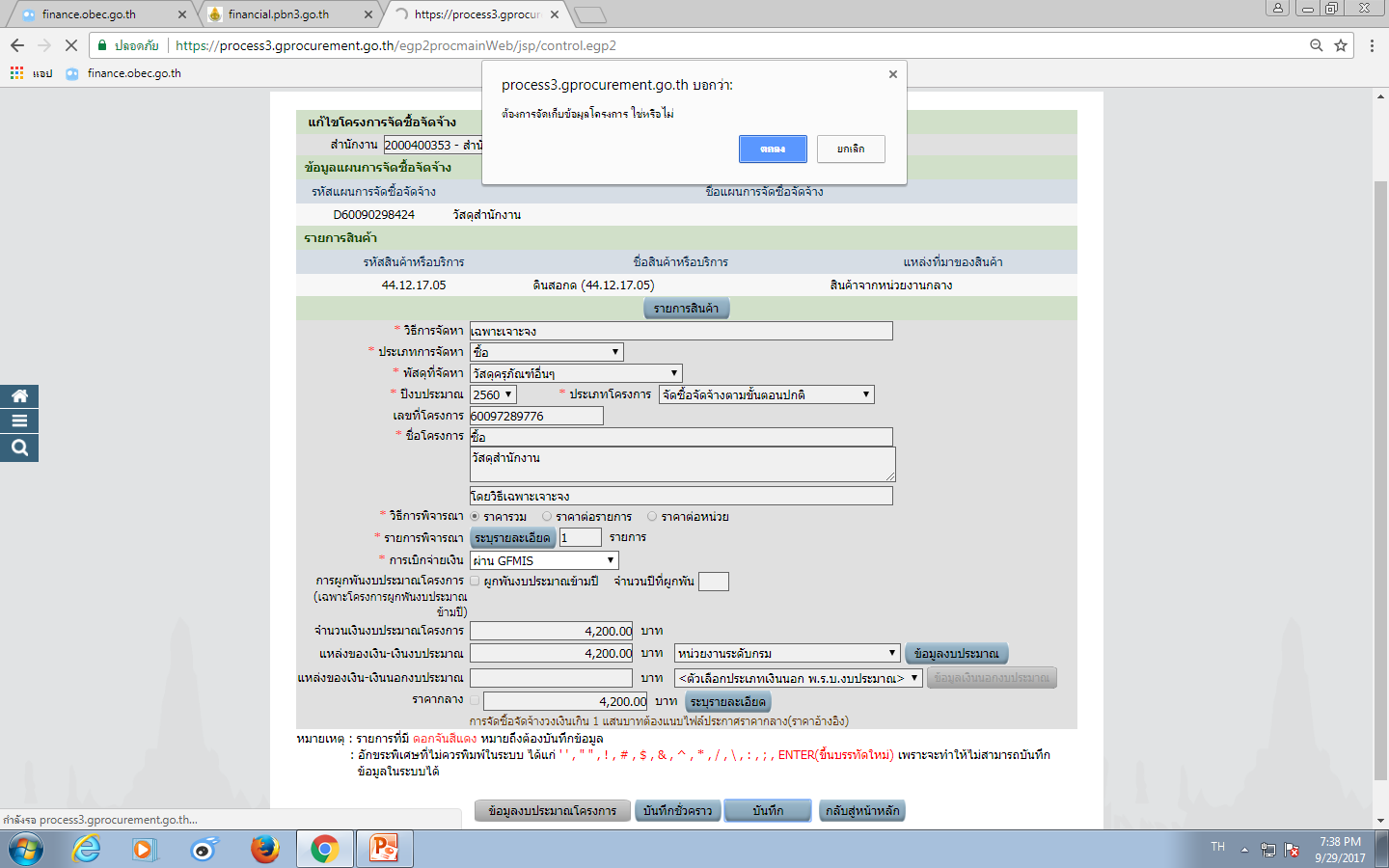 วิธีเฉพาะเจาะจง
เมื่อบันทึกเรียบร้อยแล้วจะเข้าสู่ขั้นตอนวิธีตกลงราคาซื้อ – จ้าง 8 ขั้นตอน
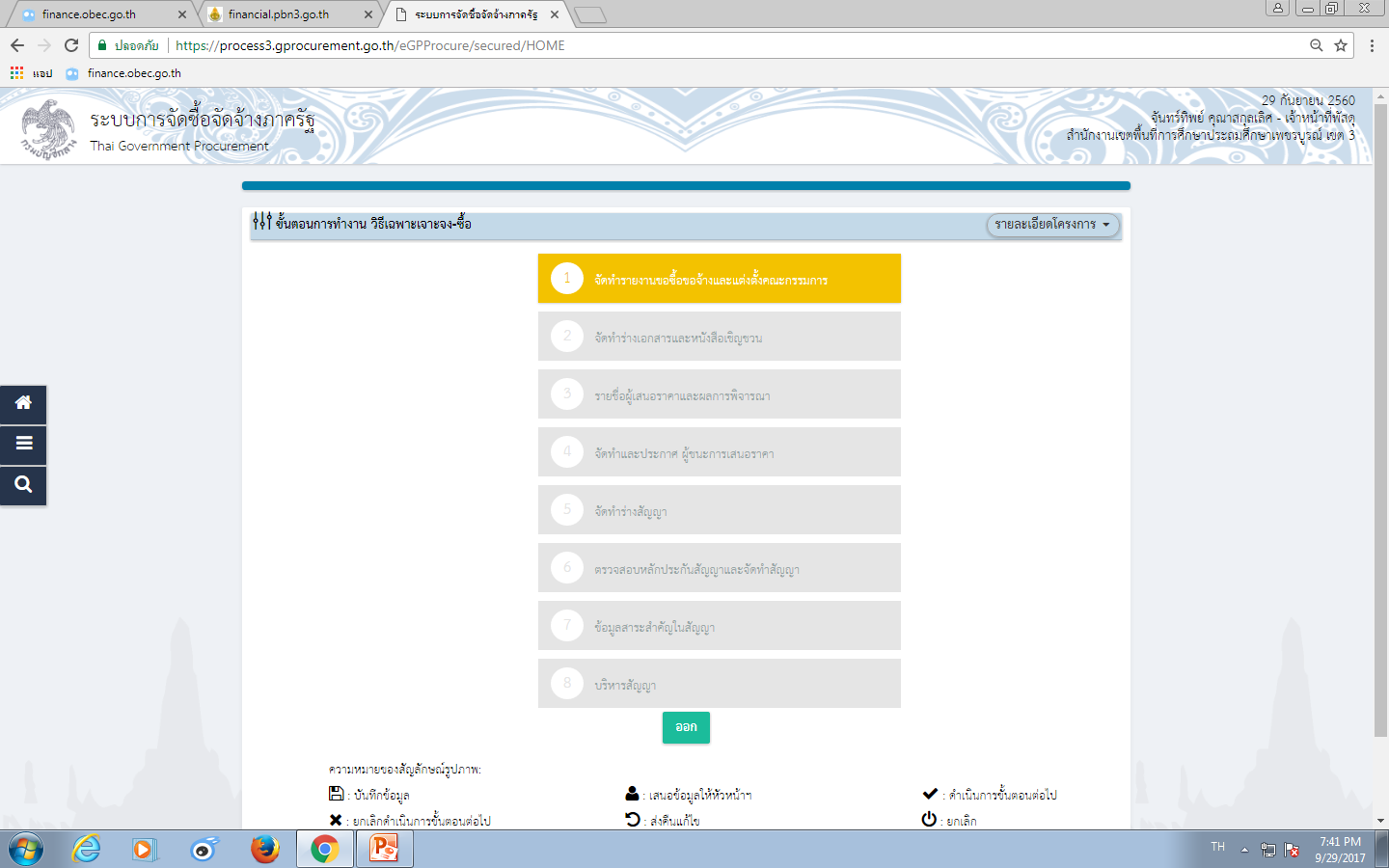 จัดทำรายงานขอซื้อขอจ้าง
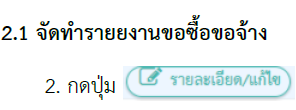 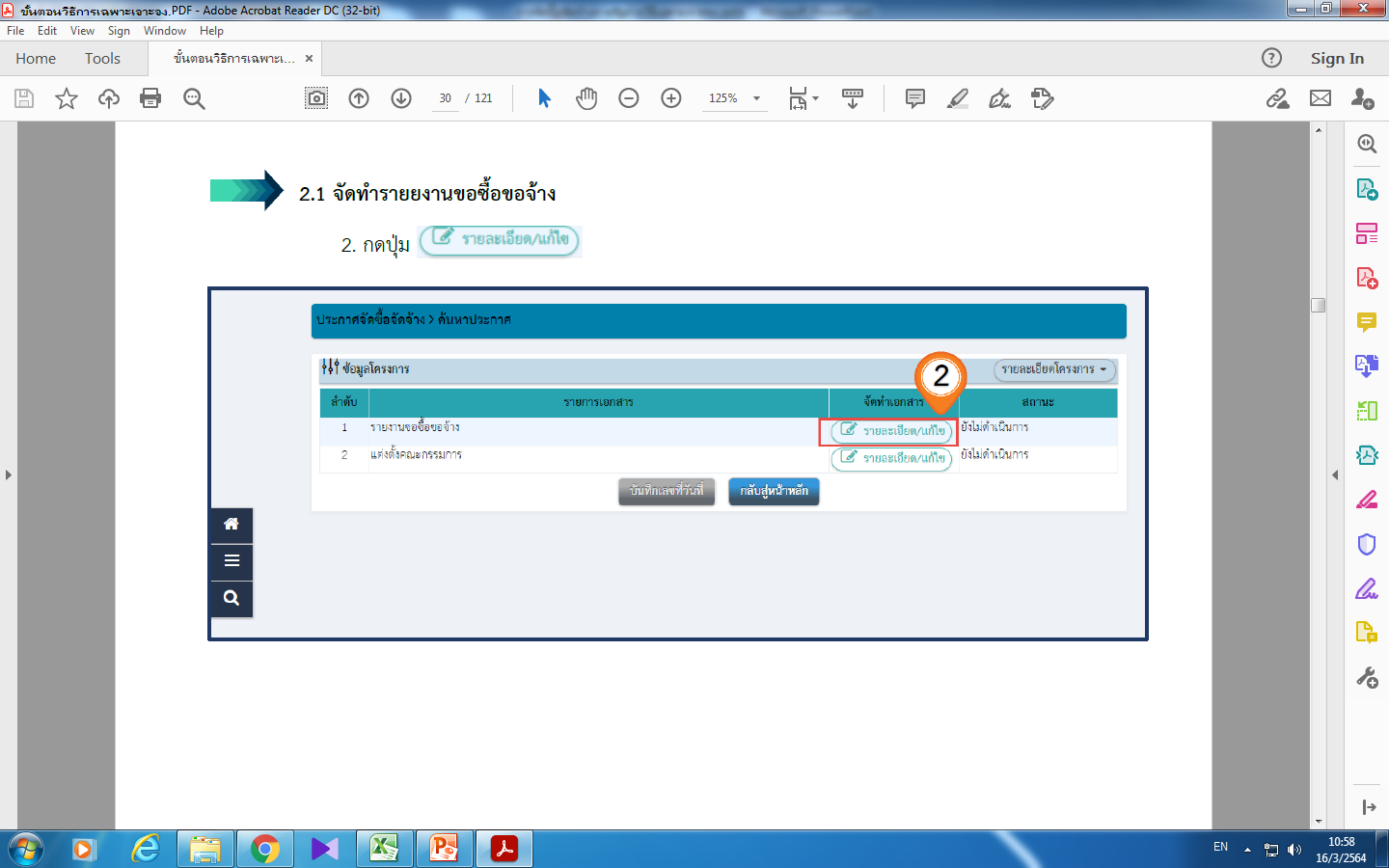 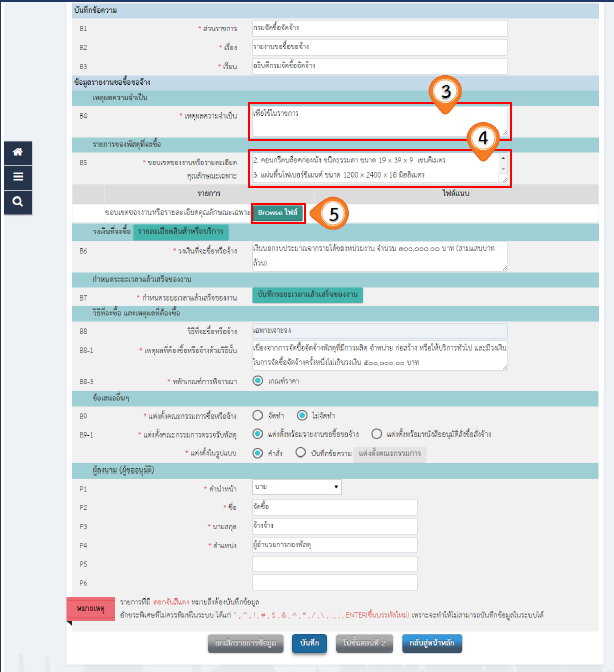 ขั้นตอนที่ 1 บันทึกรายงานขอซื้อขอจ้าง
1
1. บันทึก “เหตุผลและความจำเป็น”
2. บันทึก “ขอบเขตของงานหรือรายละเอียด คุณลักษณะเฉพาะ”
3. กดปุ่ม “ Browse ไฟล์” เพื่อเลือกไฟล์ขอบเขตของงาน หรือรายละเอียดคุณลักษณะ
2
3
4. กดปุ่ม “เพิ่มไฟล์” เพื่อเลือกไฟล์ขอบเขตของงาน หรือรายละเอียดคุณลักษณะ
5. หากไม่ต้องการ เพิ่มไฟล์โดยวิธีกดปุ่มผู้ใช้สามารถลากไฟล์ที่ต้องการ มาวางไว้ในหน้าจอบริเวณข้อ 5. ได้
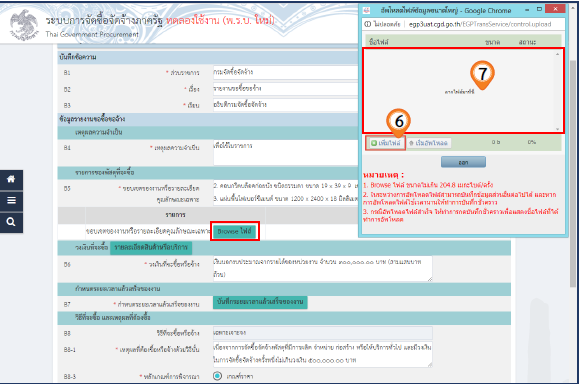 5
4
6. คลิกเลือกไฟล์ที่ต้องการ
7. กดปุ่ม “ Open”
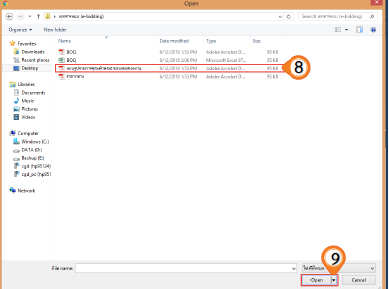 6
7
8. ระบบแสดงชื่อไฟล์ที่เลือกมา
9. กดปุ่ม “เริ่มอัพโหลด” ระบบจะทำการอัพโหลดไฟล์ที่เลือก  เข้าระบบ
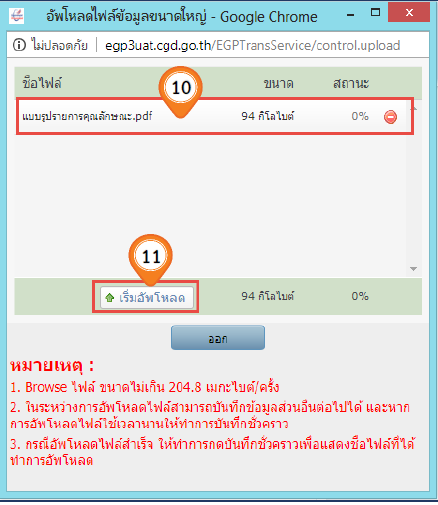 8
9
10. เมื่ออัพโหลดเสร็จ ระบบจะแสดงสถานการณ์อัพโหลดเป็น 100%
11. กดปุ่ม “ออก”
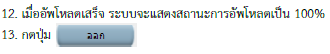 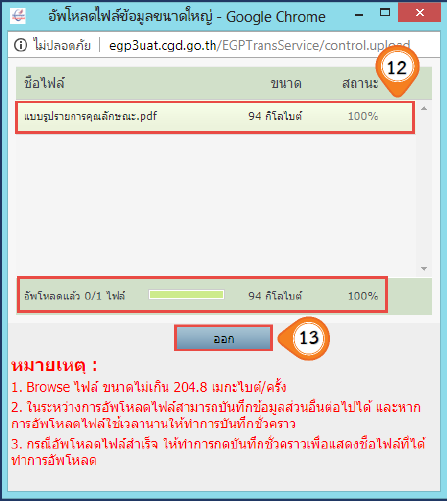 10
11
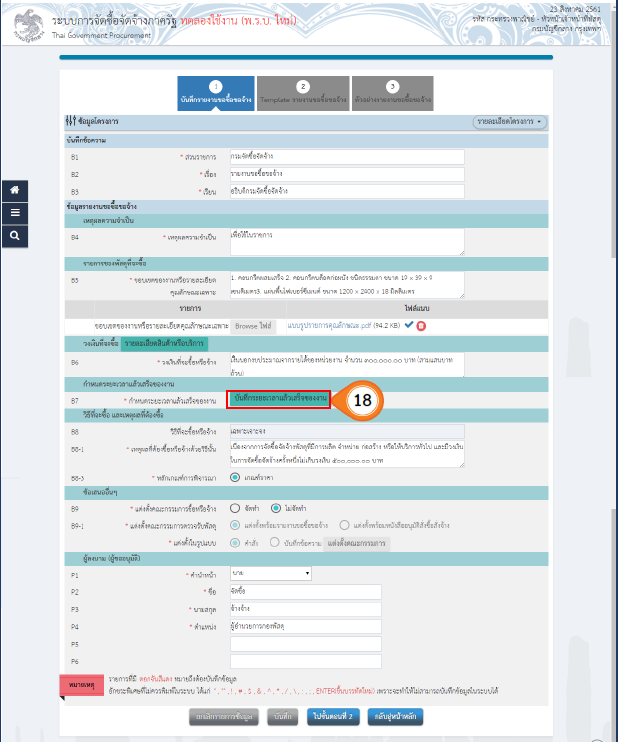 12. กดปุ่ม “บันทึกระยะเวลาแล้วเสร็จของงาน”
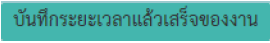 12
13. บันทึก  จำนวนวันที่แล้วเสร็จหรือวันที่แล้วเสร็จ
14. กดปุ่ม “ บันทึก”
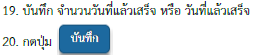 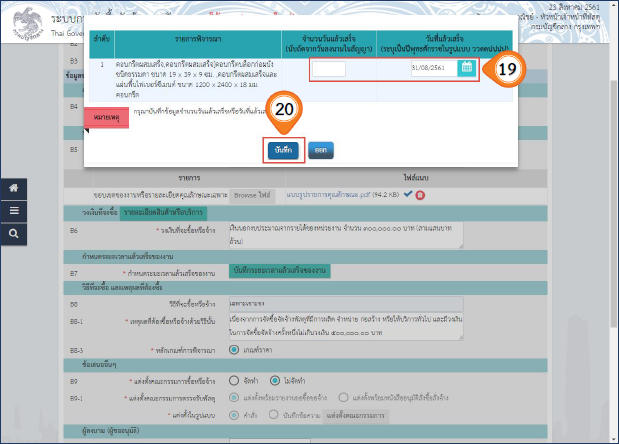 13
14
15. คลิกเลือก “การแต่งตั้งคณะกรรมการ”
      15.1. การตั้งแต่งคณะกรรมการซื้อหรือจ้าง
              - สามารถคลิกเลือก “จัดทำ” หรือ”ไม่จัดทำ” โดยเลือกอย่างใดอย่างหนึ่ง
      15.2. การตั้งแต่งคณะกรรมการตรวจรับพัสดุ
              - กรณีตั้งแต่งคณะกรรมการพร้อมรายงานขอซื้อขอจ้าง ให้คลิกเลือก “แต่งตั้งพร้อมรายงานขอซื้อขอจ้าง”
              - กรณีตั้งแต่งคณะกรรมการพร้อมหนังสืออนุมัติสั่งซื้อสั่งจ้าง ให้คลิกเลือก “แต่งตั้งพร้อมหนังสืออนุมัติสั่งซื้อสั่งจ้าง”
      15.3. แต่งตั้งในรูปแบบ
            - สามารถคลิกเลือก “คำสั่ง” หรือ “บันทึกข้อความ” โดยเลือกอย่างใดอย่างหนึ่ง
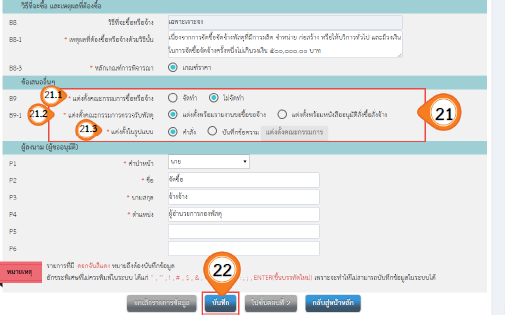 15.1
15
15.2
15.3
16
16. กดปุ่ม “บันทึก”
17. ระบบแสดงกล่องข้อความ “ต้องการบันทึกข้อมูลใช่หรือไม่” กดปุ่ม “ตกลง”
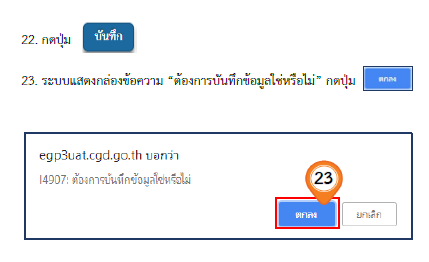 17
18. จากนั้นกดปุ่ม “ไปขั้นตอนที่ 2”
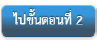 จากนั้นมาหน้า Template รายงานขอซื้อขอจ้าง
19. กดปุ่ม “บันทึก”
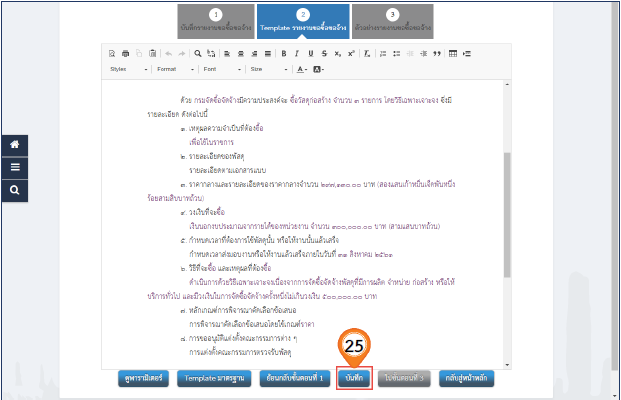 19
20. ระบบแสดงกล่องข้อความ “ต้องการบันทึกข้อมูลใช่หรือไม่” 
กดปุ่ม “ตกลง”
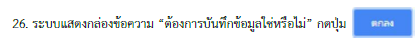 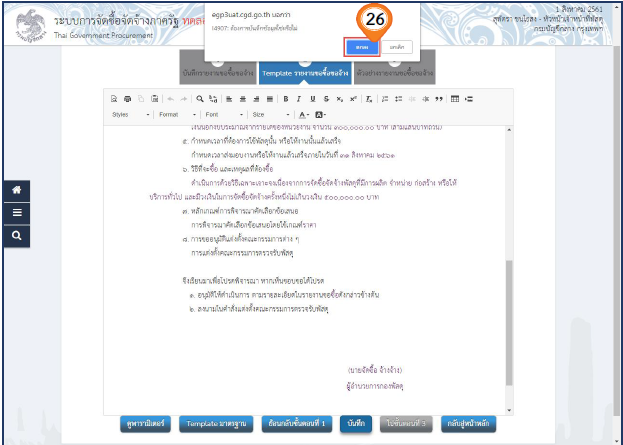 20
21. กดปุ่ม “ไปขั้นตอนที่ 3”
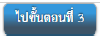 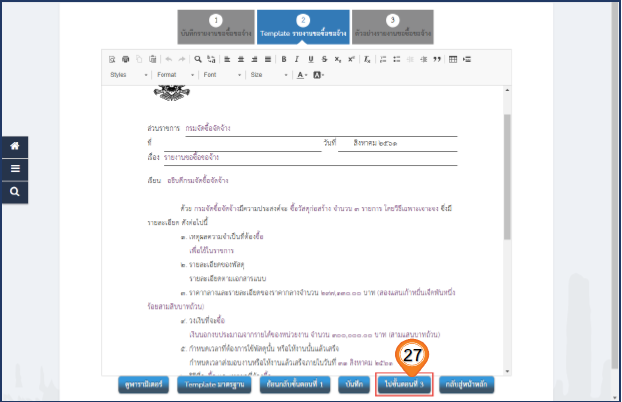 21
จากนั้นมา ขั้นตอนที่ 3 ตัวอย่างรายงานขอซื้อขอจ้าง
22. กดปุ่ม “กลับสู่หน้าหลัก”
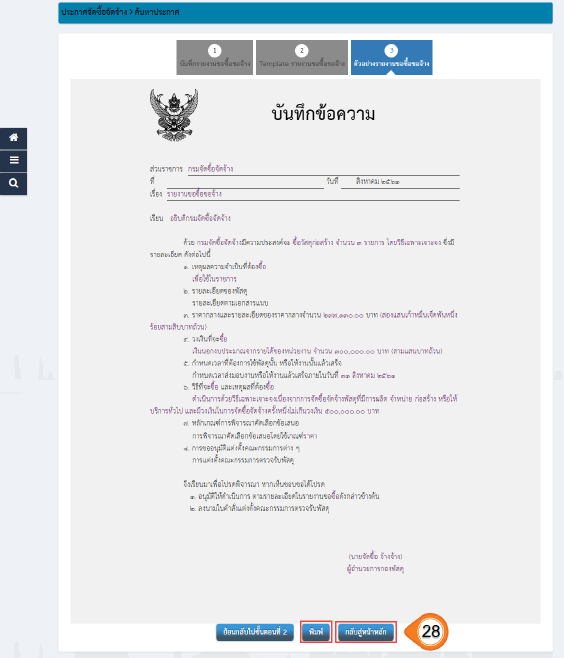 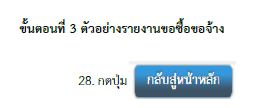 22
การแต่งตั้งคณะกรรมการ
23. กดปุ่ม “รายละเอียด/แก้ไข”
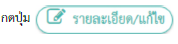 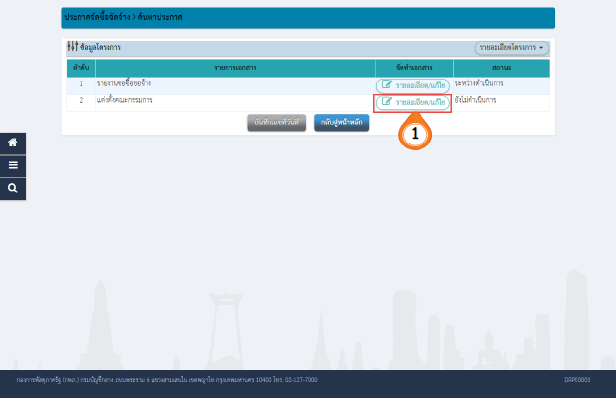 23
24. กดปุ่ม “เพิ่มรายชื่อ”
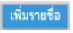 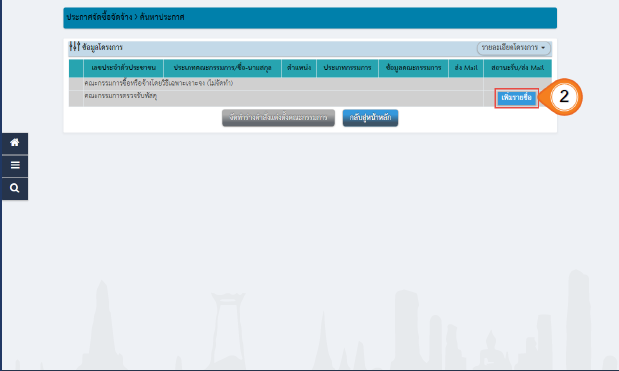 24
25. กดปุ่ม “แสดงรายละเอียดเพิ่มเติม”
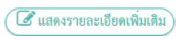 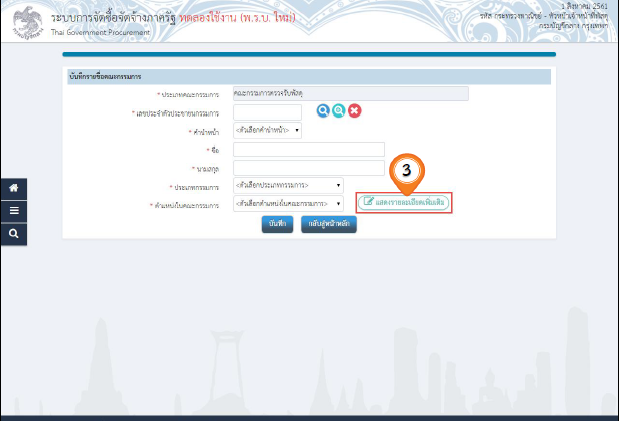 25
26. กรอกข้อมูล “ตำแหน่งในคณะกรรมการ”
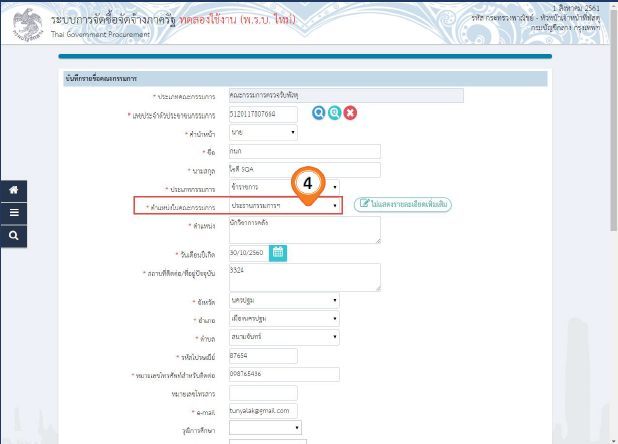 26
27. “เมื่อกรอกข้อมูลเสร็จโปรดตรวจสอบข้อมูลว่าถูกต้องหรือไม่ 
ถ้าถูกต้อง” กดปุ่ม “บันทึก”
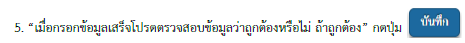 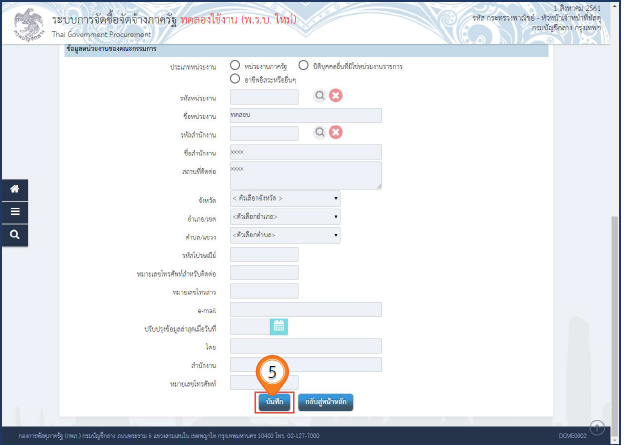 27
28. ระบบแสดงกล่องข้อความ “ต้องการบันทึกข้อมูลใช่หรือไม่” กดปุ่ม “ตกลง”
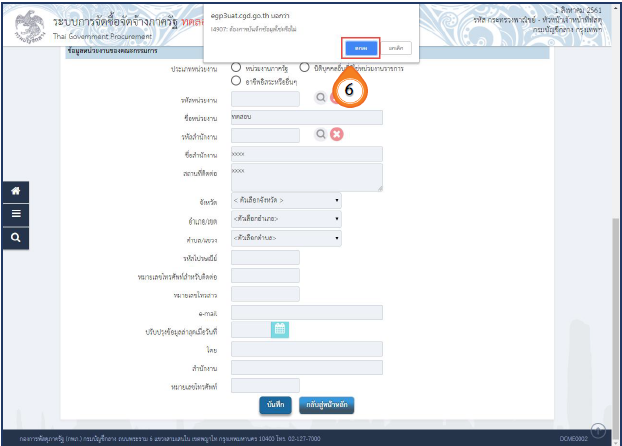 28
29. กดปุ่ม “จัดทำร่างคำสั่งแต่งตั้งคณะกรรมการ”
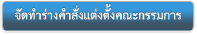 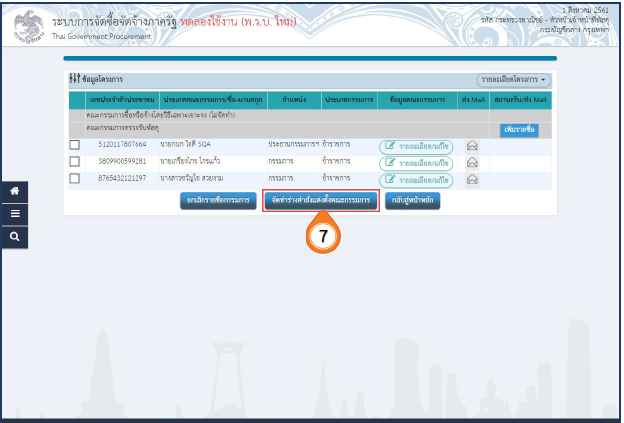 29
30. กดปุ่ม “บันทึก”
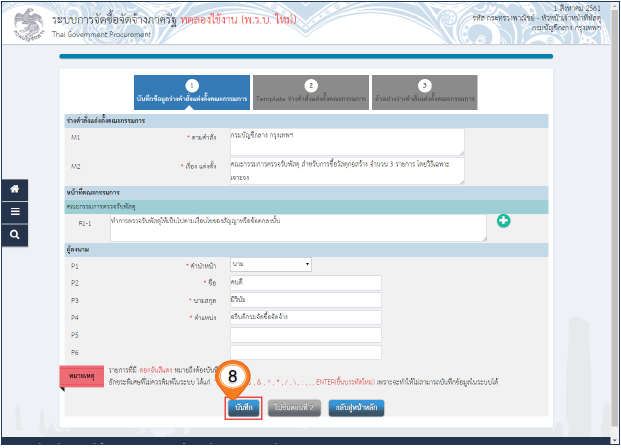 30
31. ระบบแสดงกล่องข้อความ “ต้องการบันทึกข้อมูลใช่หรือไม่” กดปุ่ม “ตกลง”
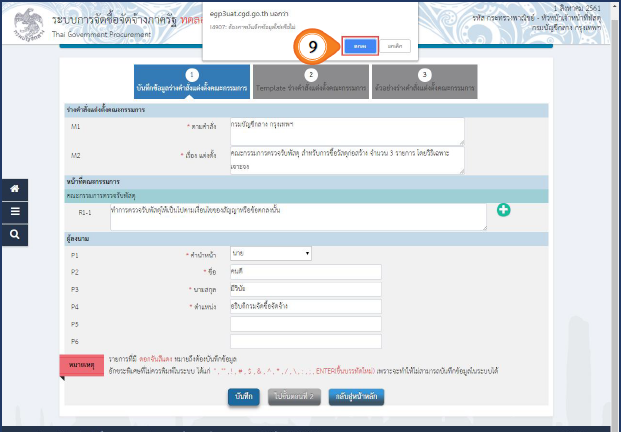 31
32. กดปุ่ม “ไปขั้นตอนที่ 2”
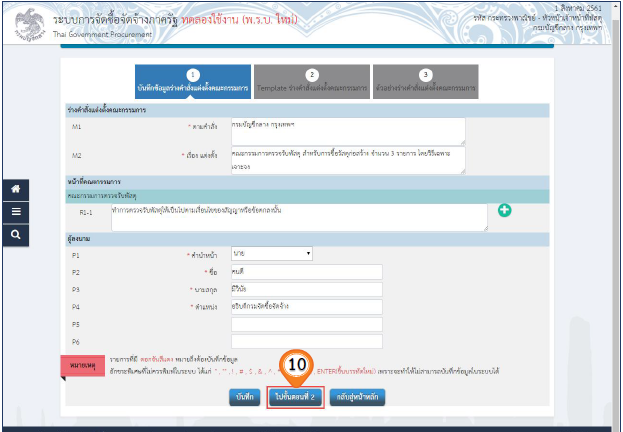 32
33. กดปุ่ม “บันทึก”
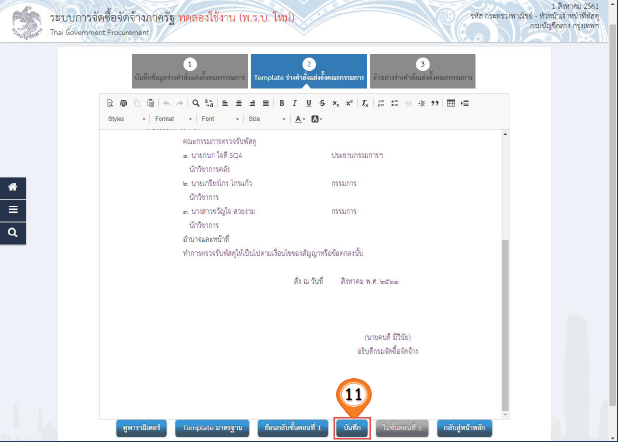 33
34. ระบบแสดงกล่องข้อความ “ต้องการบันทึกข้อมูลใช่หรือไม่” กดปุ่ม “ตกลง”
34
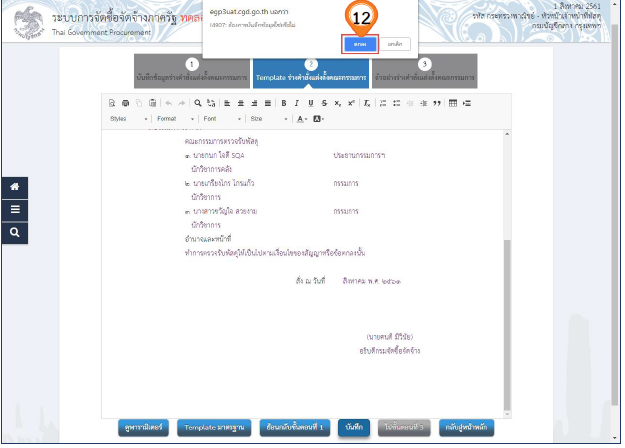 35. กดปุ่ม “ไปขั้นตอนที่ 3”
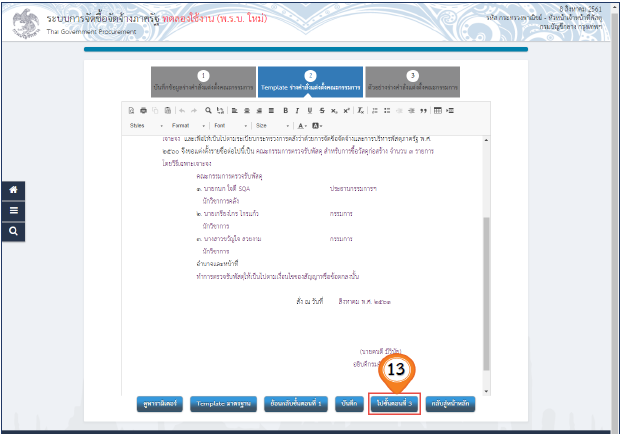 35
36. กดปุ่ม “กลับสู่หน้าหลัก”
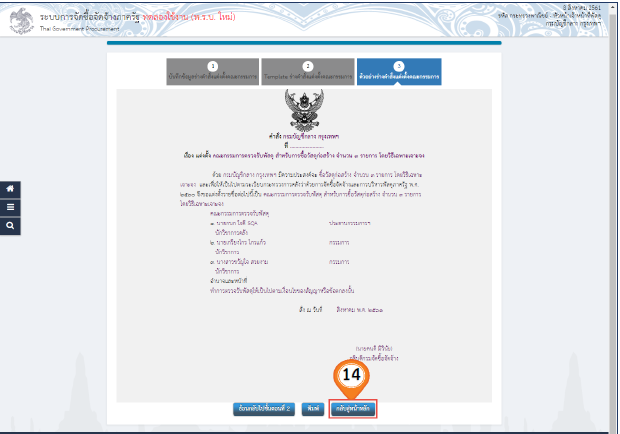 36
37. กดปุ่ม “กลับสู่หน้าหลัก” อีกครั้ง
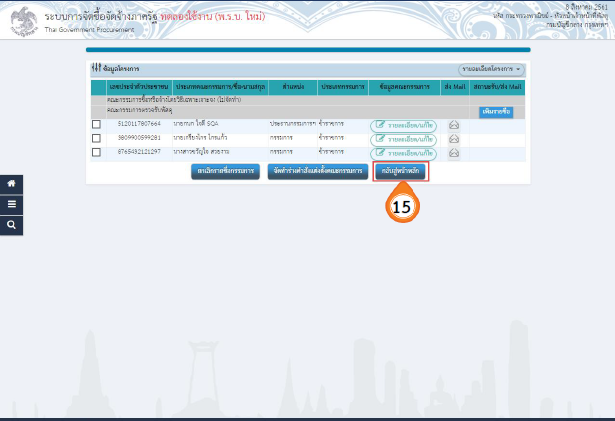 37
38. กดปุ่ม “บันทึกเลขที่และวันที่”
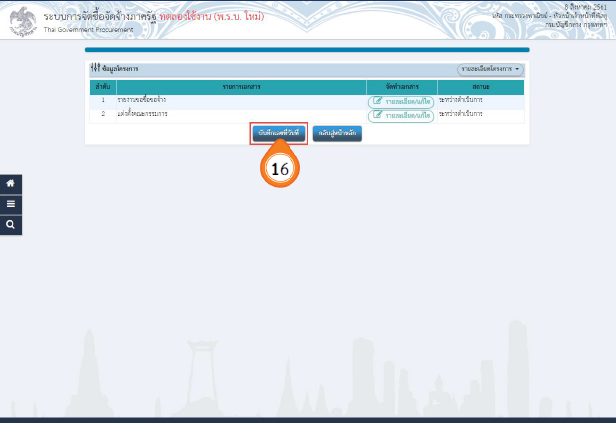 38
จากนั้นจะมาหน้าจอ “บันทึกเลขที่และวันที่”
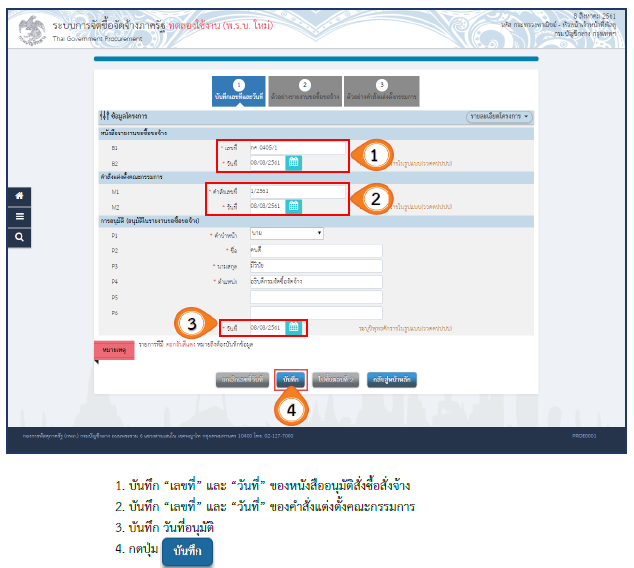 5. ระบบแสดงกล่องข้อความ “ต้องการบันทึกข้อมูลใช่หรือไม่” กดปุ่ม “ตกลง”
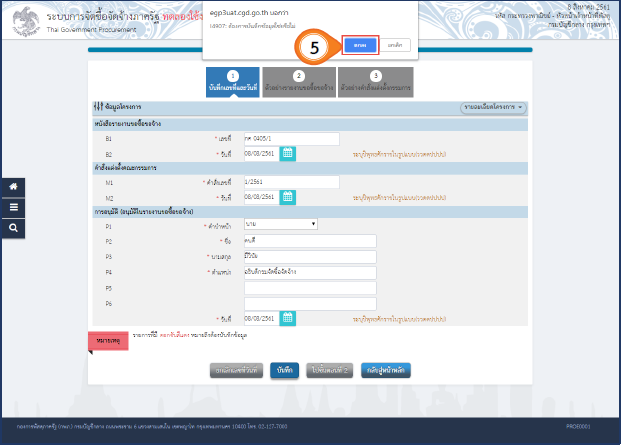 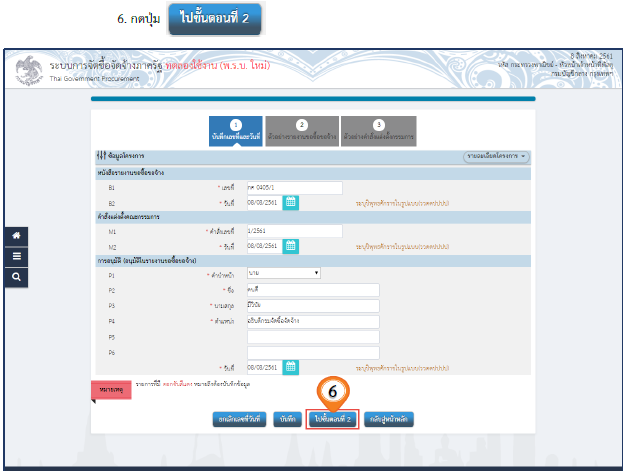 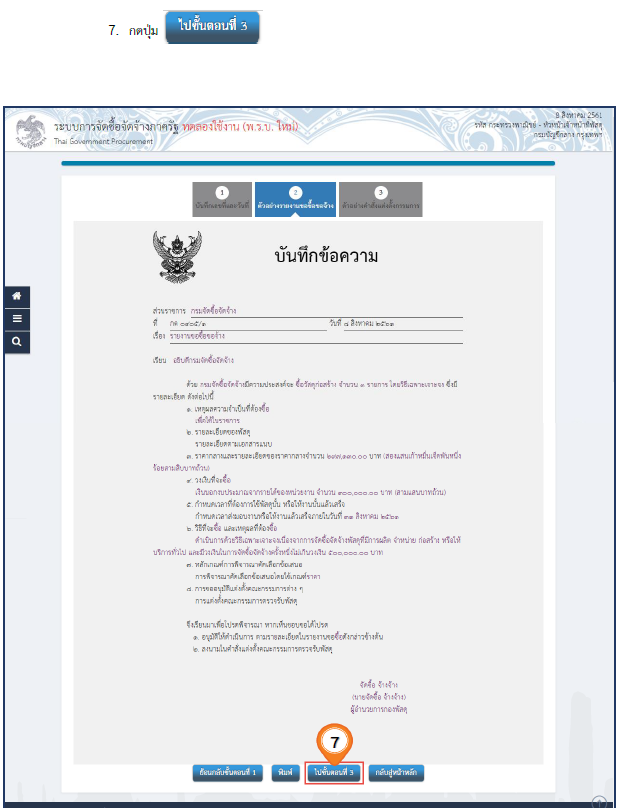 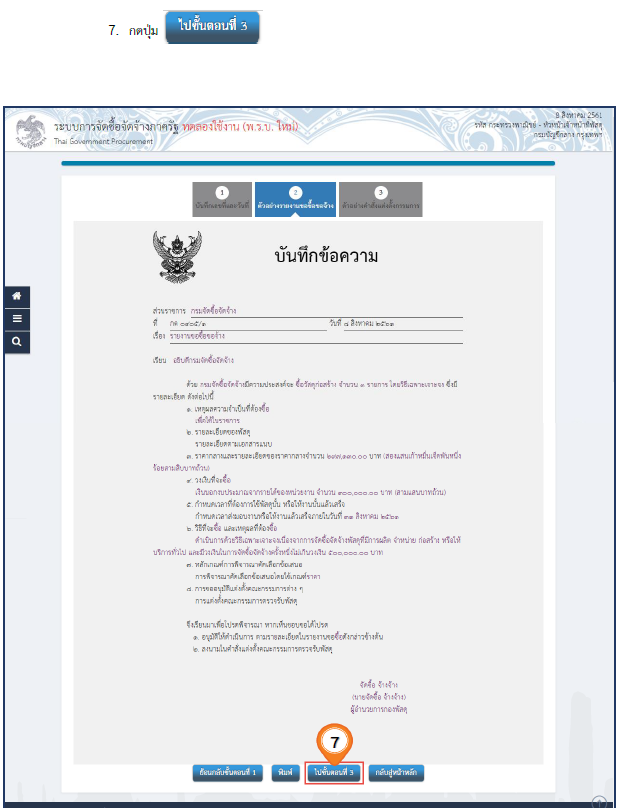 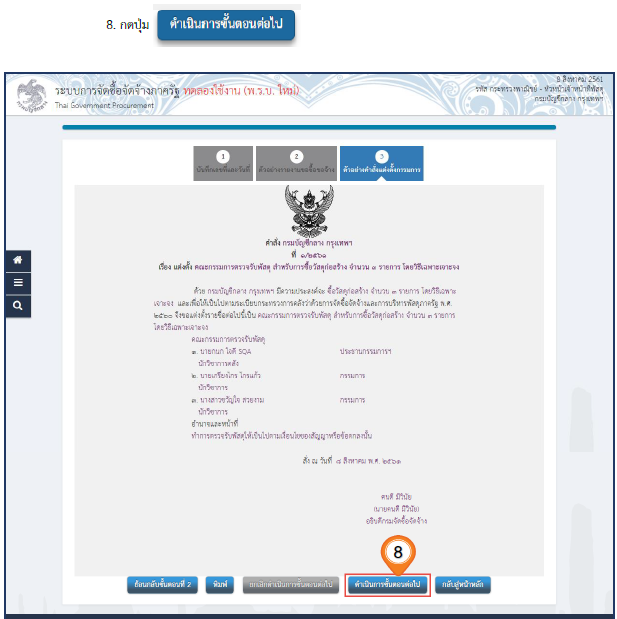 9. ระบบแสดงกล่องข้อความ “ต้องการบันทึกข้อมูลใช่หรือไม่” กดปุ่ม “ตกลง”
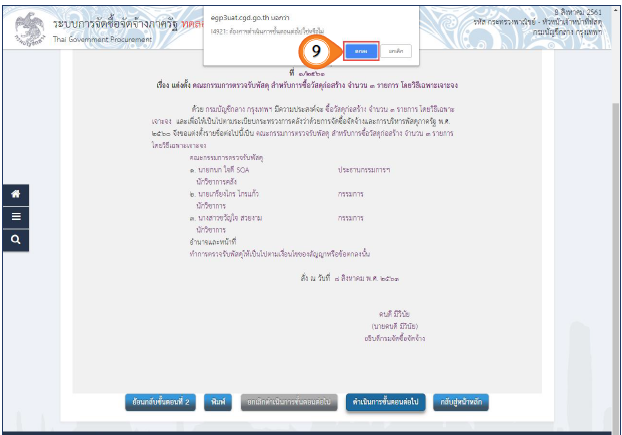 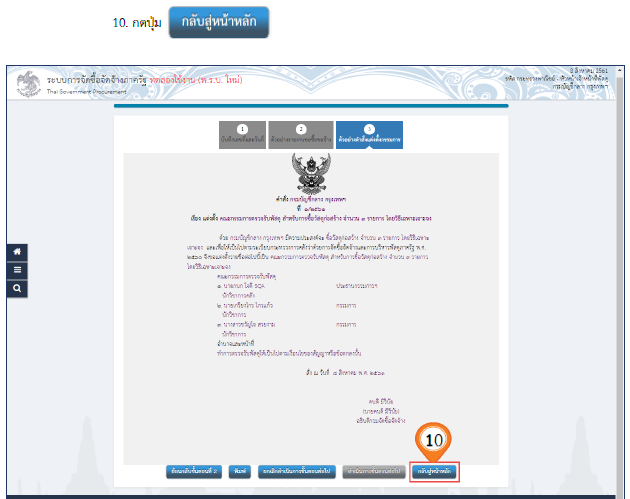 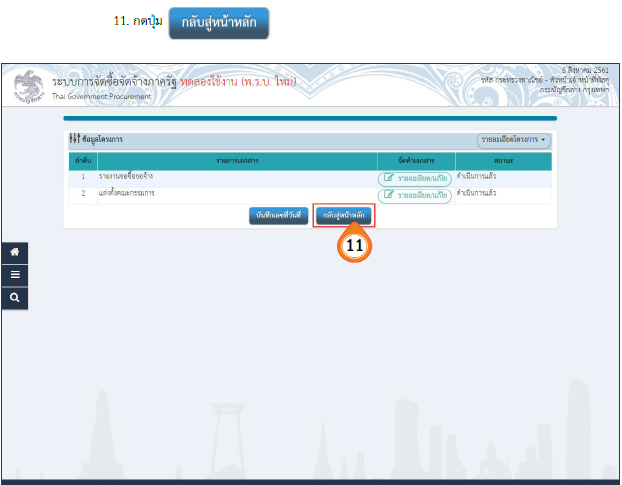 ขั้นตอนต่อไป “จัดทำร่างเอกสารและหนังสือเชิญชวน” ได้
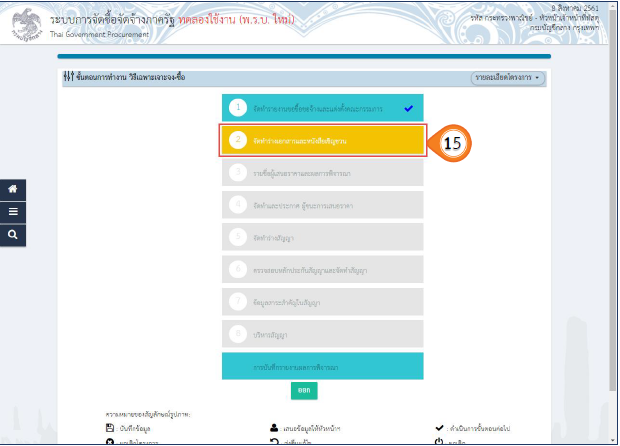 จัดทำร่างเอกสาร /หนังสือเชิญชวน
1. สำหรับการจัดซื้อจัดจ้างโดยวิธีเฉพาะเจาะจง ให้ผู้ใช้เลือกว่าต้อง
การการจัดทำร่างเอกสารหรือ หนังสือเชิญชวนหรือไม่
2. การบันทึกรายชื่อผู้ได้รับคัดเลือก ให้กดปุ่ม “รายละเอียด / แก้ไข”
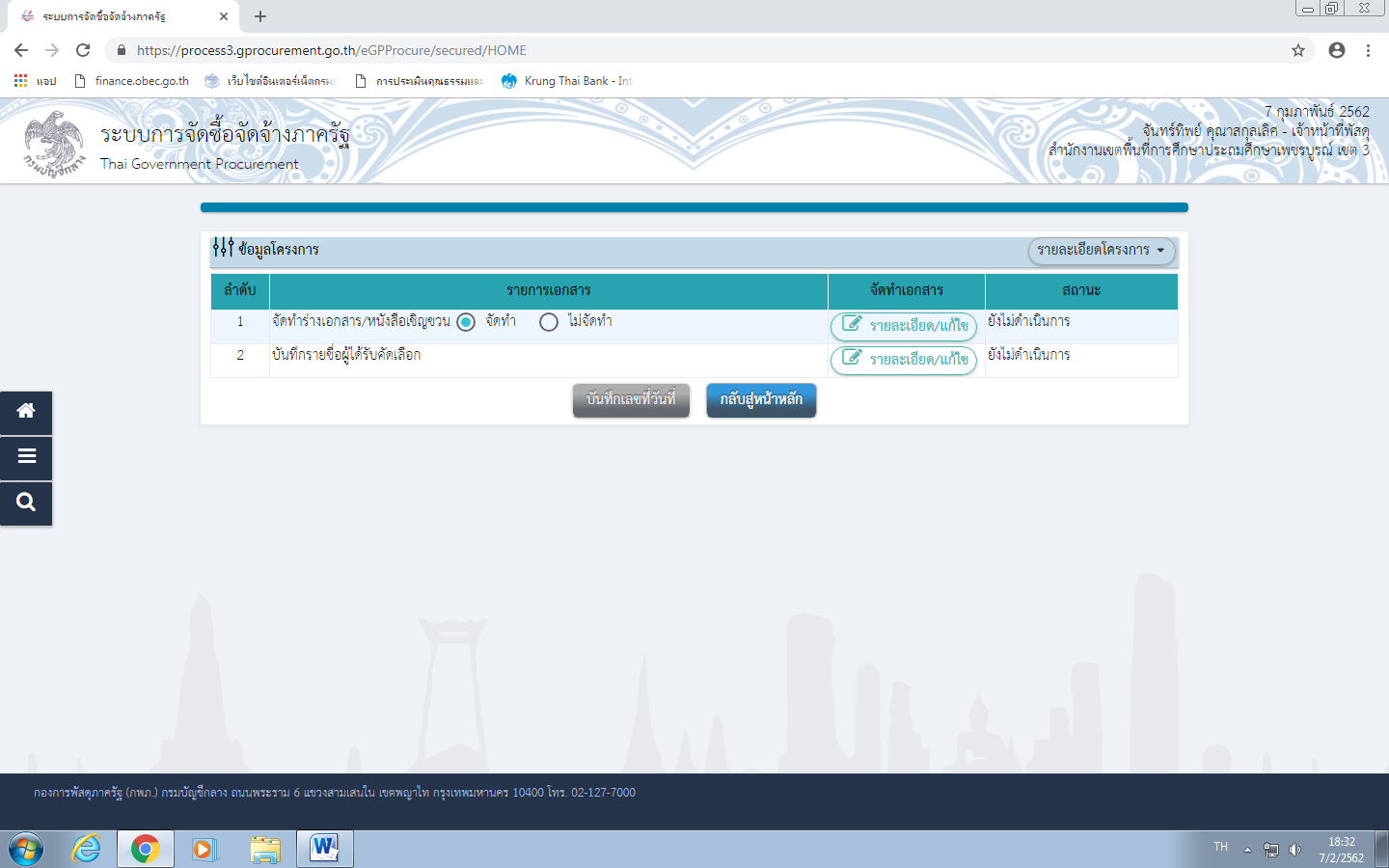 จัดทำร่างเอกสาร /หนังสือเชิญชวน
2. การบันทึกรายชื่อผู้ได้รับคัดเลือก ให้กดปุ่ม “รายละเอียด / แก้ไข”
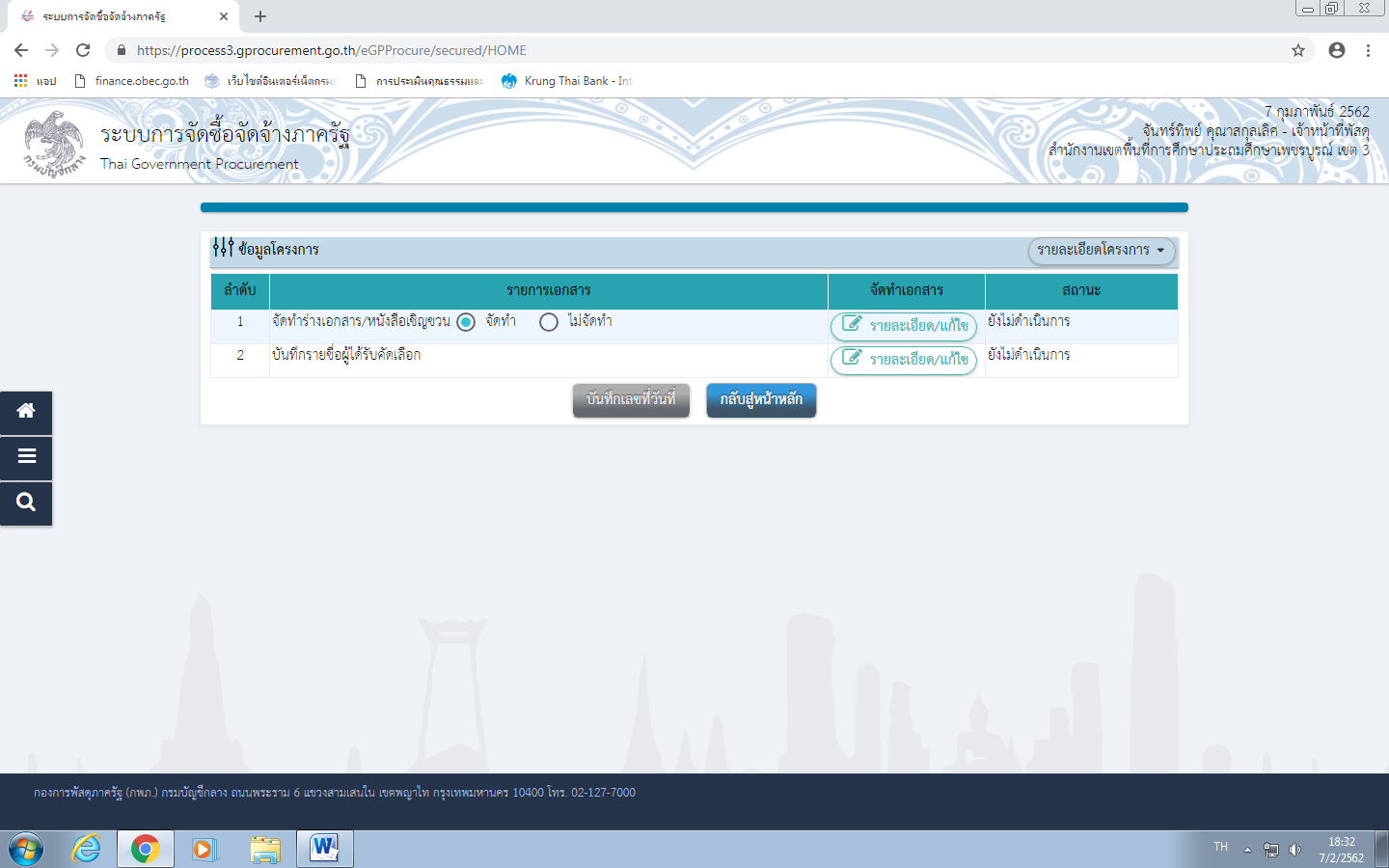 3. กดปุ่ม “เพิ่มรายชื่อผู้ประกอบการ”
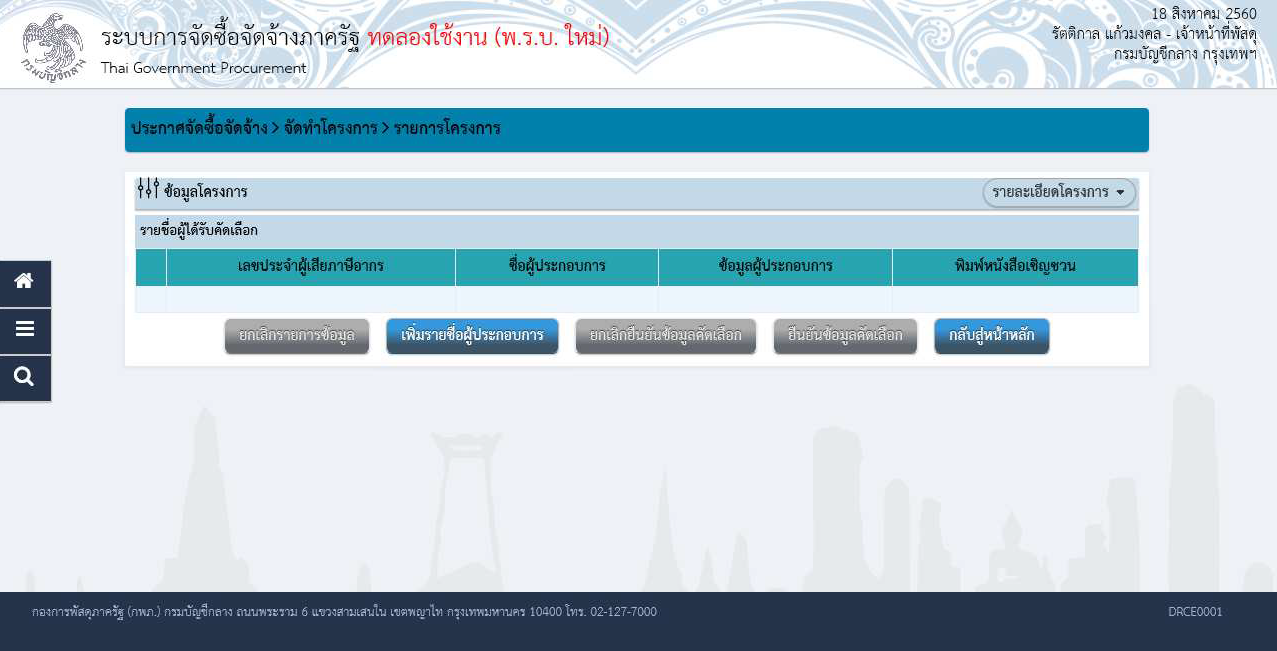 4. บันทึก “เลขประจำตัวผู้เสียภาษี / เลขประจำตัว e-GP
5. กดปุ่ม “แว่นขยาย”
6. กดปุ่ม “บันทึก”
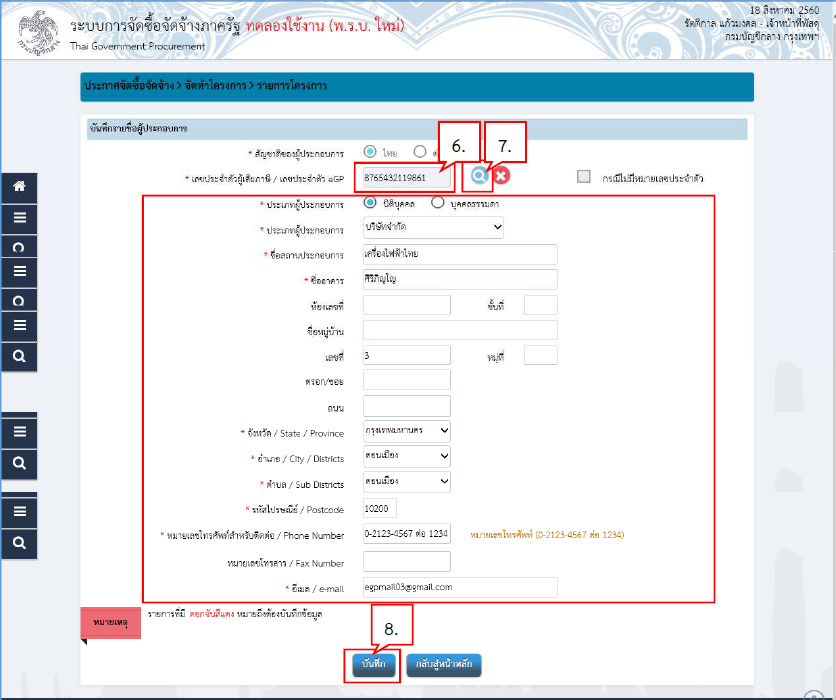 4
5
6
7. กดปุ่ม “ ยืนยันข้อมูลคัดเลือก”
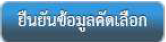 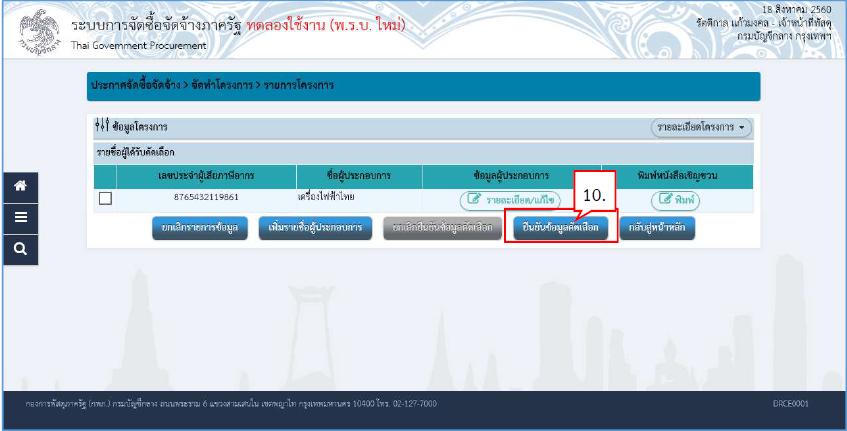 7
8. กดปุ่ม “ กลับสู่หน้าหลัก”
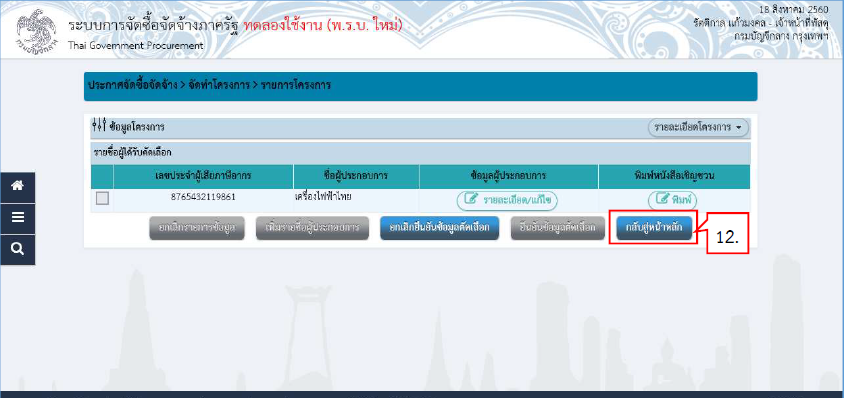 8
ขั้นตอน “รายชื่อผู้เสนอราคาและผลการพิจารณา”
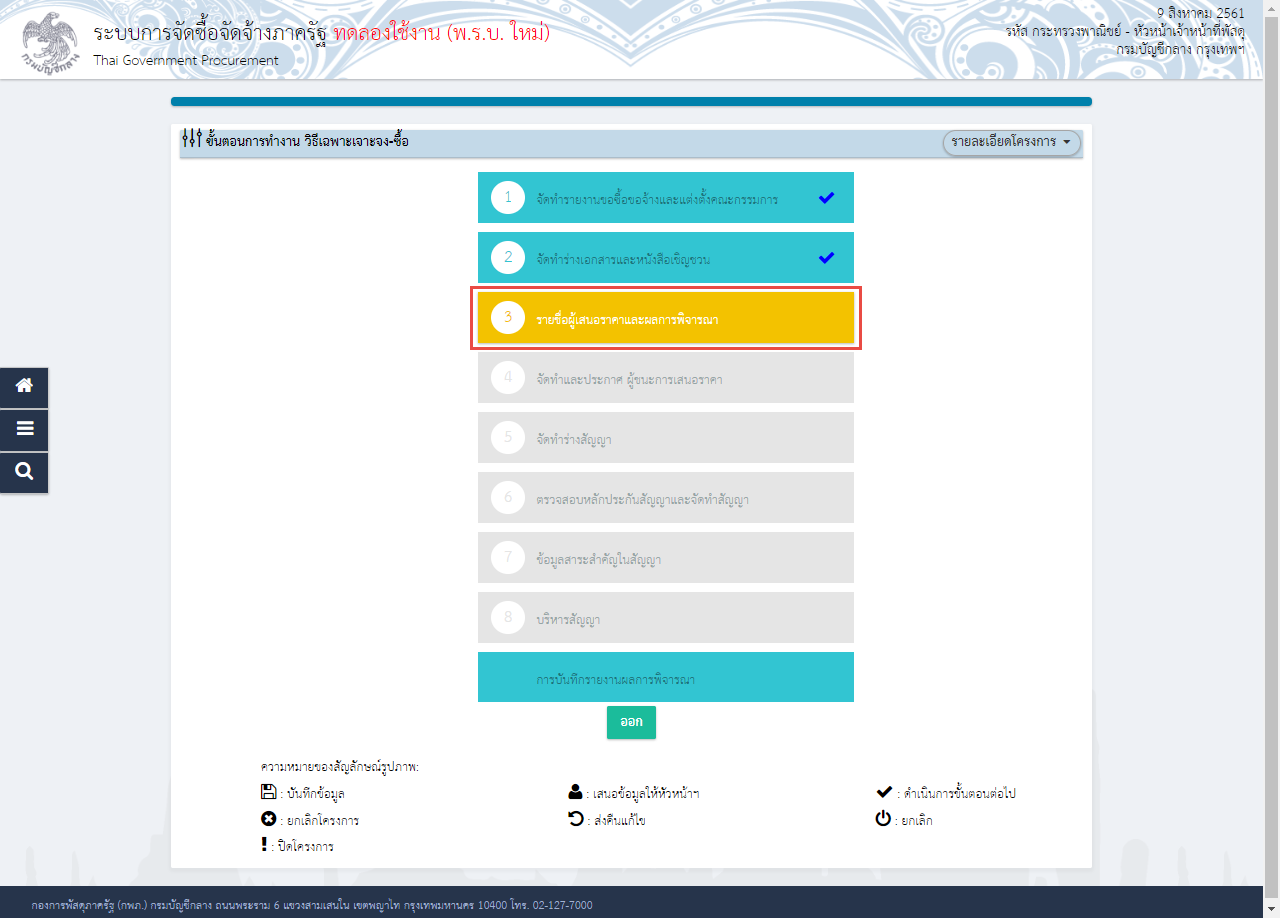 จากนั้นคลิก การเสนอราคาและยืนยันผู้ชนะ
1. กดปุ่ม “รายละเอียด / แก้ไข”
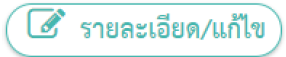 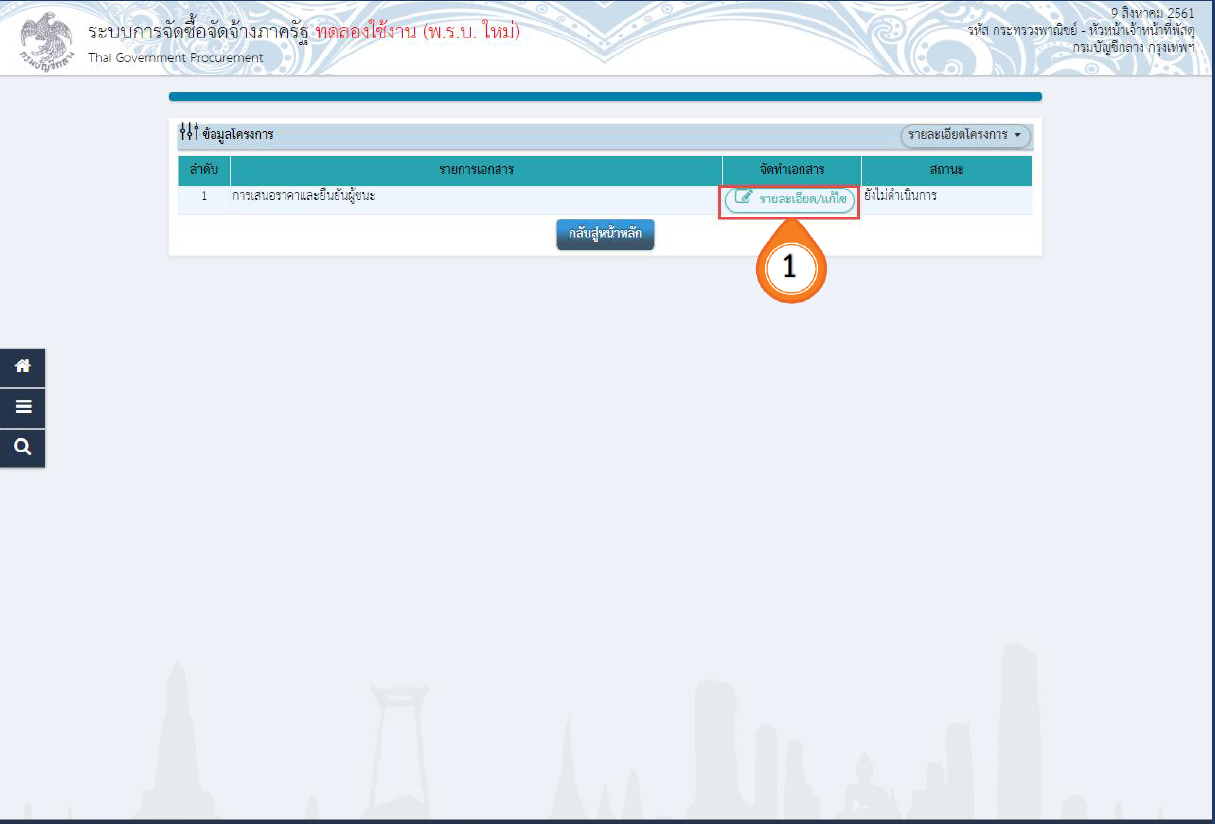 2. กดปุ่ม “รายละเอียด / แก้ไข”
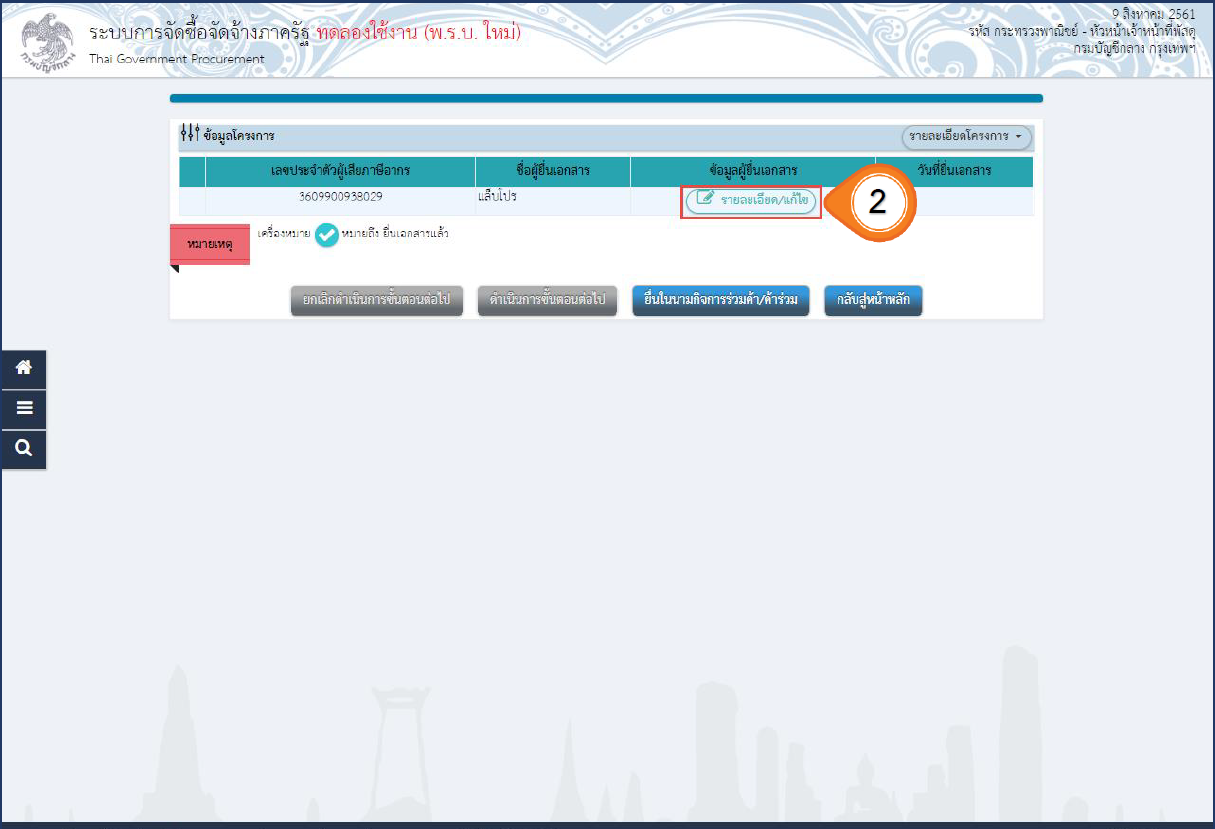 3. ระบบแสดงกล่องข้อความ “ต้องการบันทึกข้อมูลใช่หรือไม่” กดปุ่ม “ตกลง”
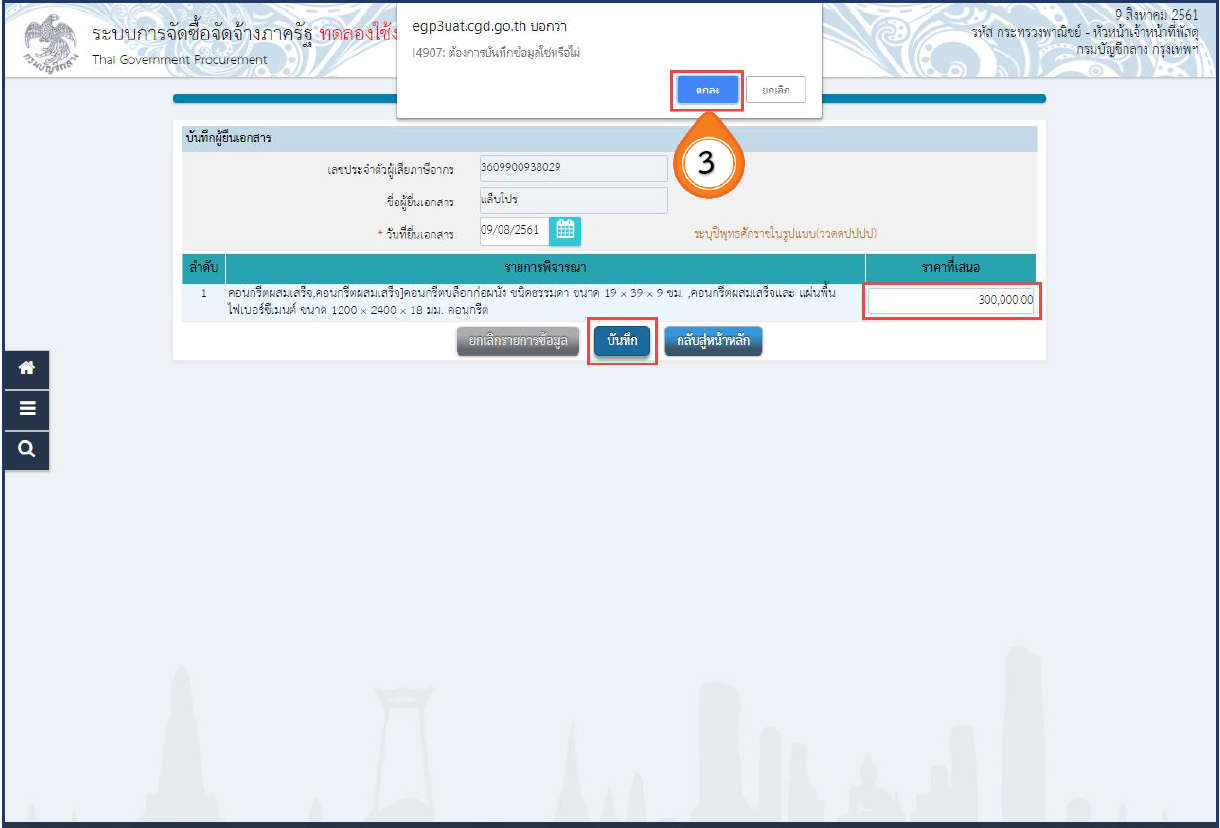 4. กดปุ่ม “ดำเนินการขั้นตอนต่อไป”
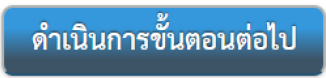 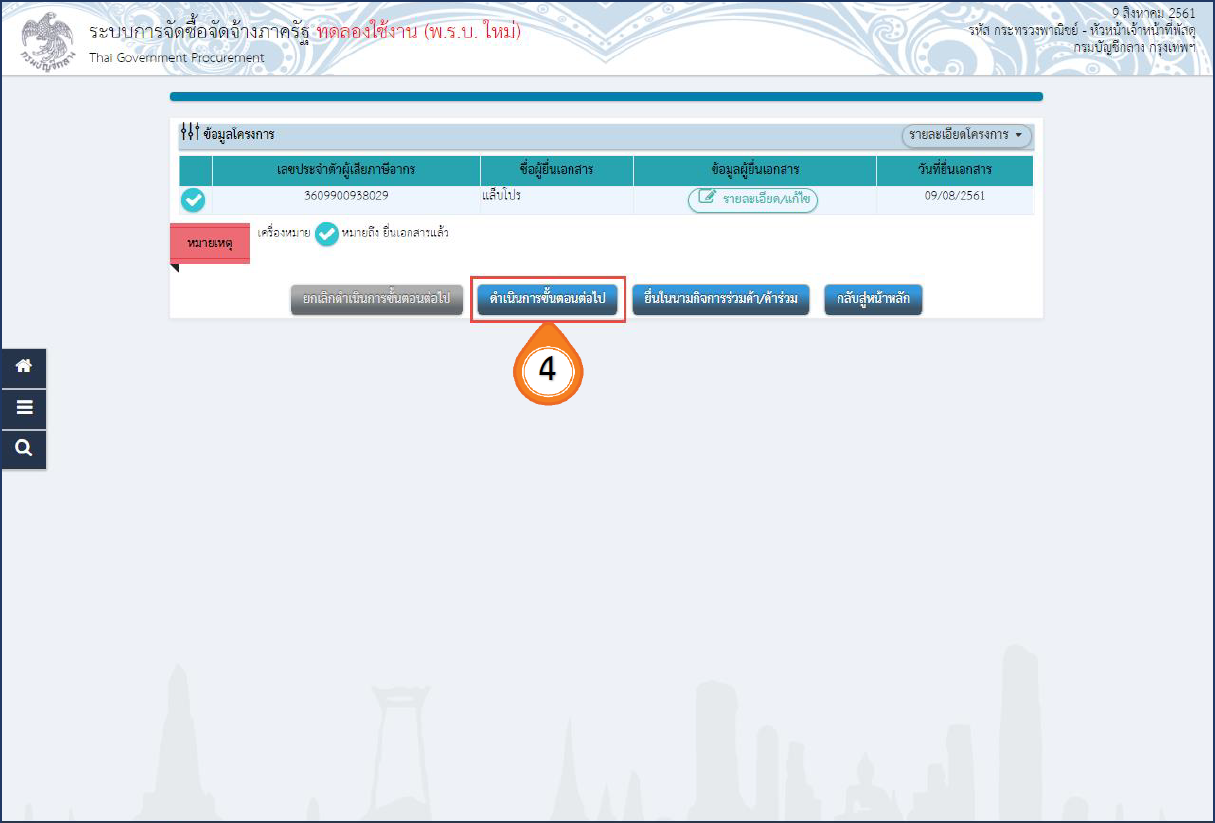 5. ระบบแสดงกล่องข้อความ “ต้องการบันทึกข้อมูลใช่หรือไม่” กดปุ่ม “ตกลง”
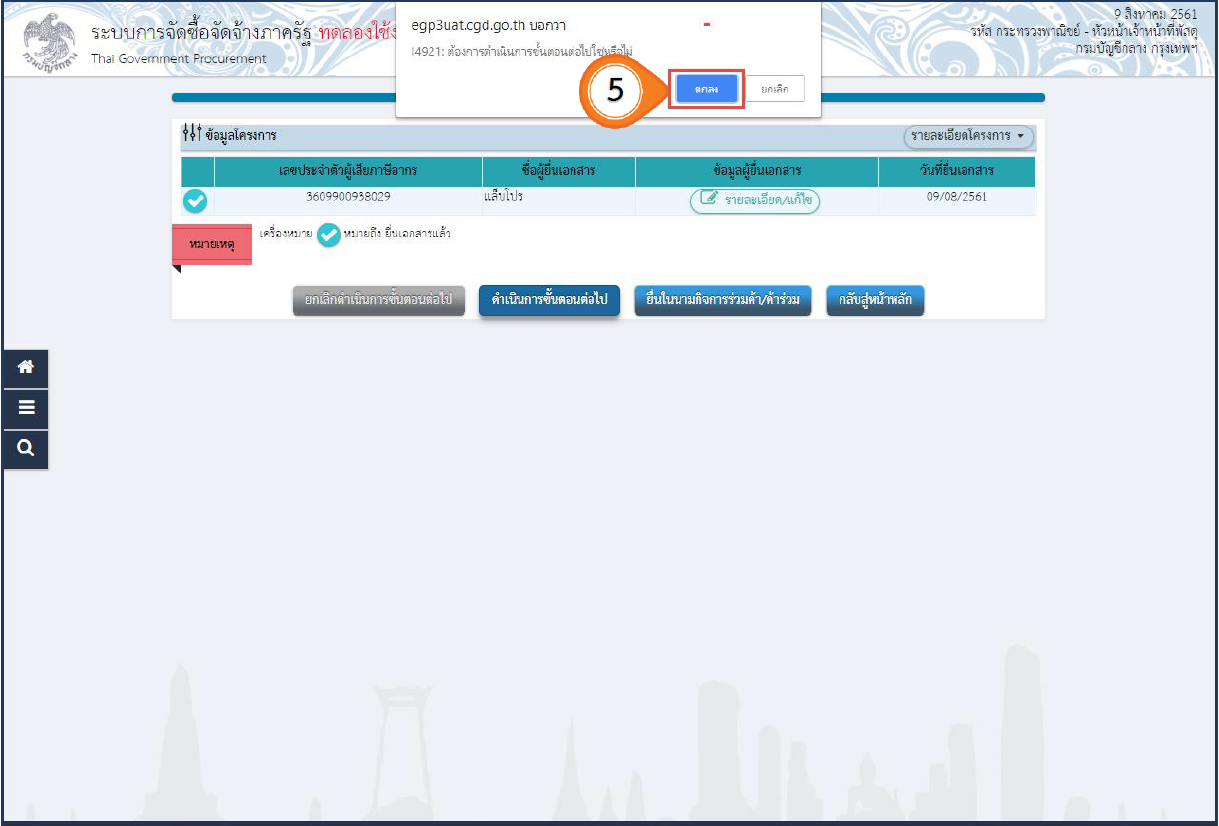 6. กดปุ่ม “ยืนยันผู้ชนะการเสนอราคา”
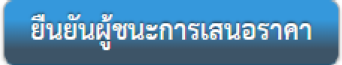 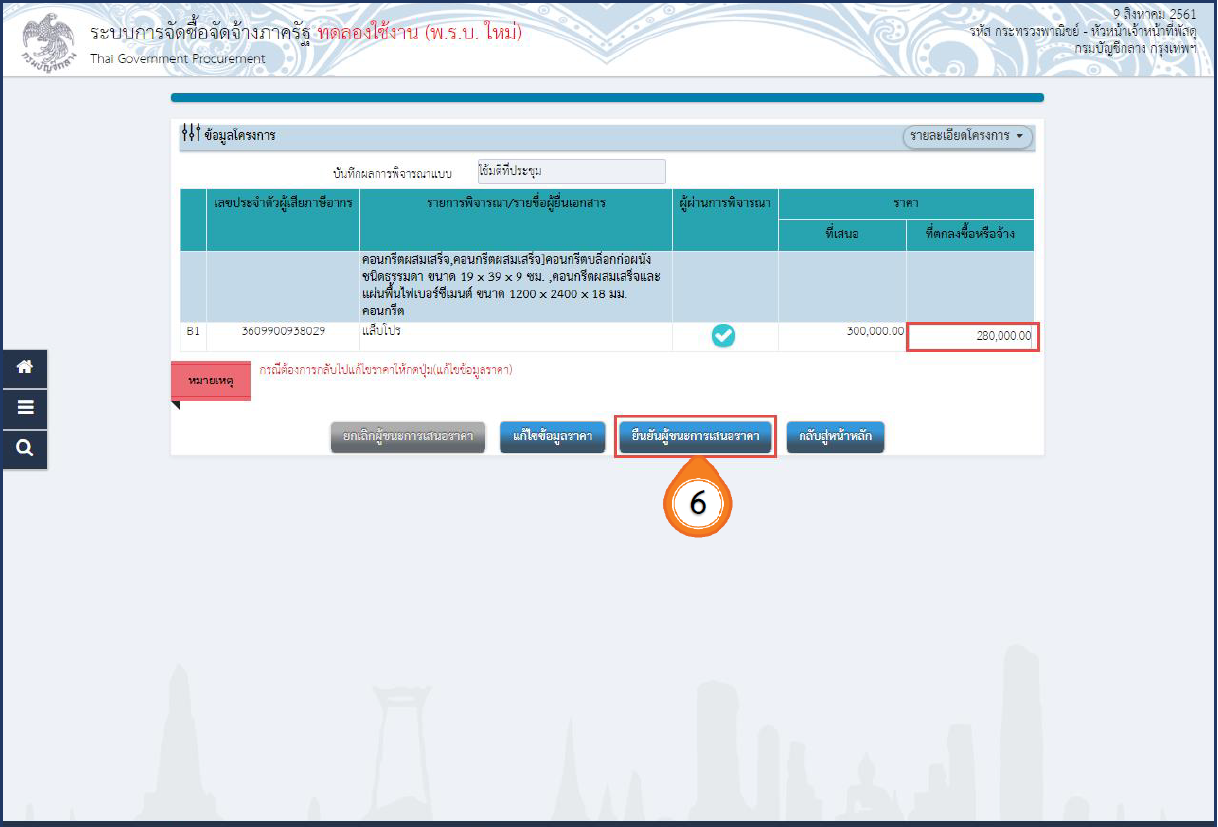 7. ระบบแสดงกล่องข้อความ “ต้องการบันทึกข้อมูลใช่หรือไม่” กดปุ่ม “ตกลง”
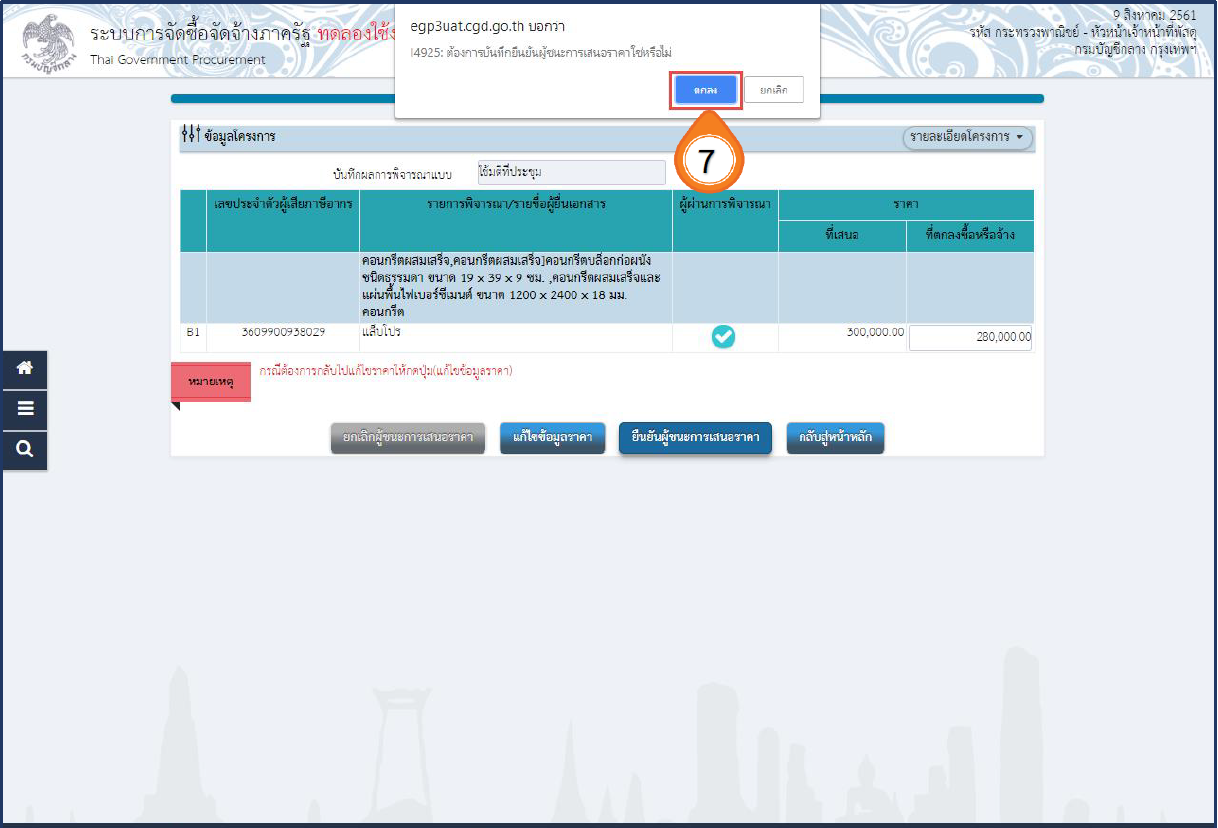 ขั้นตอน “จัดทำและประกาศ ผู้ชนะการเสนอราคา” ได้
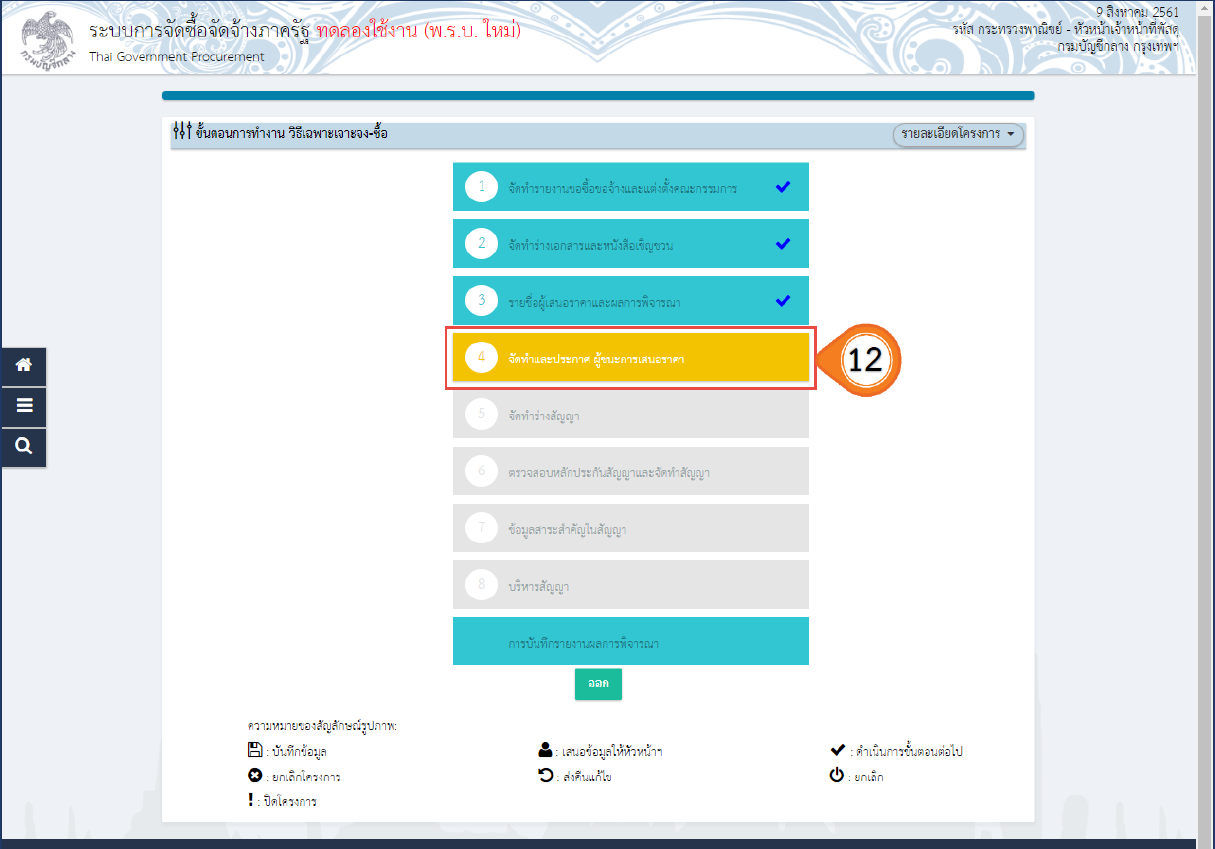 จัดทำผู้ชนะการเสนอราคา
1. หนังสืออนุมัติสั่งซื้อสั่งจ้าง
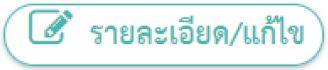 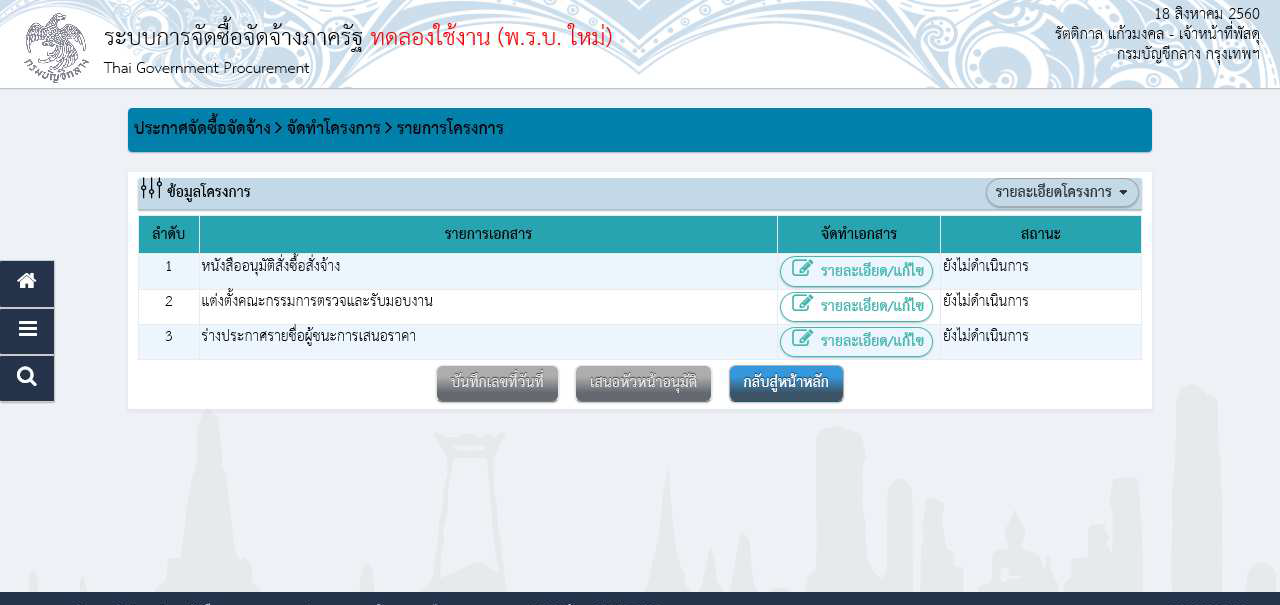 2. กดปุ่ม “บันทึก”
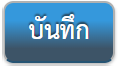 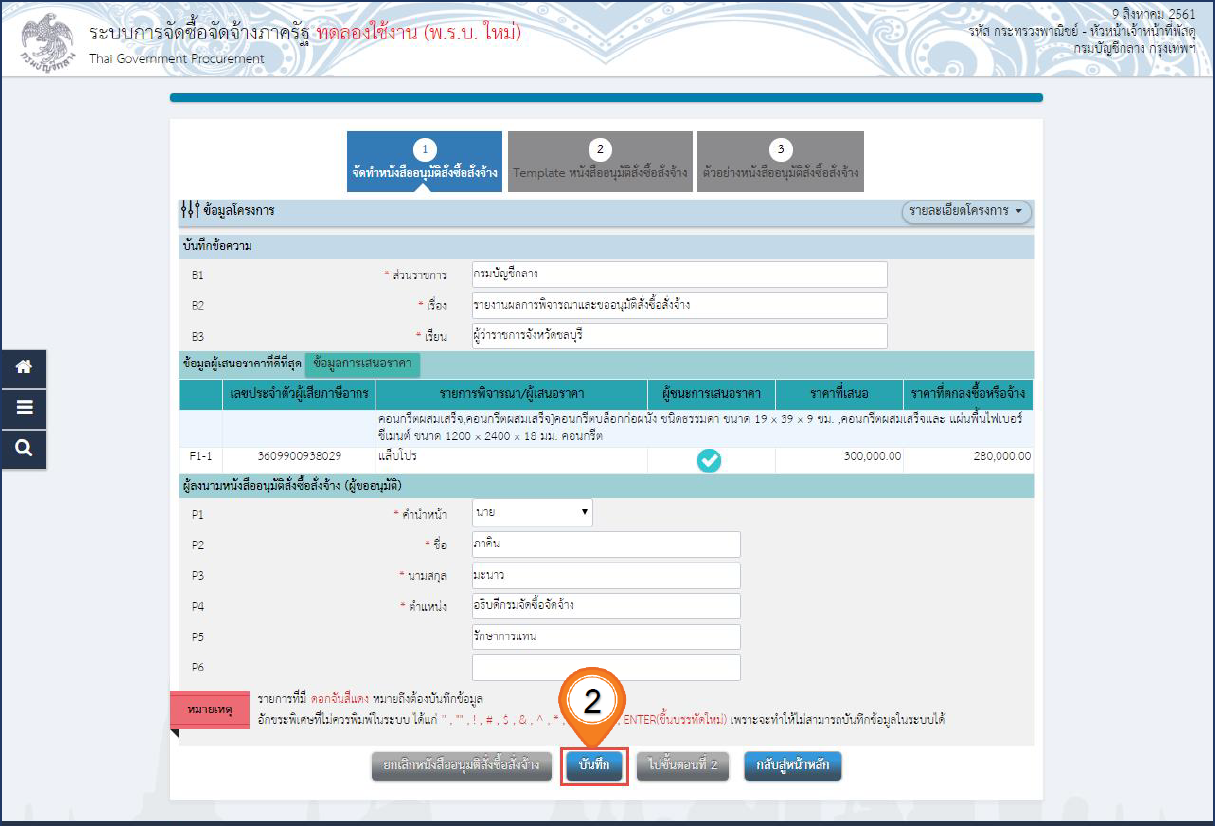 3. ระบบแสดงกล่องข้อความ “ต้องการบันทึกข้อมูลใช่หรือไม่” กดปุ่ม “ตกลง”
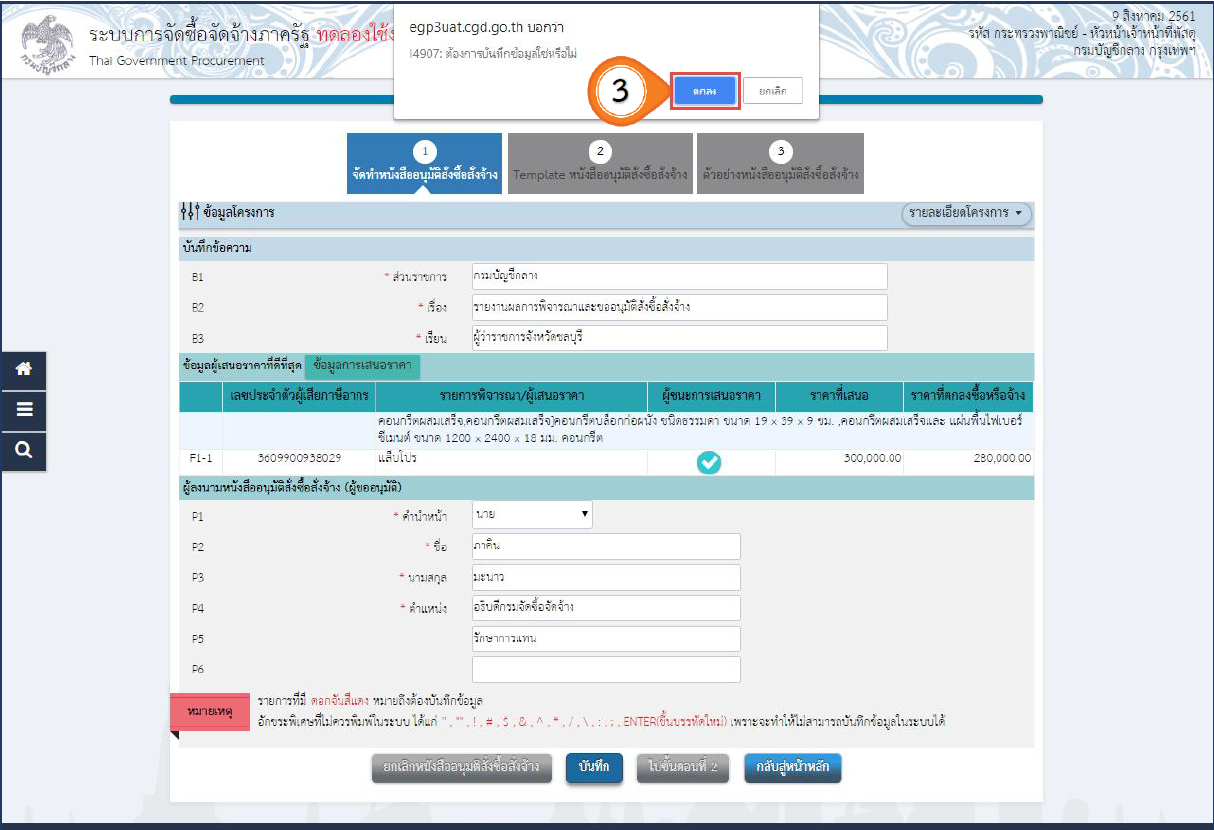 4. กดปุ่ม “ไปขั้นตอนที่ 2”
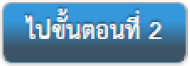 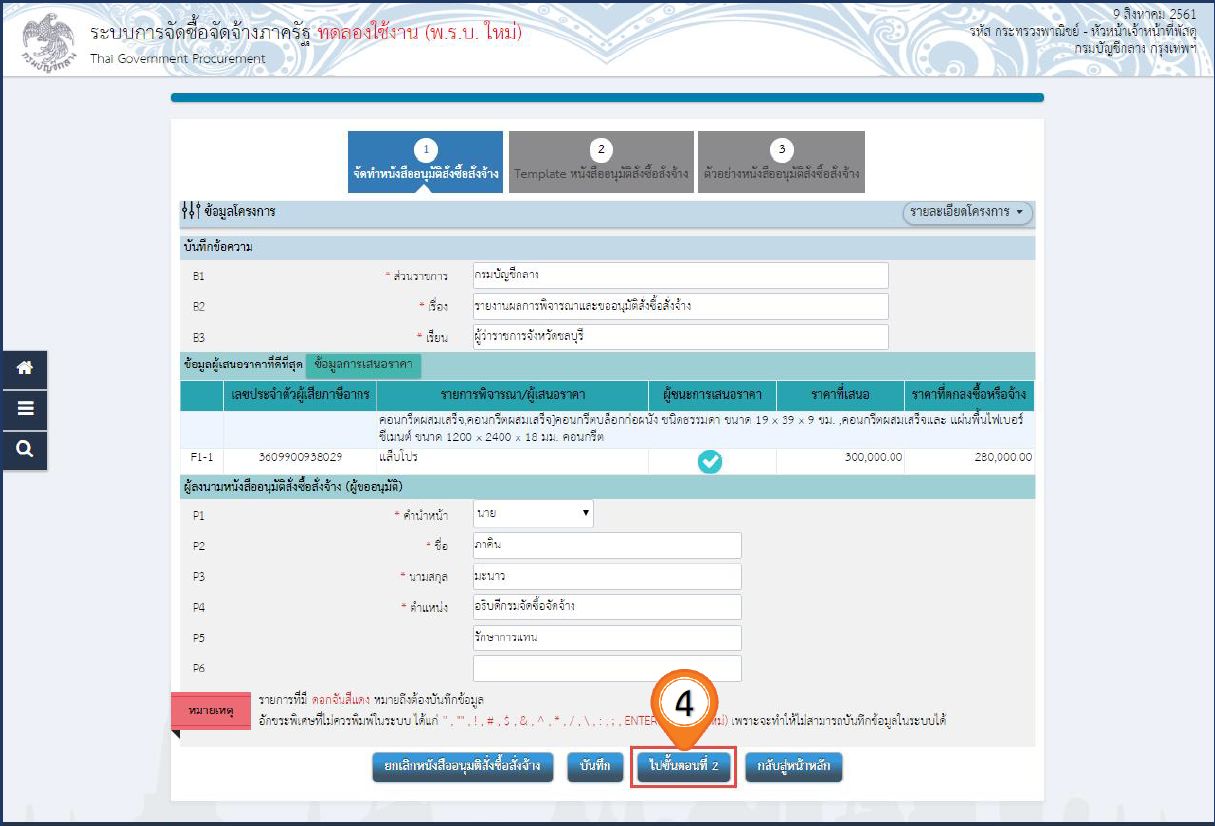 5. กดปุ่ม “บันทึก”
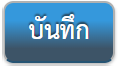 6. ระบบแสดงกล่องข้อความ “ต้องการบันทึกข้อมูลใช่หรือไม่” กดปุ่ม “ตกลง”
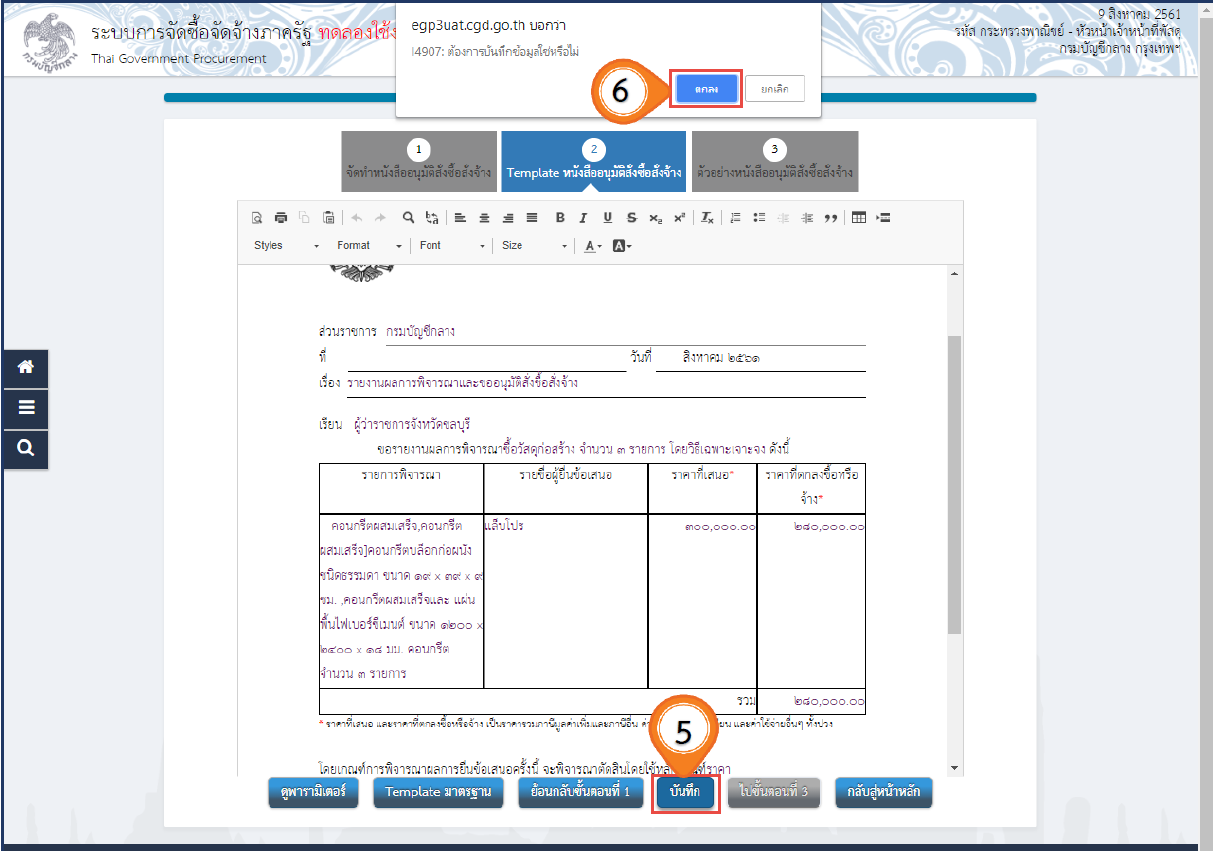 7. กดปุ่ม “ไปขั้นตอนที่ 3”
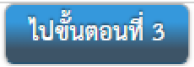 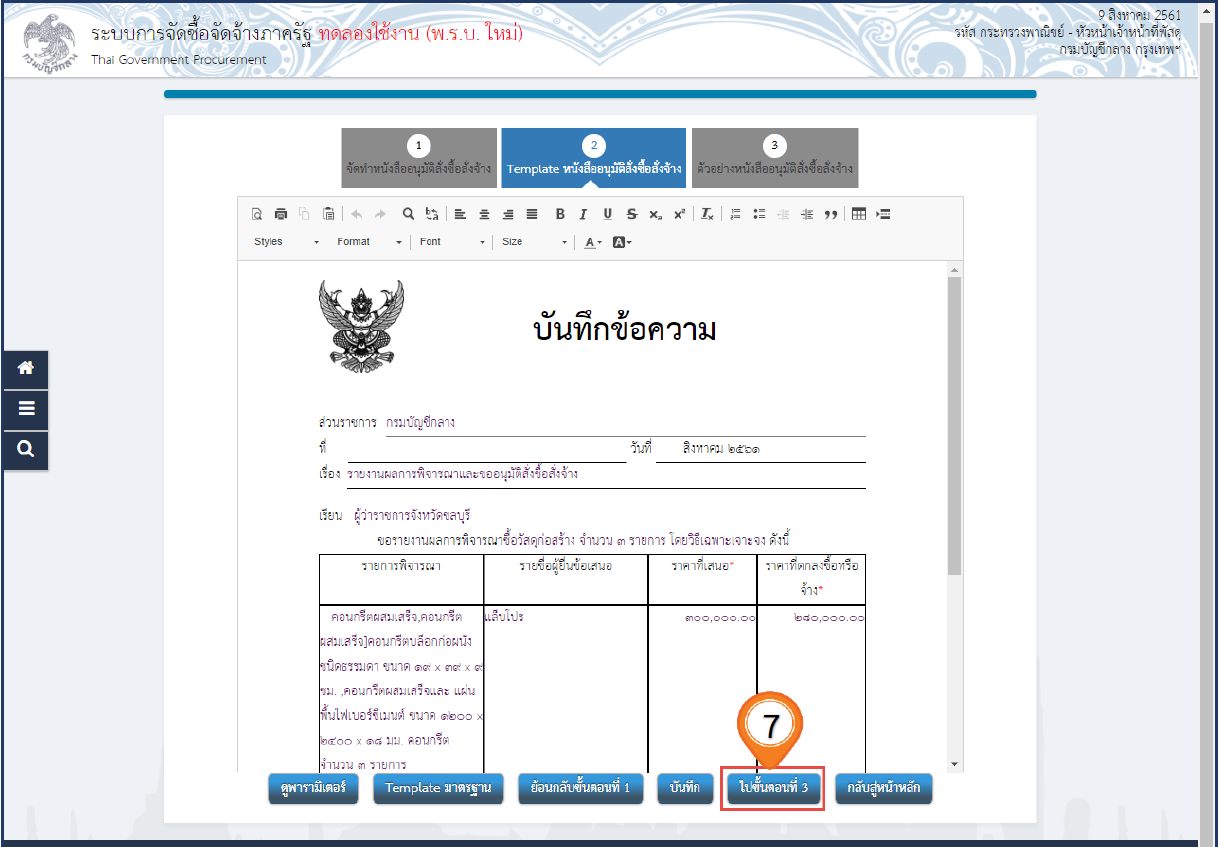 8. กดปุ่ม “กลับสู่หน้าหลัก”
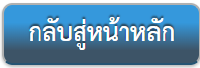 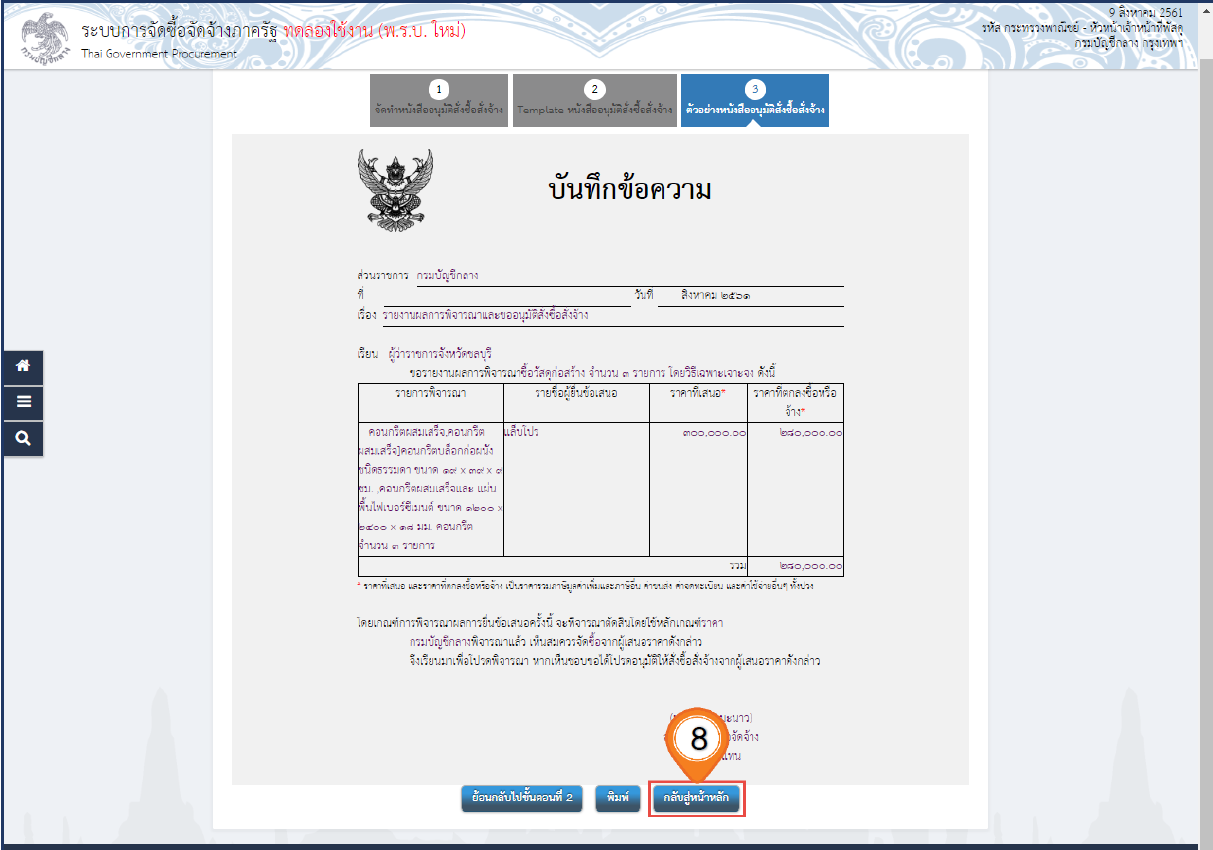 9. กดปุ่ม “รายละเอียด / แก้ไข”
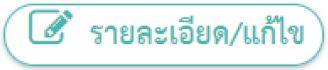 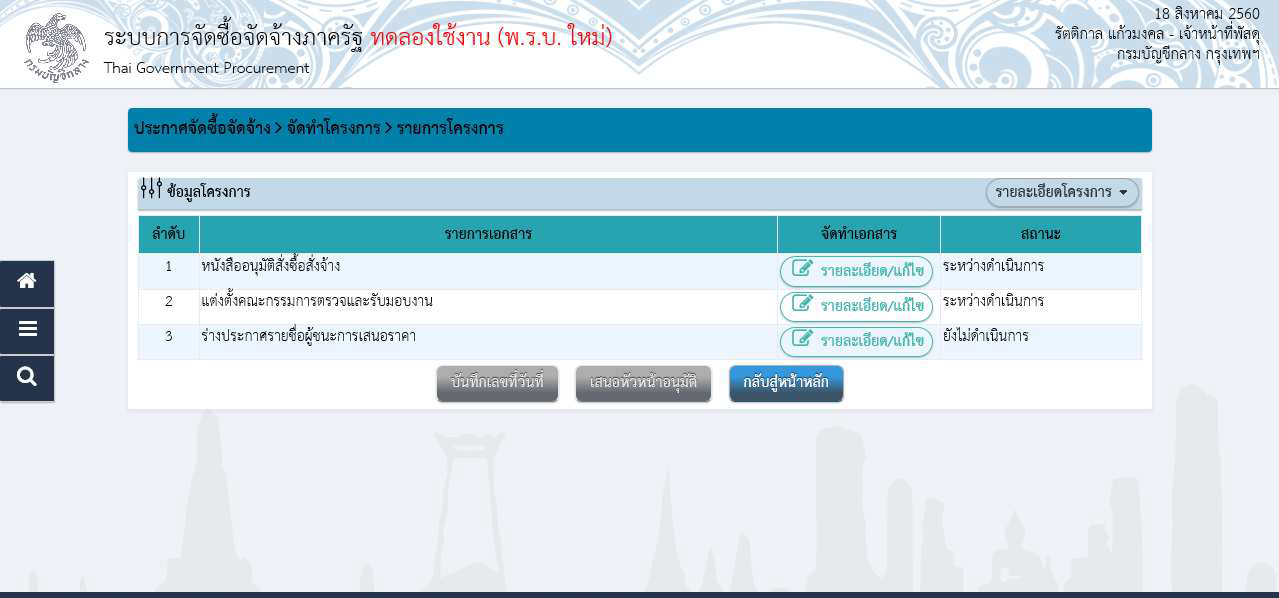 10. กดปุ่ม “บันทึก”
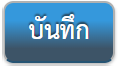 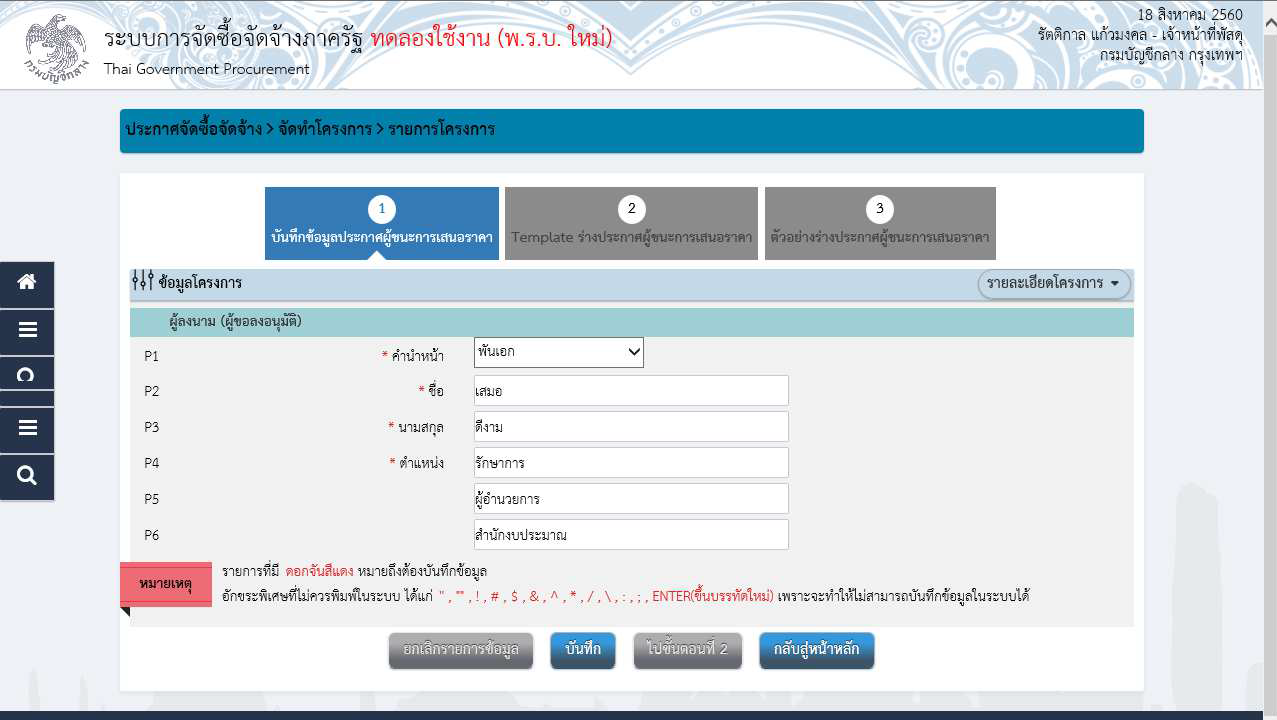 11. กดปุ่ม “ไปขั้นตอนที่ 2”
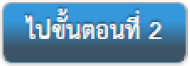 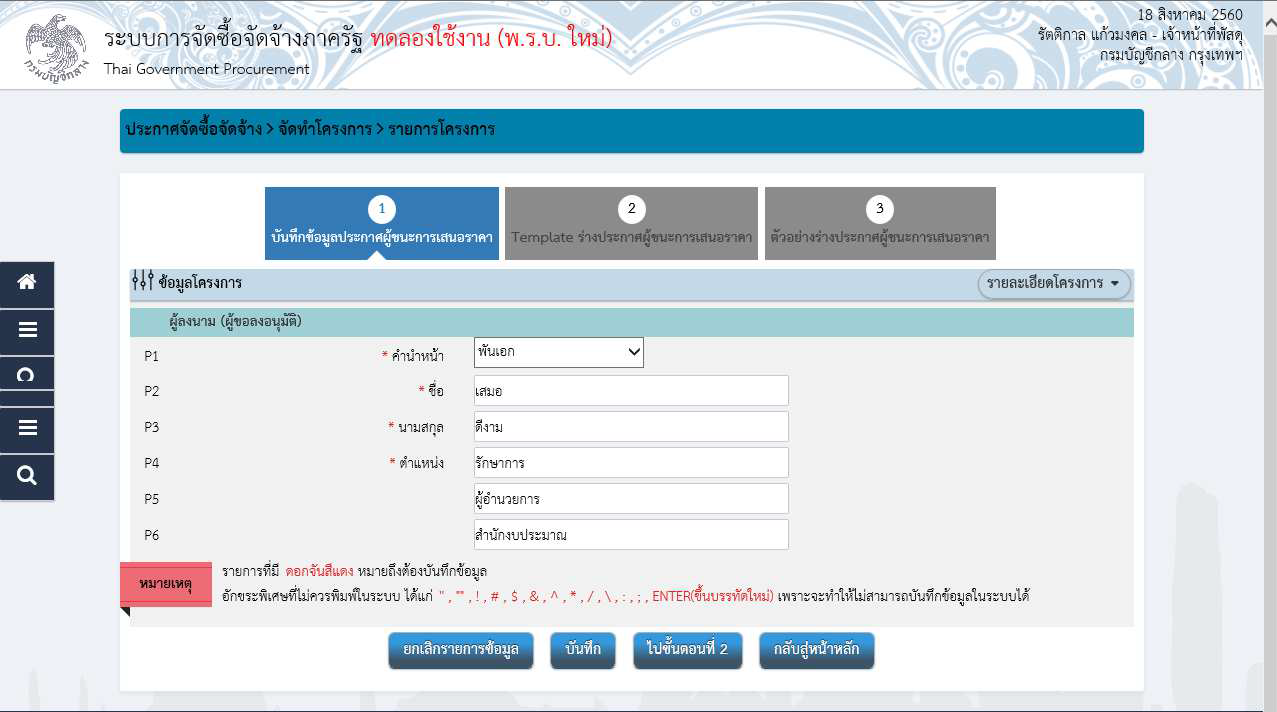 12. กดปุ่ม “บันทึก”
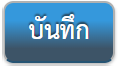 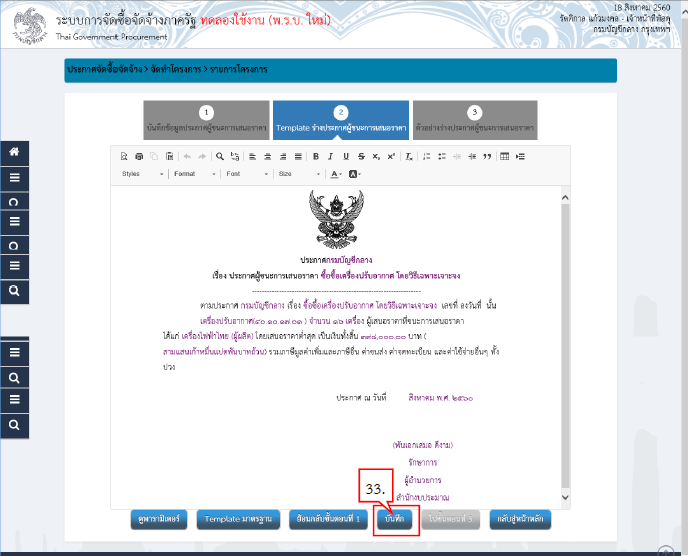 12
13. กดปุ่ม “ไปขั้นตอนที่ 3”
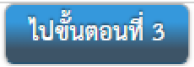 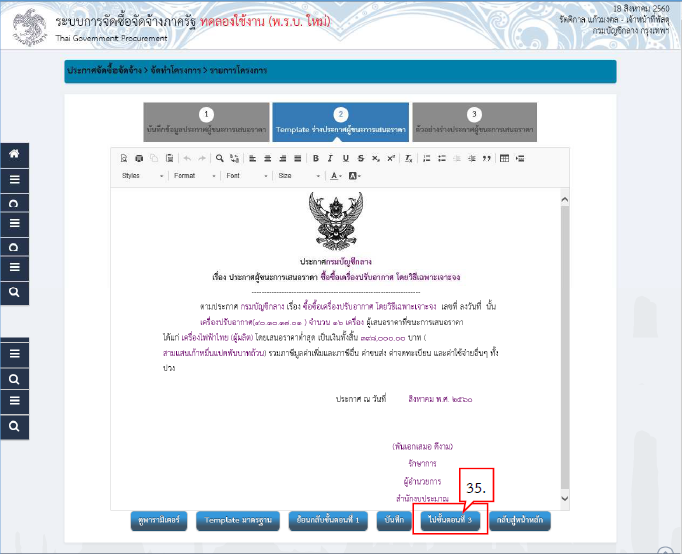 13
14. กดปุ่ม “กลับสู่หน้าหลัก”
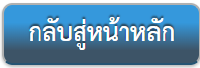 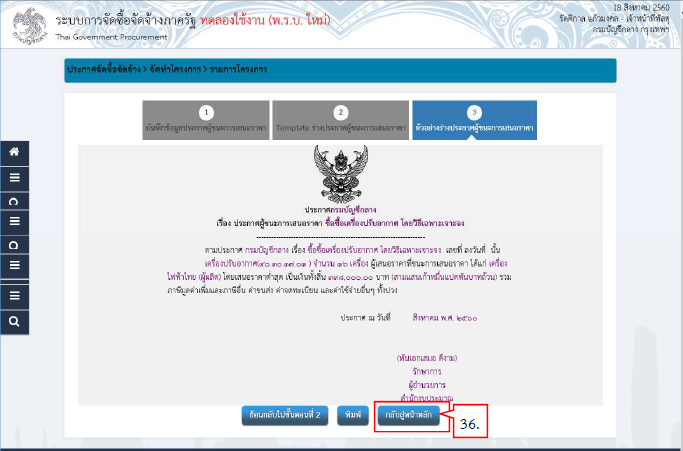 14
15. กดปุ่ม “บันทึกเลขที่วันที่”
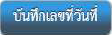 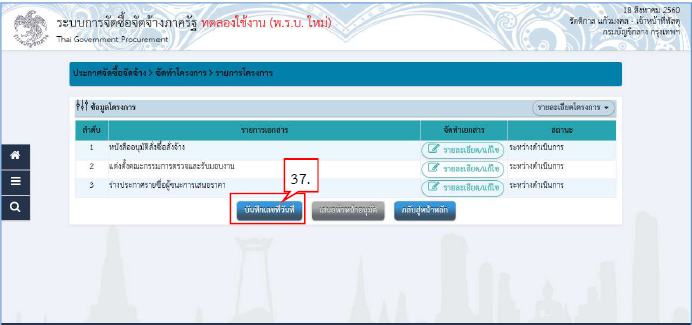 10. กดปุ่ม “บันทึก”
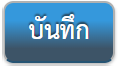 11. ระบบแสดงกล่องข้อความ “ต้องการบันทึกข้อมูลใช่หรือไม่” กดปุ่ม “ตกลง”
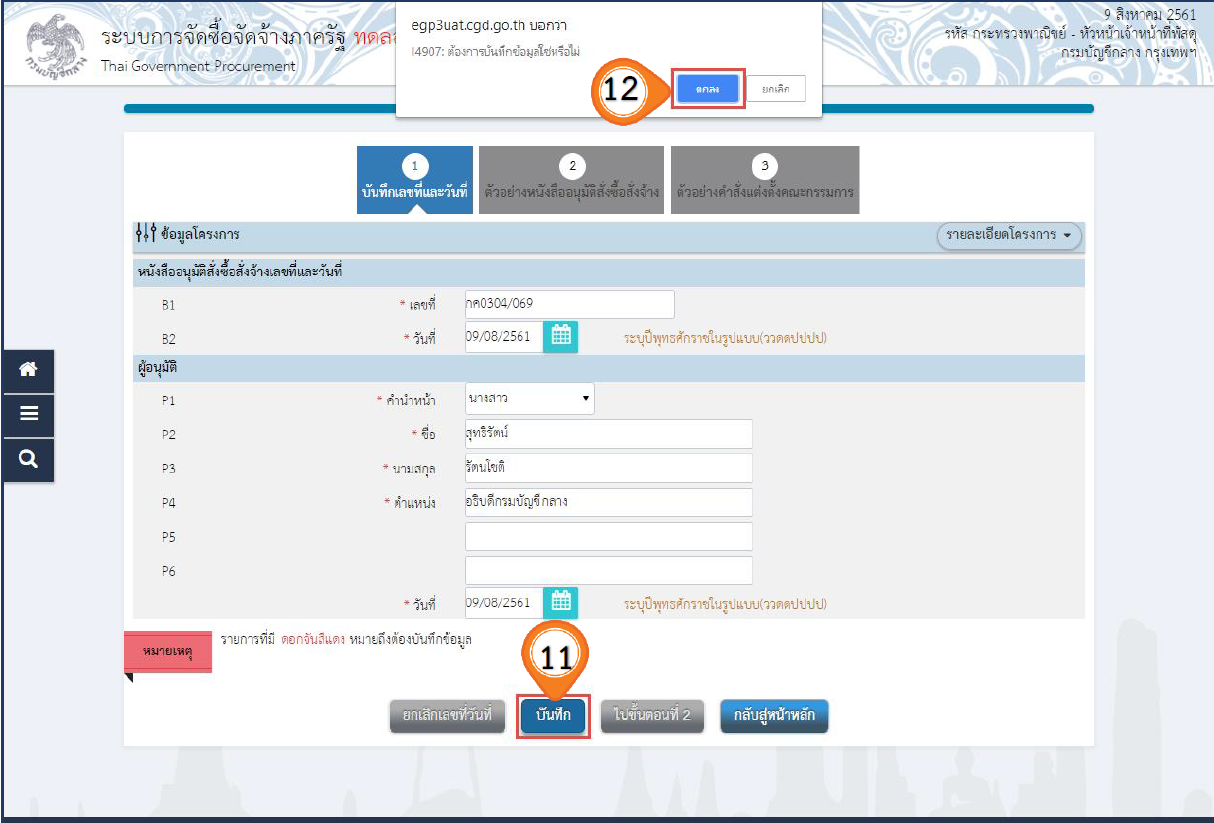 10
11
12. กดปุ่ม “ไปขั้นตอนที่ 2”
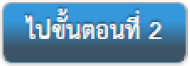 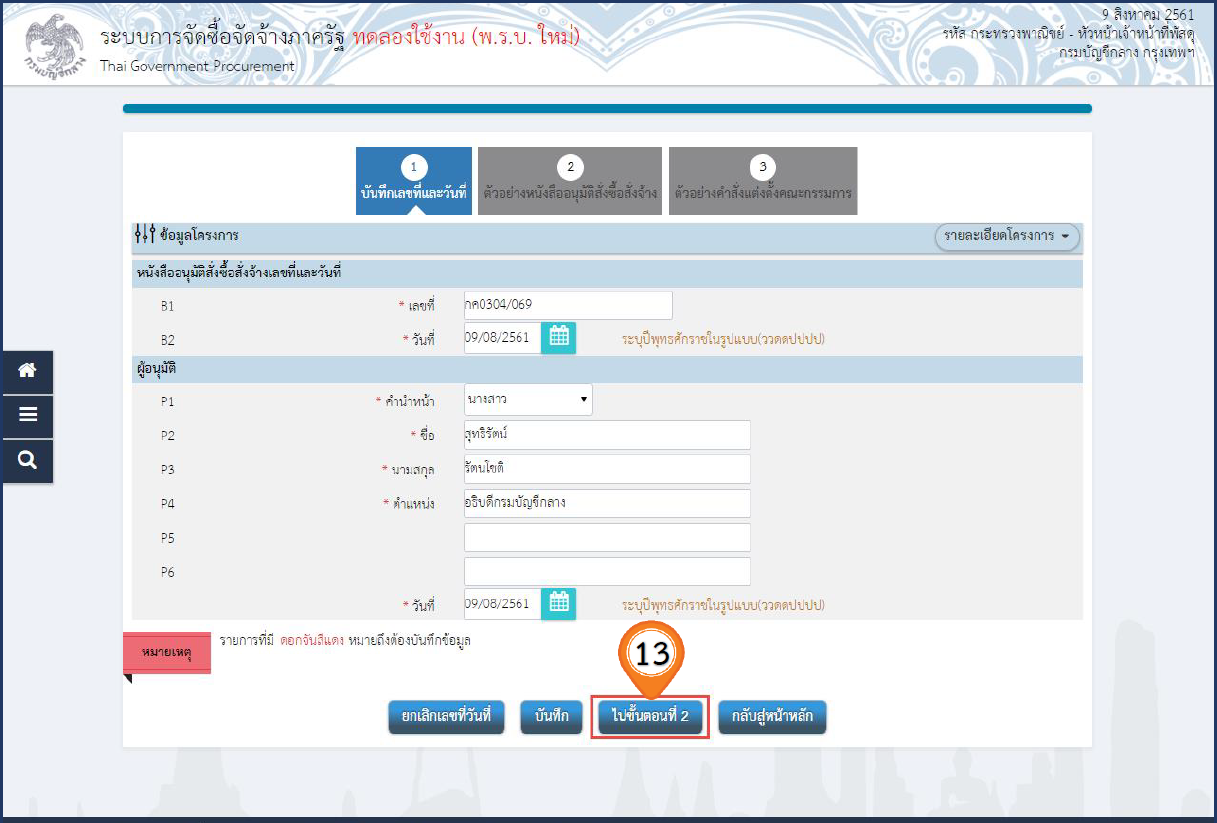 12
13. กดปุ่ม “ไปขั้นตอนที่ 3”
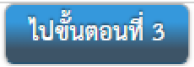 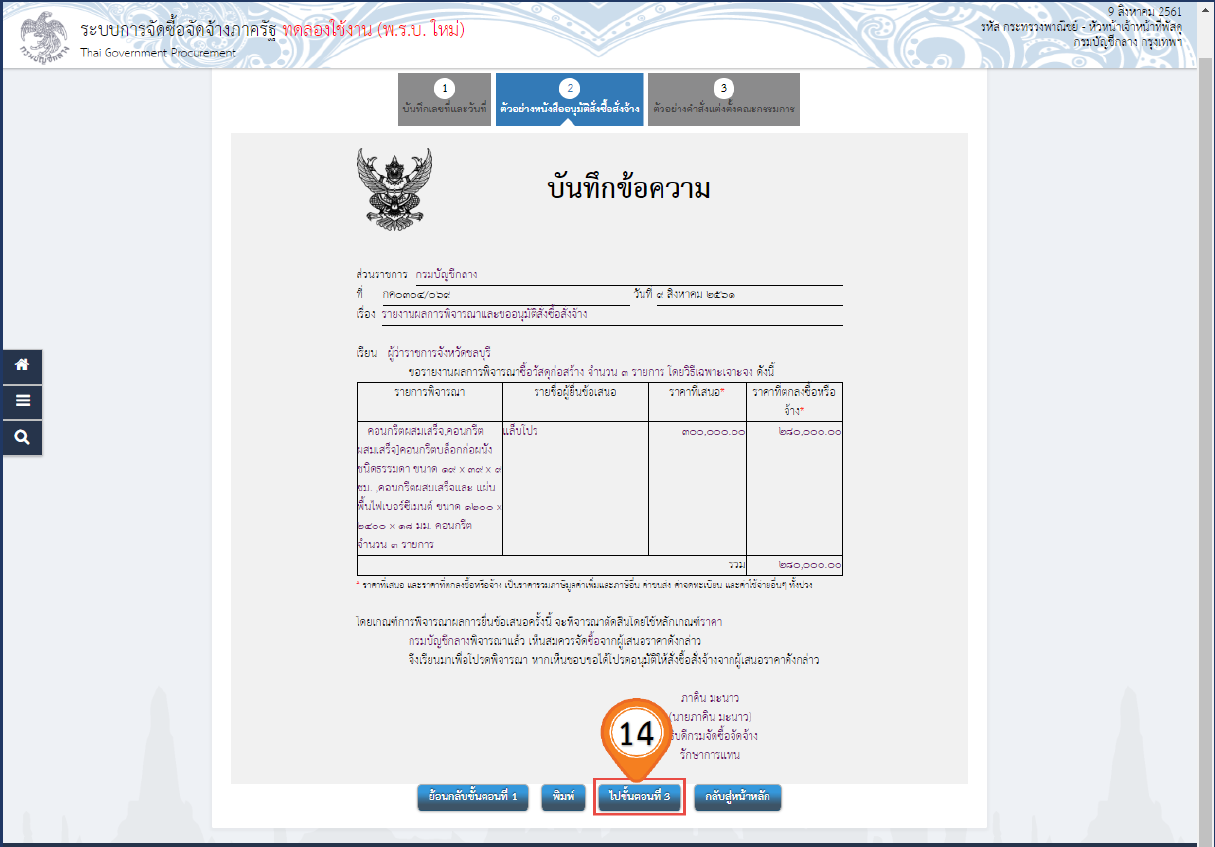 13
14. กดปุ่ม “ไปขั้นตอนที่ 4”
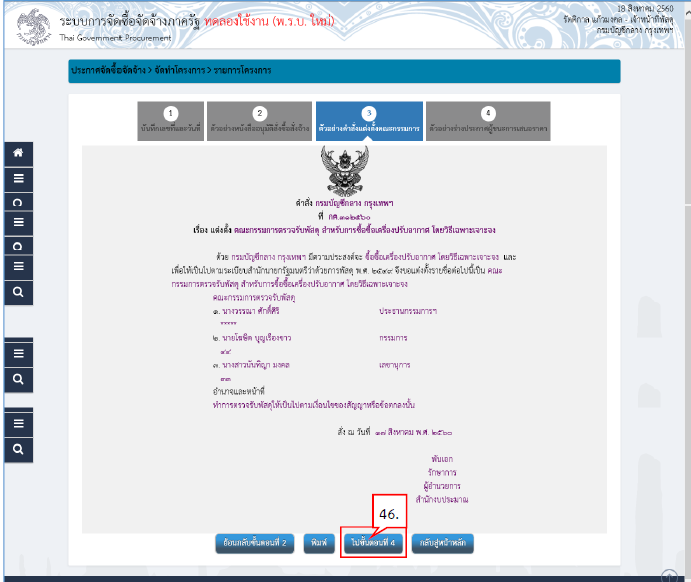 14
15. กดปุ่ม “กลับสู่หน้าหลัก”
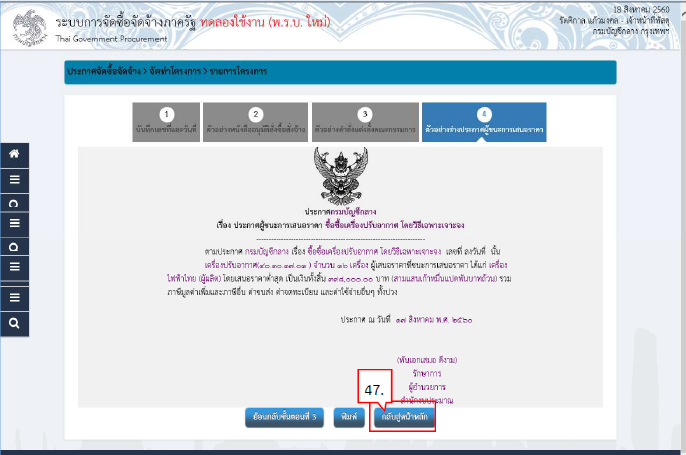 15
16. กดปุ่ม “เสนอหัวหน้าอนุมัติ”
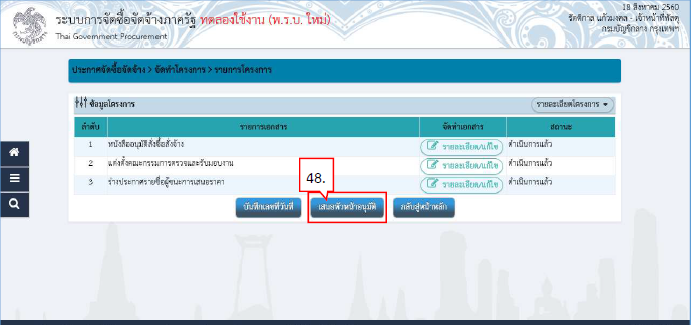 16
17. ระบบแสดงหน้าจอ “รายการโครงการ” และแสดงสถานะโครงการ “จัดทำและประกาศ ผู้ชนะการเสนอราคา “ เพื่อให้หัวหน้าทำการอนุมัติและประกาศขึ้นเว็บไซต์
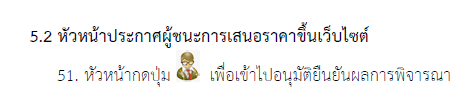 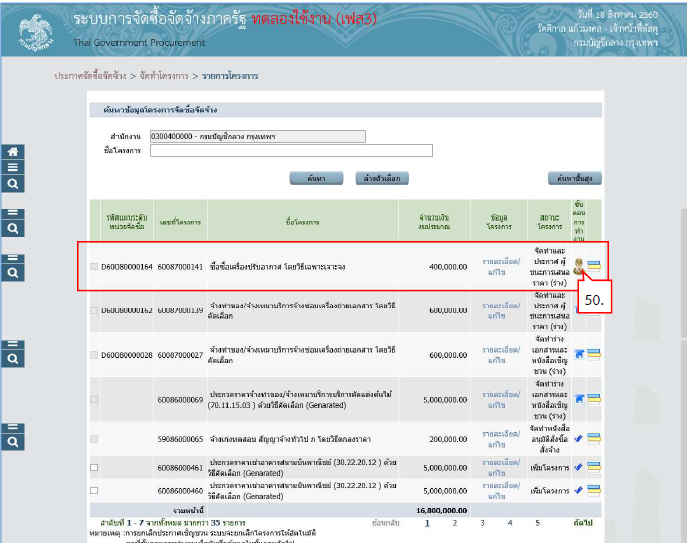 17
18. กดปุ่ม “ไปขั้นตอนที่ 2 “
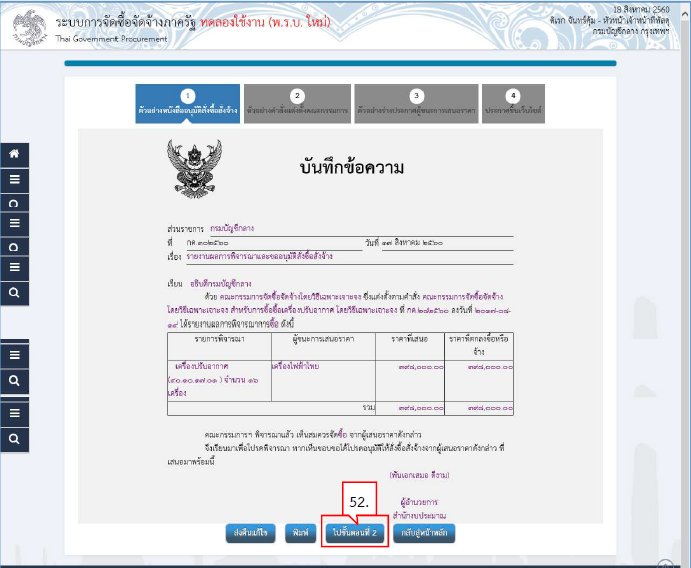 18
19. กดปุ่ม “ไปขั้นตอนที่ 3”
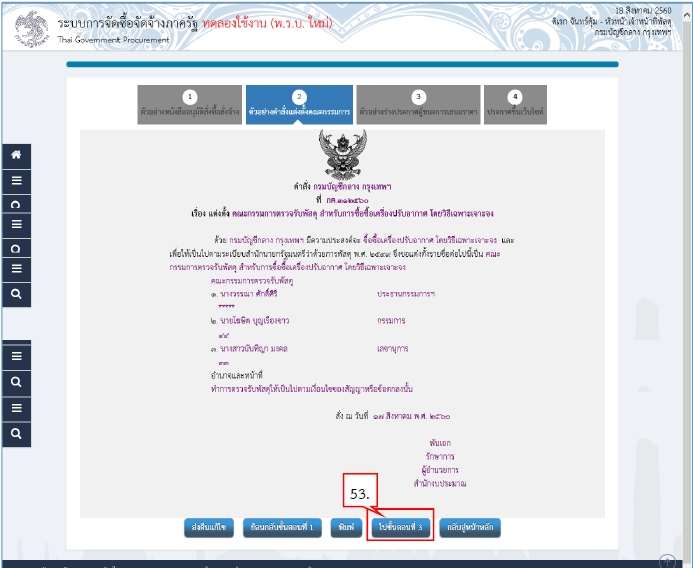 19
20. กดปุ่ม “ไปขั้นตอนที่ 4”
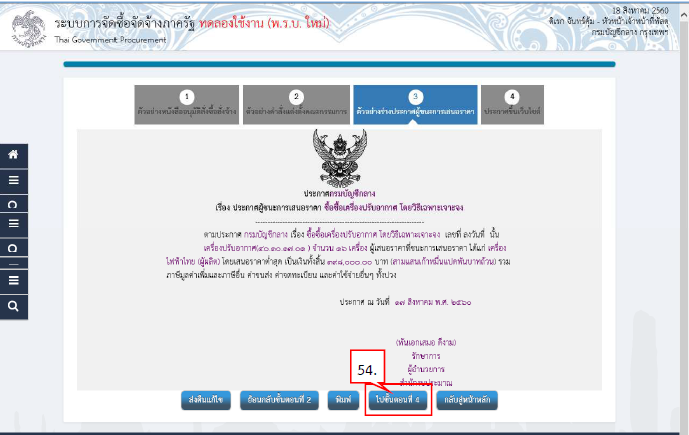 20
21. กดปุ่ม “ประกาศขึ้นเว็ปไซต์”
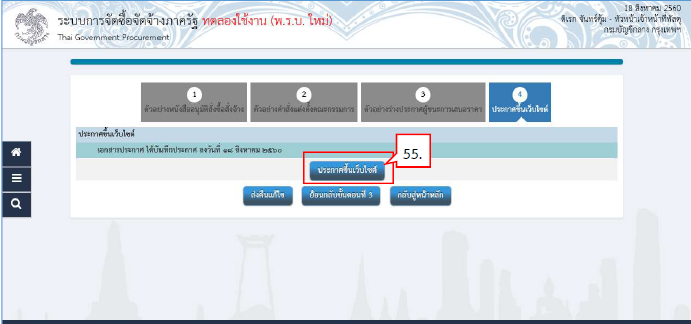 21
22. ระบบแสดงหน้าจอ “รายการโครงการ” และแสดงสถานะโครงการ “จัดทำประกาศ  ผู้ชนะการเสนอราคา” เรียบร้อยแล้ว
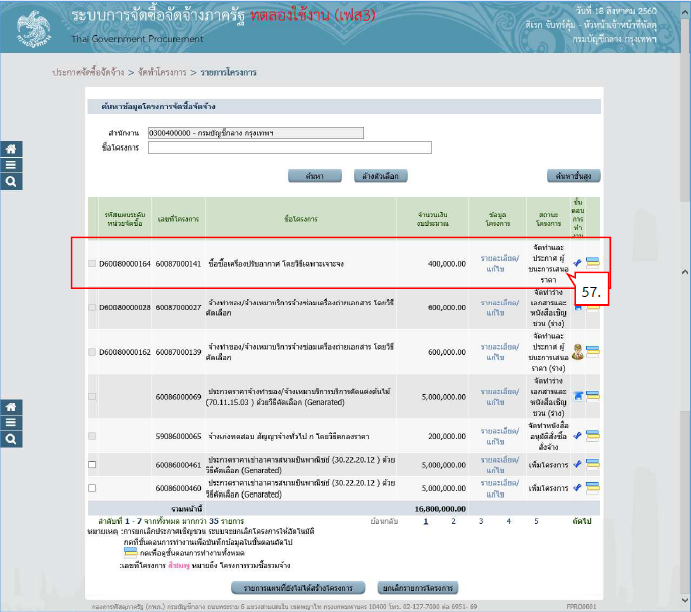 22
ขั้นตอน “จัดทำร่างสัญญา”
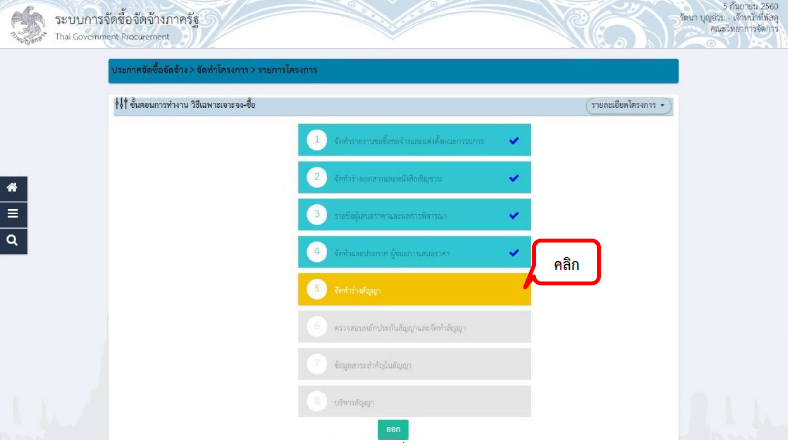 กดปุ่ม “แว่นขยาย”
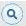 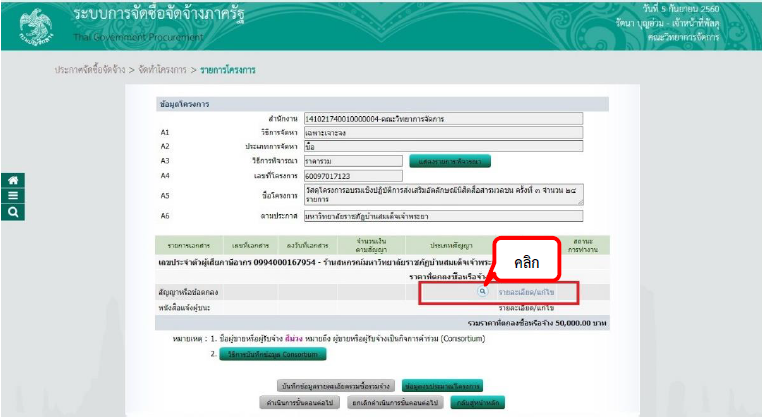 จากนั้น เลือกใบสั่งซื้อสั่งจ้าง
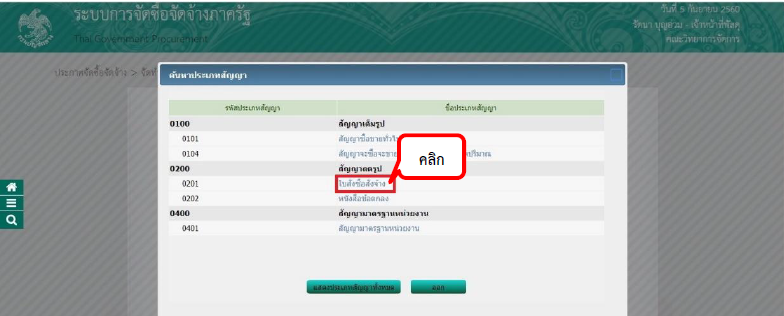 ผู้รับจ้างจะส่งมอบของภายใน 
นับเฉพาะวันทำการ ให้ ติ๊กเครื่องหมายถูกในช่องสี่เหลี่ยม
ประเภทการจ่ายเงิน เลือกเป็น “จ่ายตามงวดเงินที่กำหนด”
จำนวนงวดงาน
จำนวนงวดเงิน กรอกงวดแล้ว กดปุ่ม “ระบุรายละเอียด”
ประเภทการปรับ
กดปุ่ม “บันทึก”
กดปุ่ม “ไปขั้นตอนที่ 2”
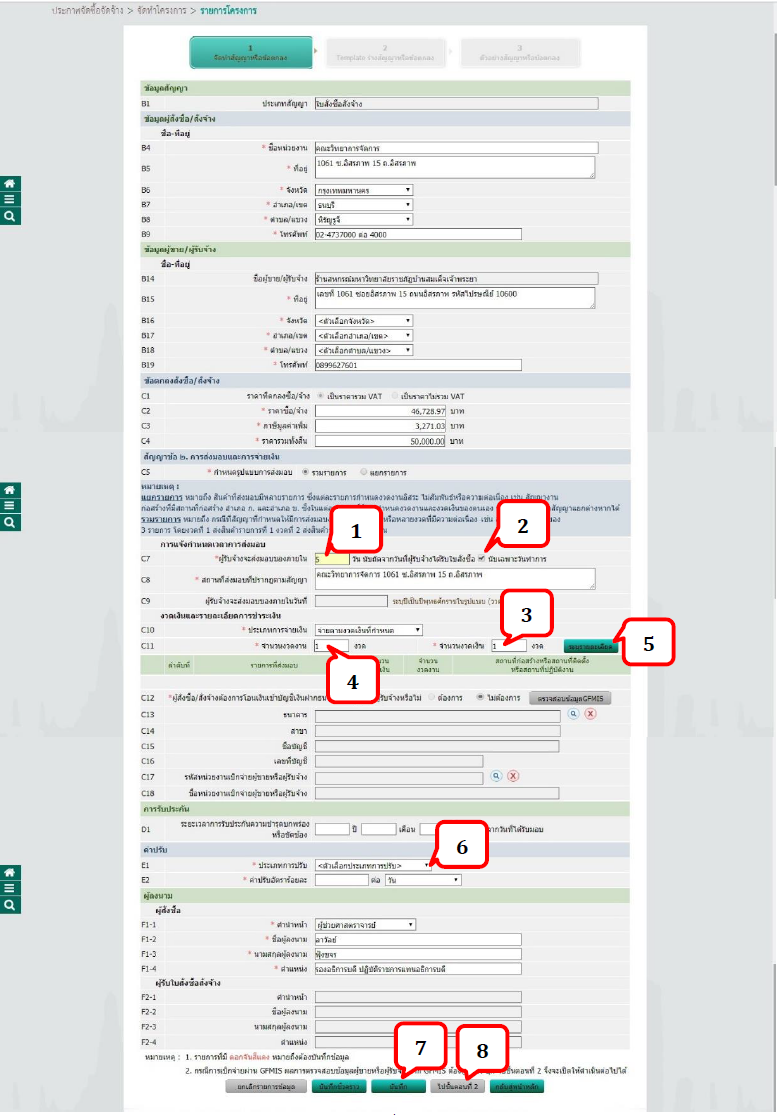 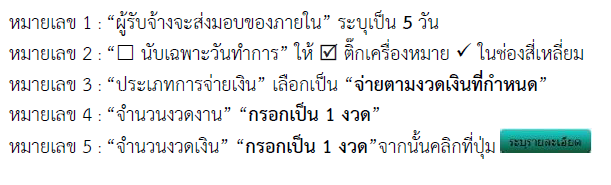 5. จำนวนงวดเงิน กรอกงวดแล้ว กดปุ่ม “ระบุรายละเอียด”
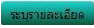 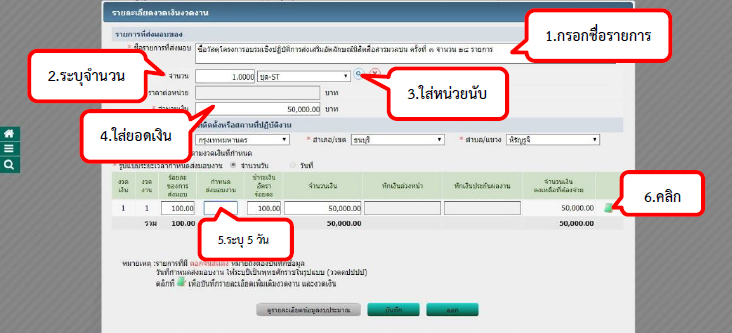 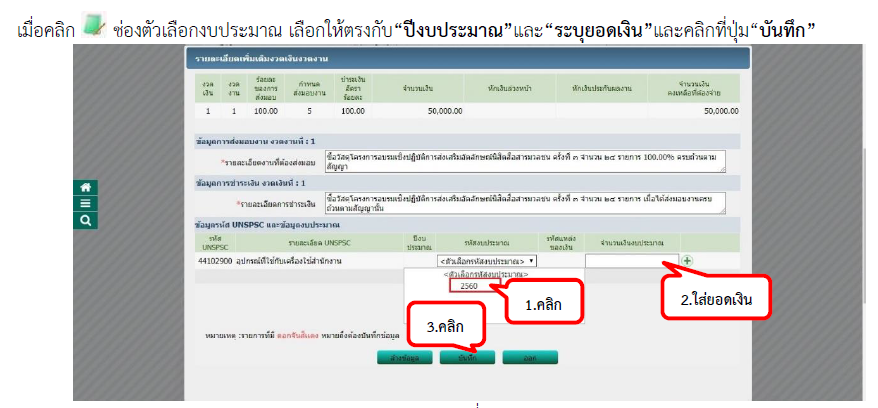 1. กดปุ่ม “บันทึก”
2. ระบบแสดงกล่องข้อความ “ต้องการบันทึกข้อมูลใช่หรือไม่” กดปุ่ม “ตกลง”
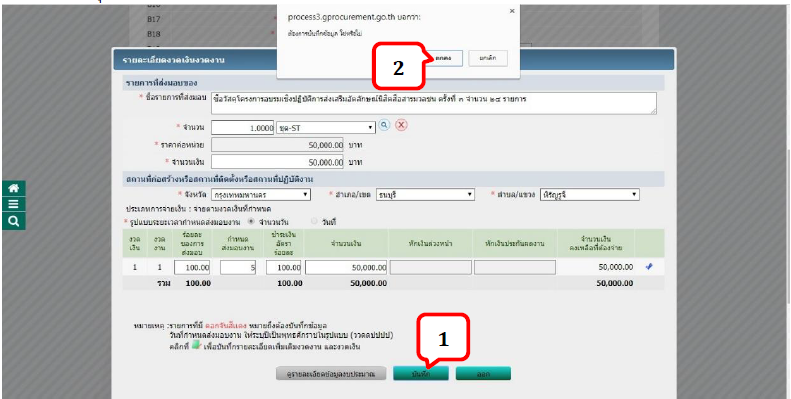 6. ประเภทการปรับ
กรณีจัดซื้อ  เลือก ปรับเฉพาะที่ยังไม่ส่งมอบ
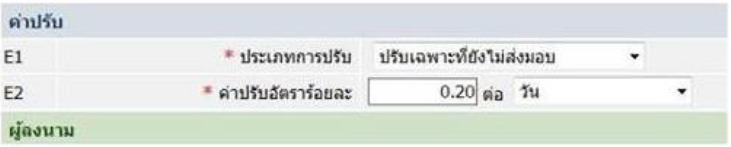 กรณีจัดจ้าง  เลือก ผลสำเร็จของงานทั้งหมดพร้อมกัน
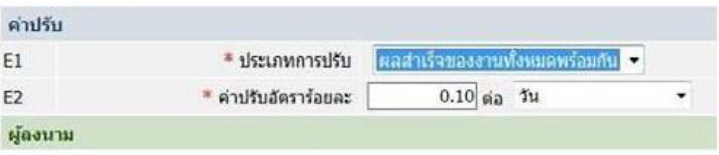 จากนั้นจะมาหน้า Template ร่างสัญญาหรือข้อตกลง
กดปุ่ม “บันทึก”
กดปุ่ม “ไปขั้นตอนที่ 2”
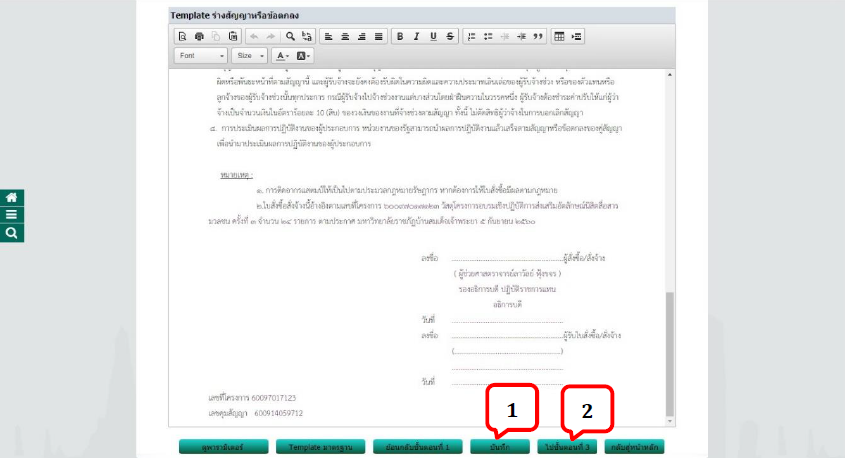 1. กรอกเลขที่ใบสั่งซื้อสั่งจ้าง
2. กรอกวันที่ใบสั่งซื้อสั่งจ้าง
3. กรอกชื่อ-นามสกุล หัวหน้าเจ้าหน้าที่
4. ระบุวันที่ผู้ขายและผู้รับจ้างมารับใบสั่งซื้อสั่งจ้าง
5. กดปุ่ม “บันทึก”
6. กดปุ่ม “ไปขั้นตอนที่2”
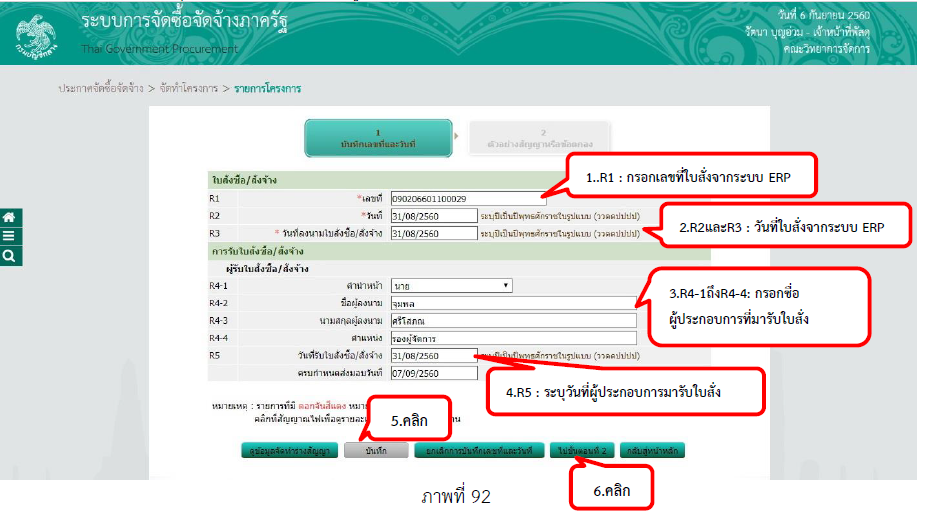 6
1. กดปุ่ม “ดำเนินการขั้นตอนต่อไป”
2. ระบบแสดงกล่องข้อความ “ต้องการบันทึกข้อมูลใช่หรือไม่” กดปุ่ม “ตกลง”
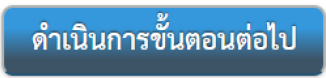 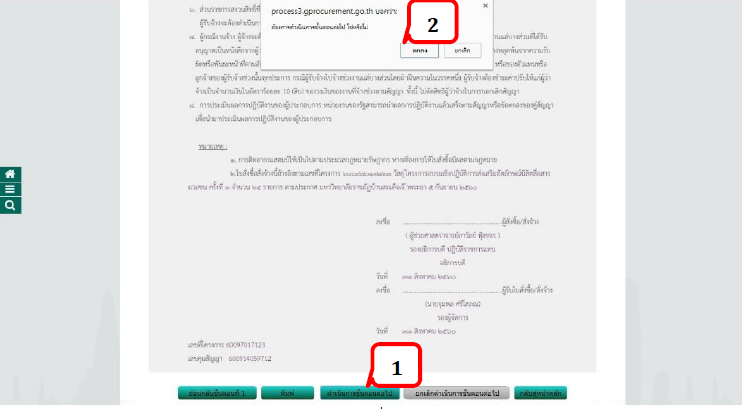 ขั้นตอน  “ตรวจสอบหลักประกันสัญญาและจัดทำสัญญา
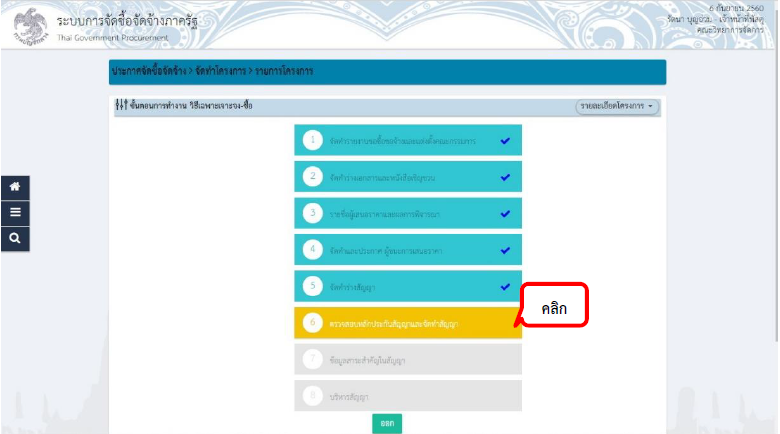 1. กดปุ่ม “ดำเนินการขั้นตอนต่อไป”
2. ระบบแสดงกล่องข้อความ “ต้องการบันทึกข้อมูลใช่หรือไม่” กดปุ่ม “ตกลง”
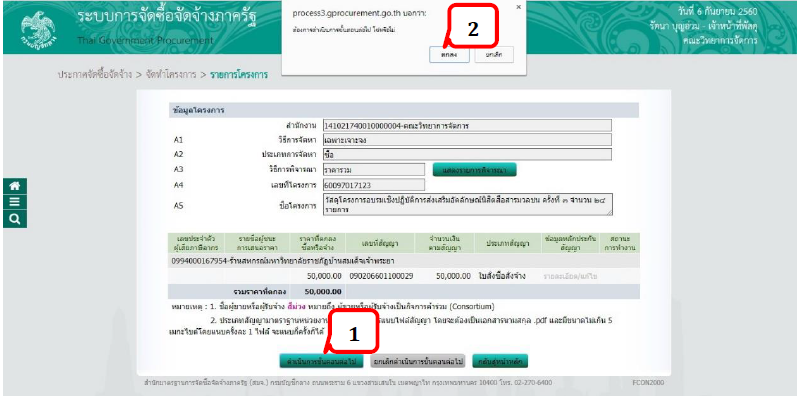 ขั้นตอน  ข้อมูลสาระสำคัญในสัญญา
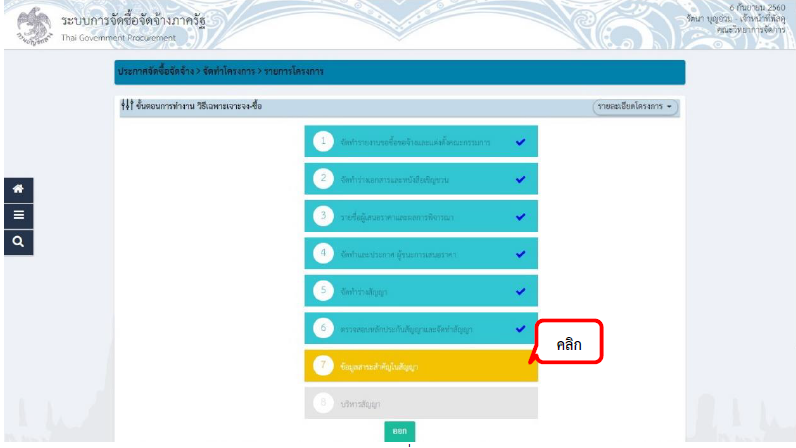 คลิกที่ รายละเอียด / แก้ไข
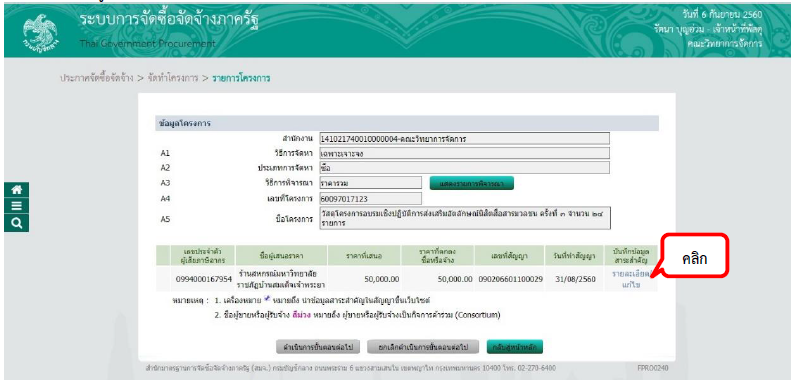 1. กดปุ่ม “นำข้อมูลแสดงบนเว็บไซต์” 
2. ระบบแสดงกล่องข้อความ “ต้องการบันทึกข้อมูลใช่หรือไม่” กดปุ่ม “ตกลง”
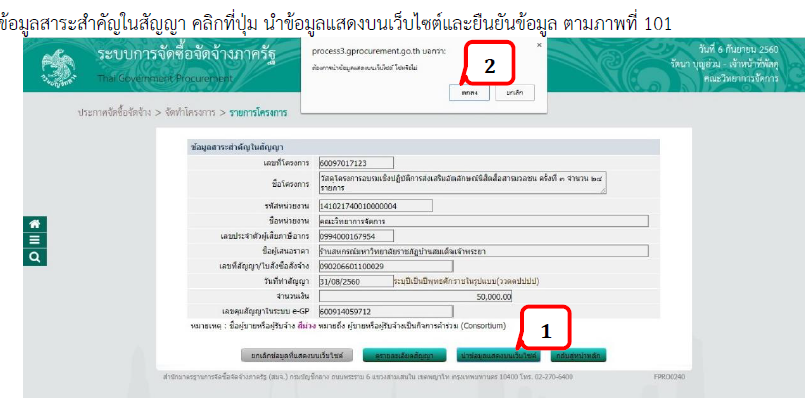 1. กดปุ่ม “ดำเนินการขั้นตอนต่อไป” 
2. ระบบแสดงกล่องข้อความ “ต้องการบันทึกข้อมูลใช่หรือไม่” กดปุ่ม “ตกลง”
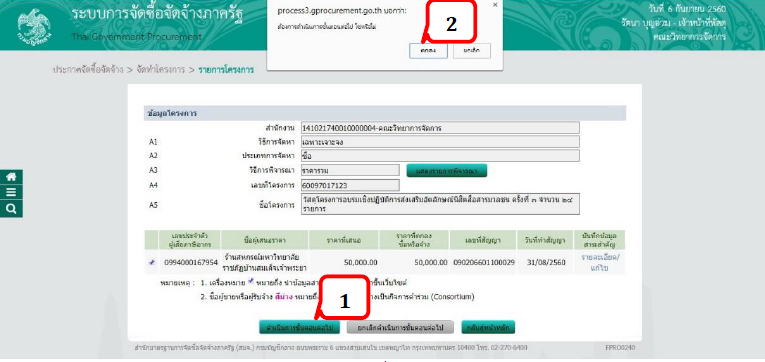 ขั้นตอน  บริหารสัญญา
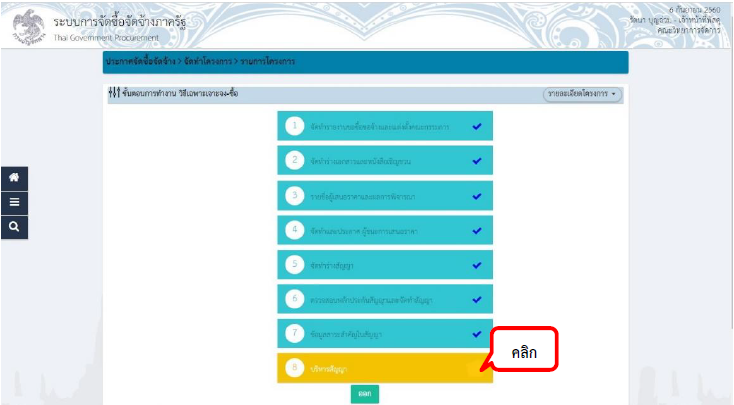 คลิกที่ รายละเอียด / แก้ไข
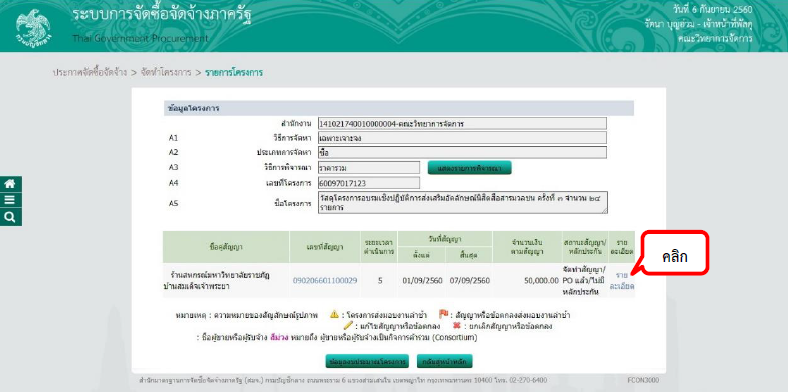 กดปุ่ม “ส่งมอบงาน”
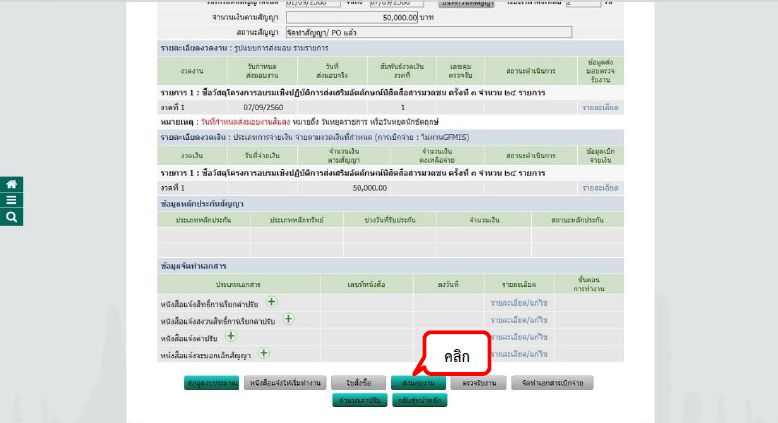 กดปุ่ม “บันทึกส่งมอบงาน”
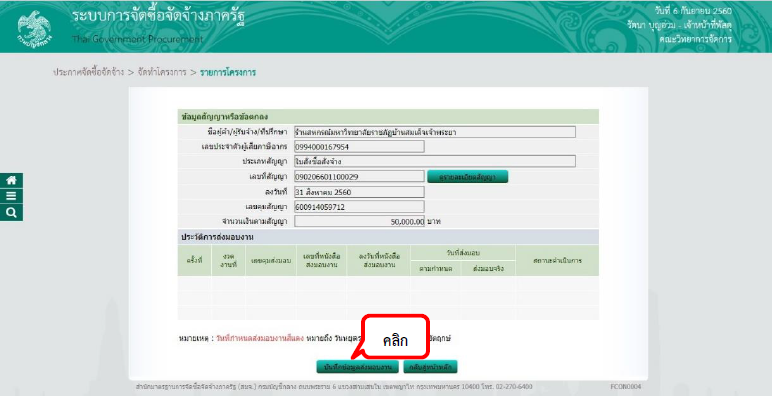 กดปุ่ม “เลือกงวดงานที่ส่งมอบ”
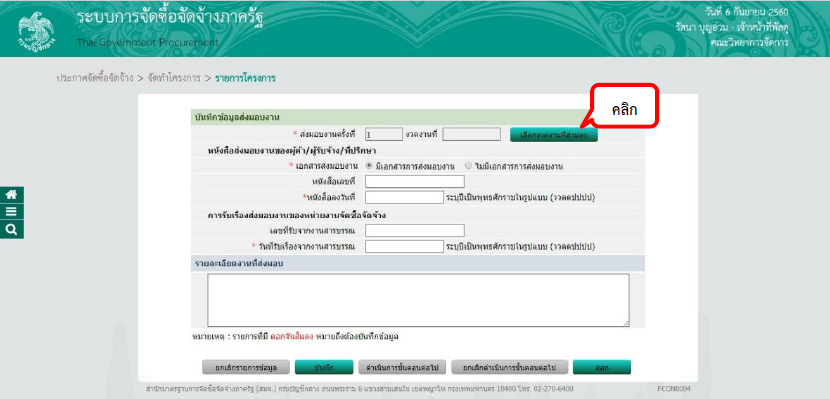 1. เลือกงวดงานที่ต้องการส่งมอบ โดยการ ติ๊กถูก
2. กดปุ่ม “บันทึก”
3. ระบบแสดงกล่องข้อความ “ต้องการบันทึกข้อมูลใช่หรือไม่” กดปุ่ม “ตกลง”
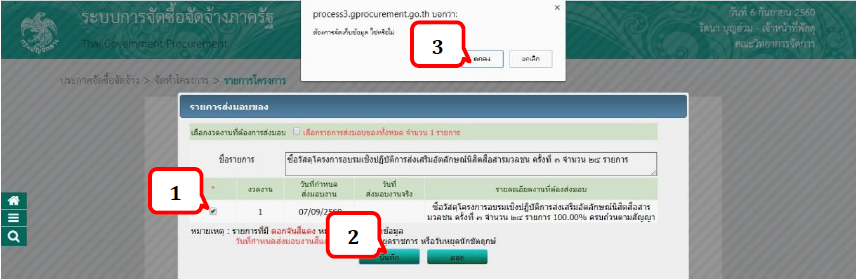 ใส่เลขที่ใบส่งของ / สินค้าหรือบริการ
ลงวันที่ใบส่งของ / สินค้าหรือบริการ
ลงวันที่ใบส่งของ / สินค้าหรือบริการ
กดปุ่ม “บันทึก”
กดปุ่ม “ดำเนินการขั้นตอนต่อไป”
ระบบแสดงกล่องข้อความ “ต้องการบันทึกข้อมูลใช่หรือไม่” กดปุ่ม “ตกลง”
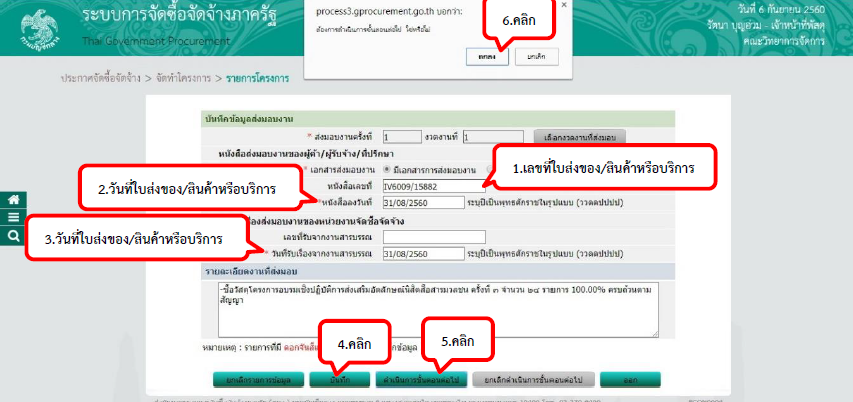 ช่องประวัติการส่งมอบงาน จะขึ้นเป็นครั้งที่ 1  จากนั้น กดปุ่ม “กลับสู่หน้าหลัก”
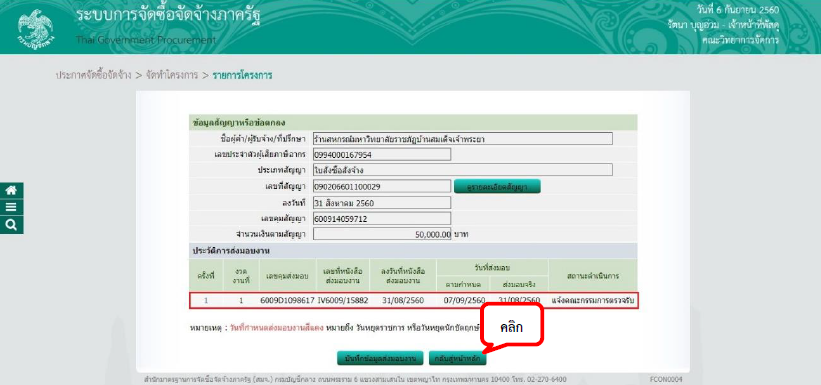 กดปุ่ม “ตรวจรับงาน”
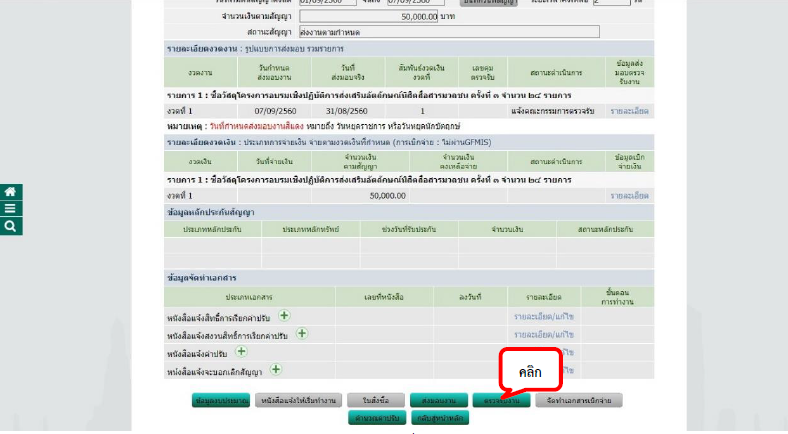 กดปุ่ม “บันทึกข้อมูลตรวจรับ”
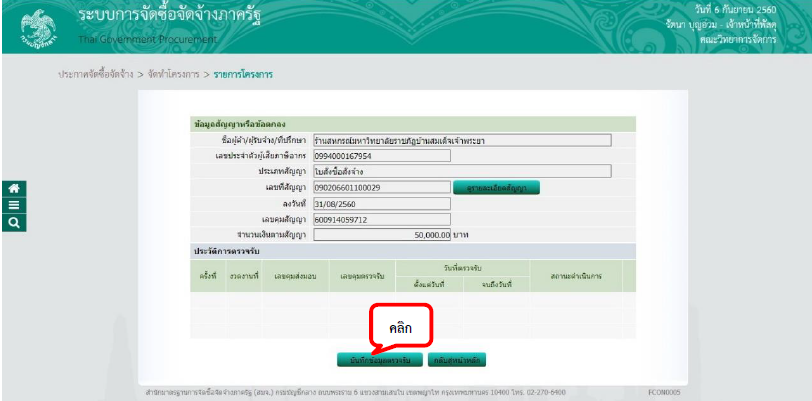 กดปุ่ม “เลือกเอกสารที่ส่งมอบ”
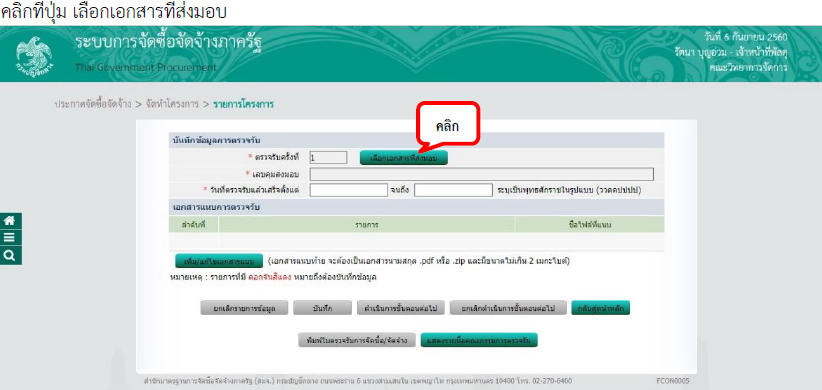 1. เลือกงวดงานที่ต้องการส่งมอบ โดยการ ติ๊กถูก
2. กดปุ่ม “บันทึก”
3. ระบบแสดงกล่องข้อความ “ต้องการบันทึกข้อมูลใช่หรือไม่” กดปุ่ม “ตกลง”
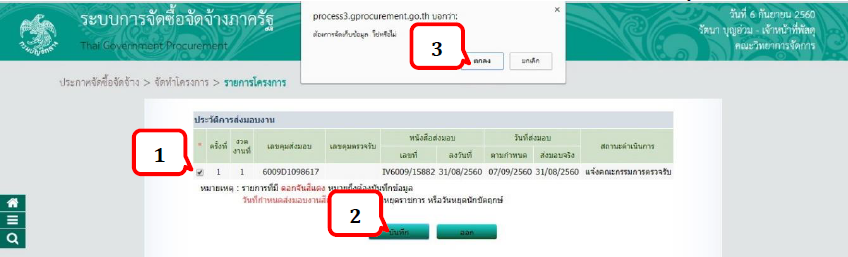 ใส่วันที่ตรวจรับแล้วเสร็จ
เลือกเป็นถูกต้องทั้งหมดและรับไว้ทั้งหมด
กดปุ่ม “บันทึกการตรวจรับ”
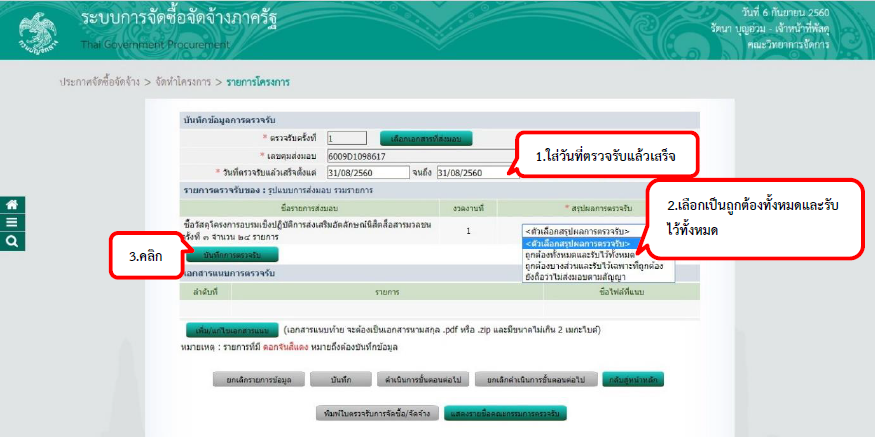 1. กดปุ่ม “บันทึก”
2. ระบบแสดงกล่องข้อความ “ต้องการบันทึกข้อมูลใช่หรือไม่” กดปุ่ม “ตกลง”
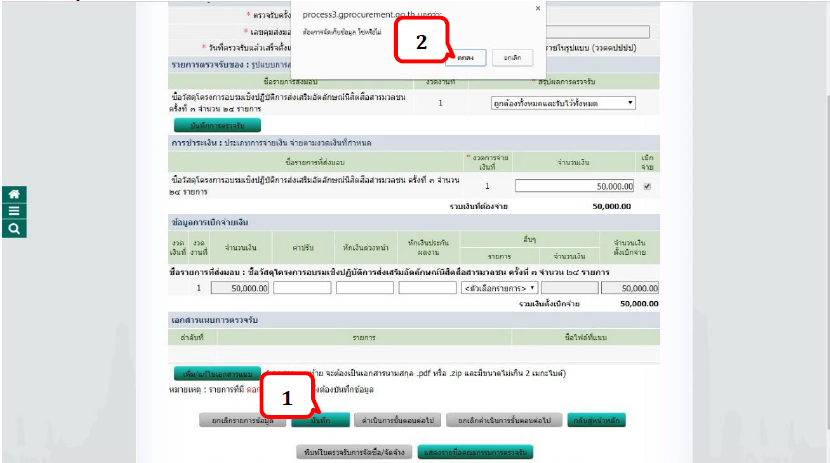 1. กดปุ่ม “ดำเนินการขั้นตอนต่อไป”
2. ระบบแสดงกล่องข้อความ “ต้องการบันทึกข้อมูลใช่หรือไม่” กดปุ่ม “ตกลง”
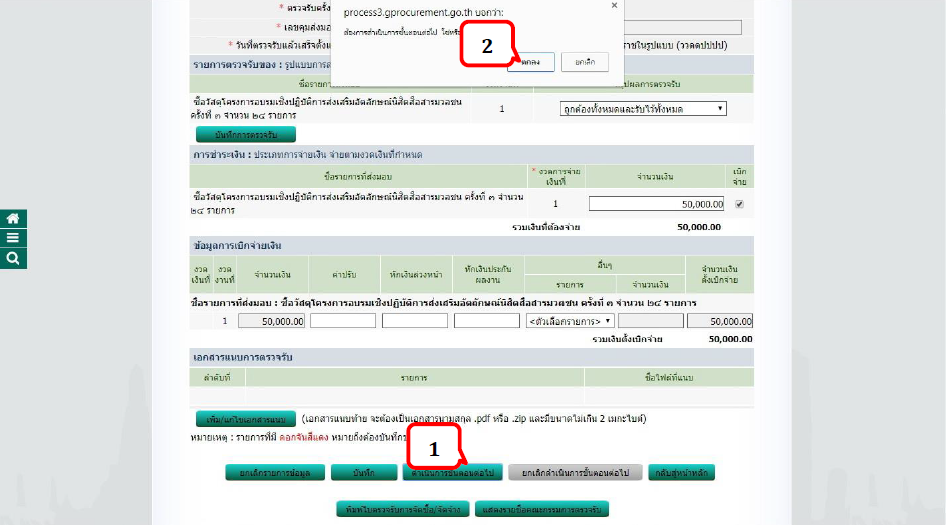 กด “พิมพ์” เพื่อ พิมพ์ใบตรวจรับ
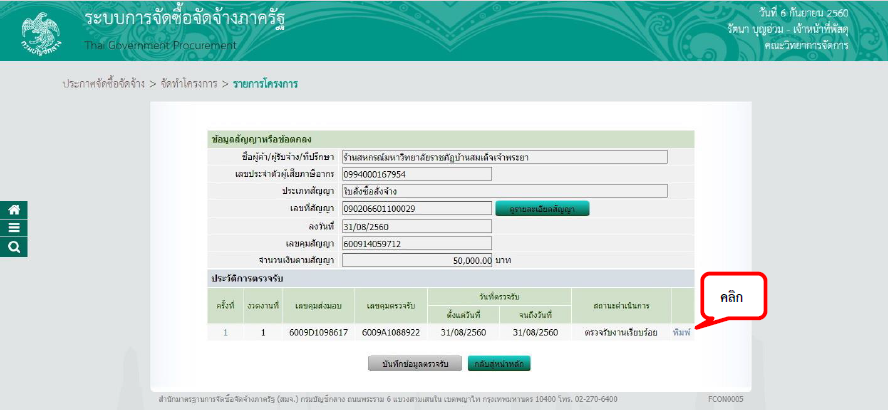 กด “พิมพ์” เพื่อ พิมพ์ใบตรวจรับ
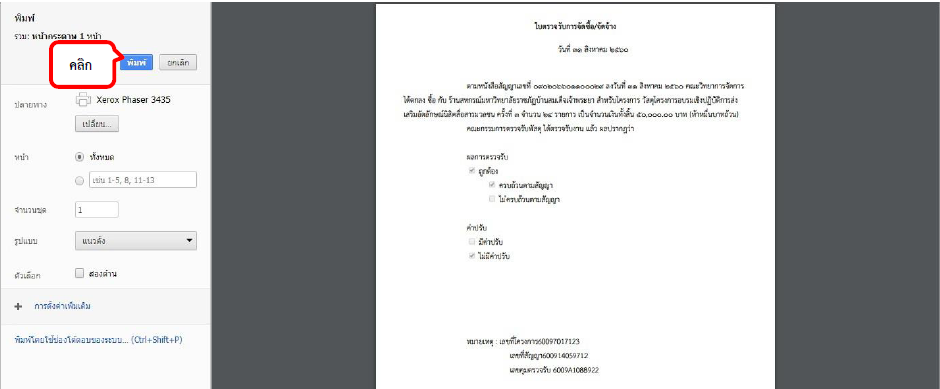 กดปุ่ม “กลับสู่หน้าหลัก”
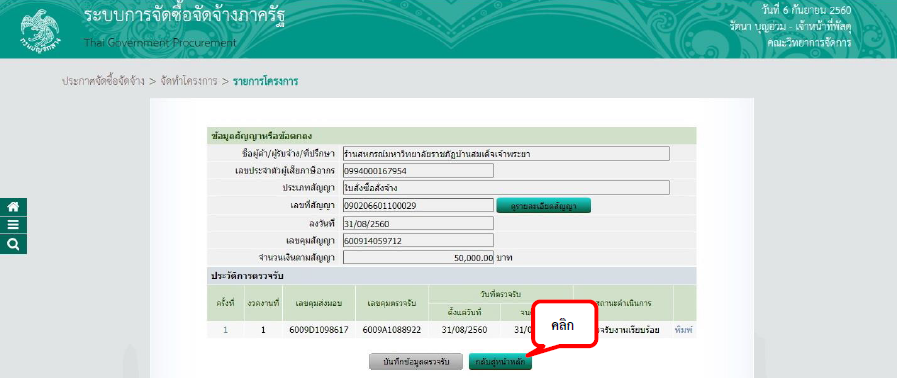 กดปุ่ม “จัดทำเอกสารเบิกจ่าย”
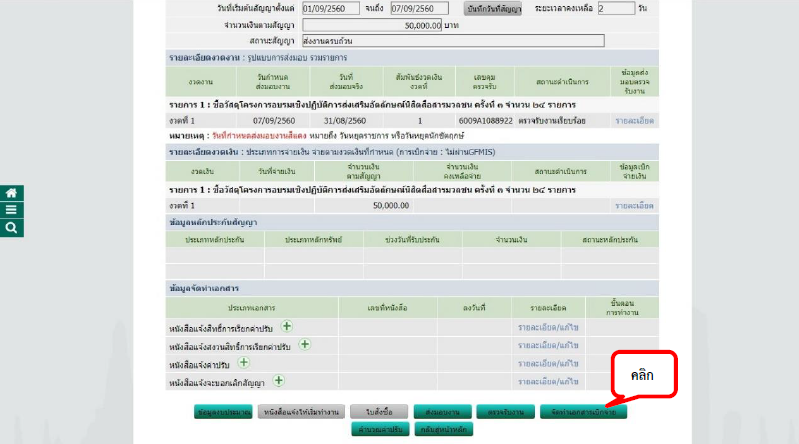 กดปุ่ม “บันทึกข้อมูลการเบิกจ่าย”
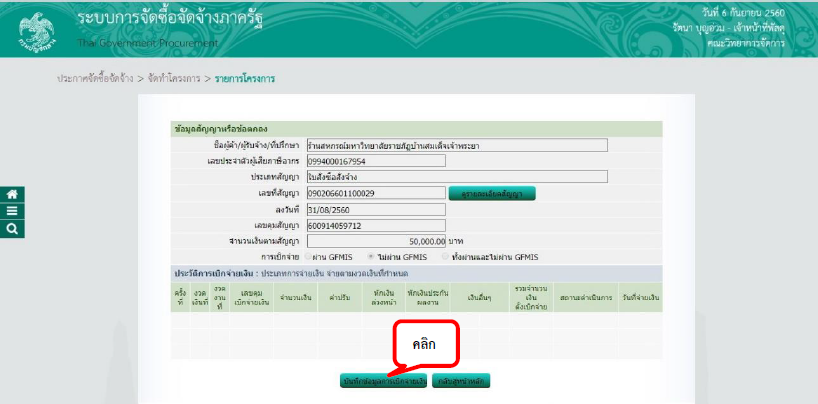 กดปุ่ม “เลือกเอกสารที่ตรวจรับ”
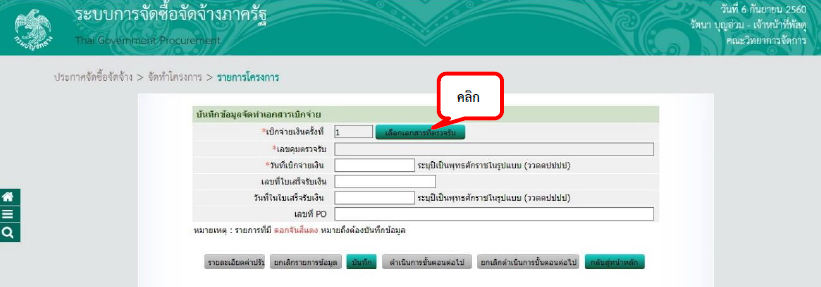 1. เลือกงวดงานที่ต้องการตรวจรับงาน โดยการ ติ๊กถูก
2. กดปุ่ม “บันทึก”
3. ระบบแสดงกล่องข้อความ “ต้องการบันทึกข้อมูลใช่หรือไม่” กดปุ่ม “ตกลง”
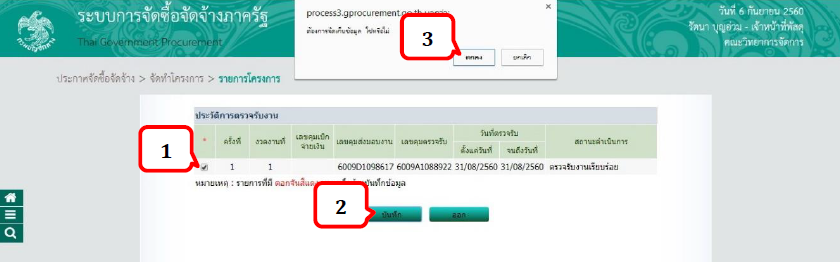 2. ใส่วันที่เบิกจ่ายเงิน
3. กดปุ่ม “บันทึกการตรวจรับ”
4. กดปุ่ม “ดำเนินการขั้นตอนต่อไป”
5. กดปุ่ม “กลับสู่หน้าหลัก”
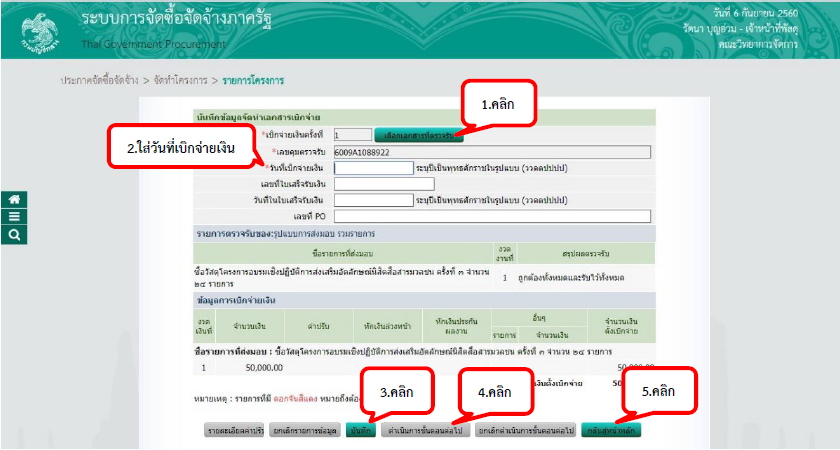 จบขั้นตอนการดำเนินการ
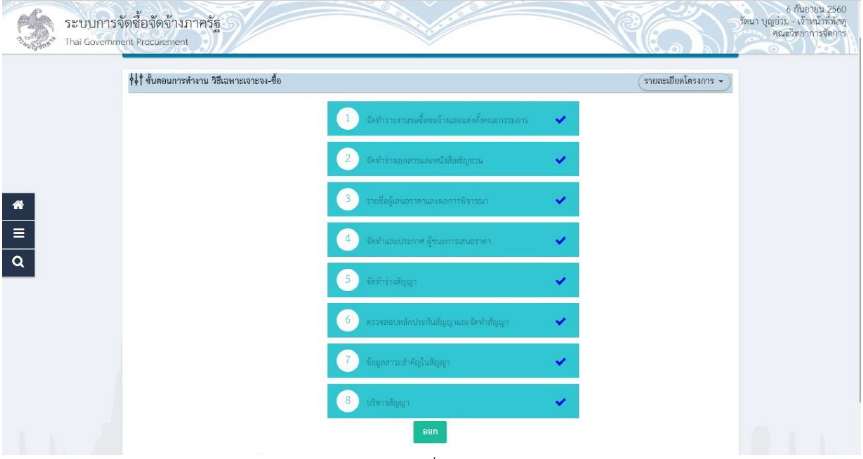